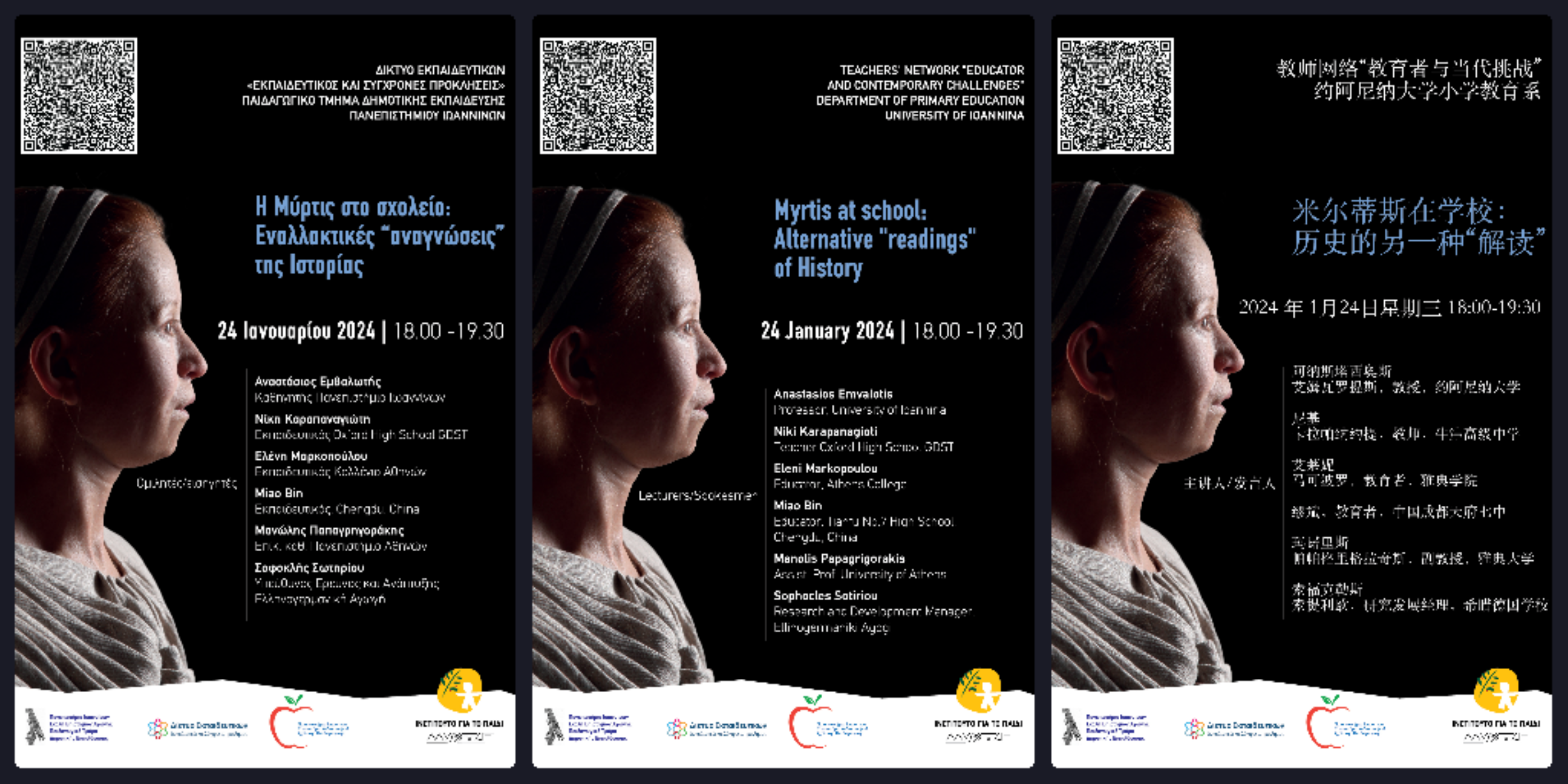 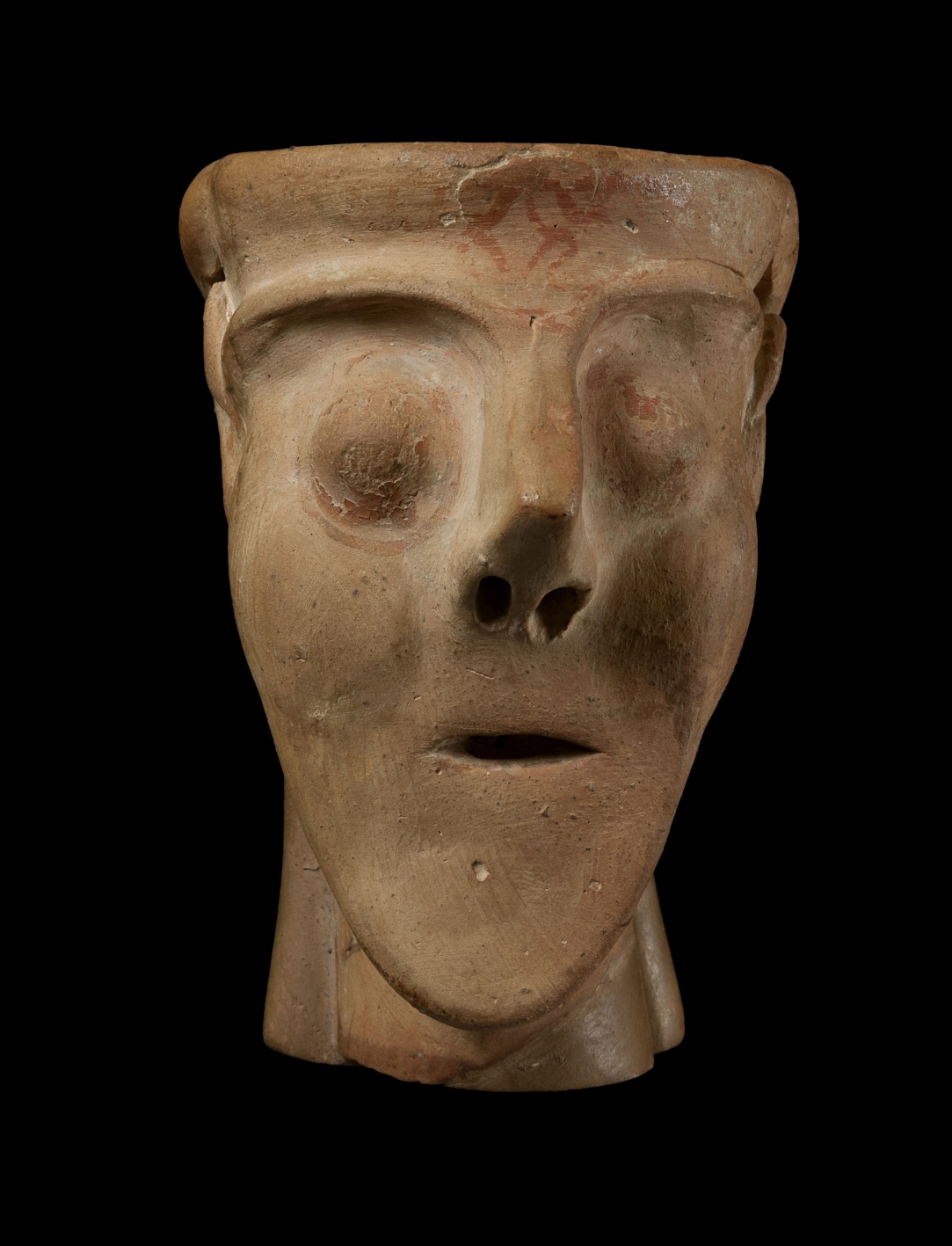 1980
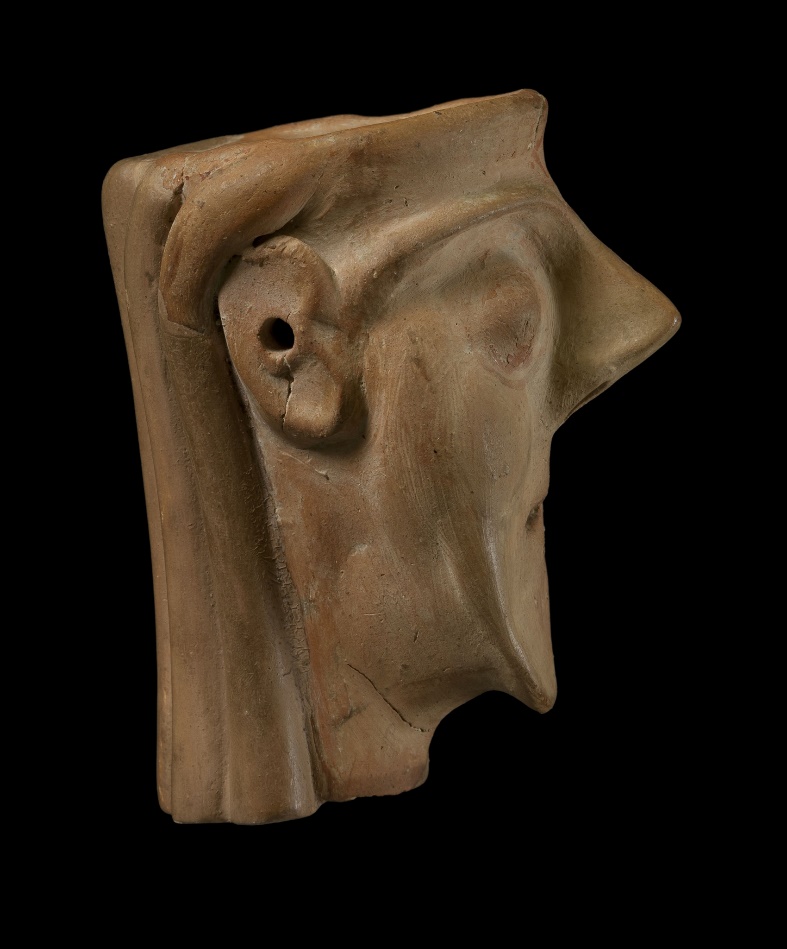 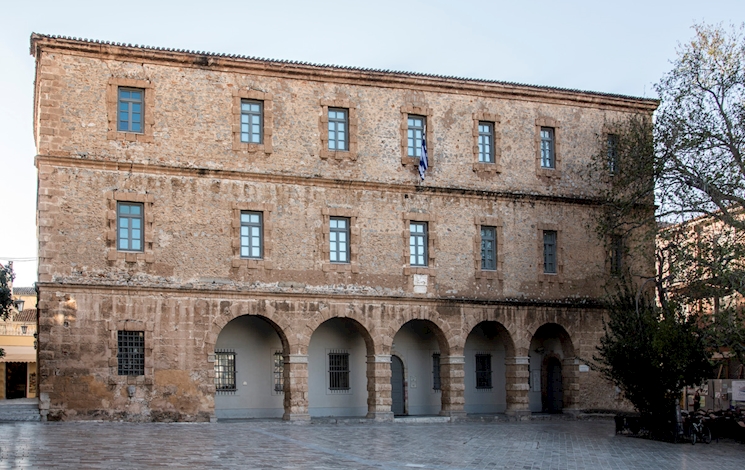 12ος π.Χ. αί.
1980 - 1990
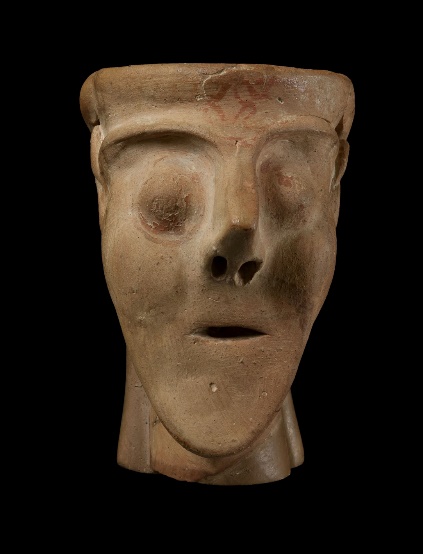 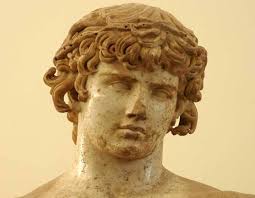 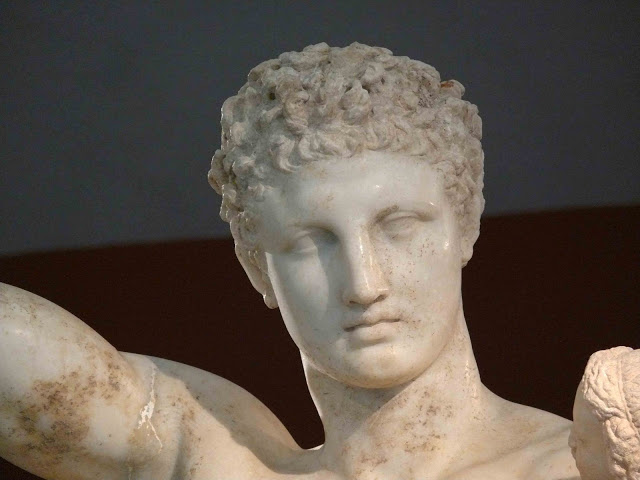 340 π.Χ.
12ος π.Χ. αί.
130 μ.Χ.
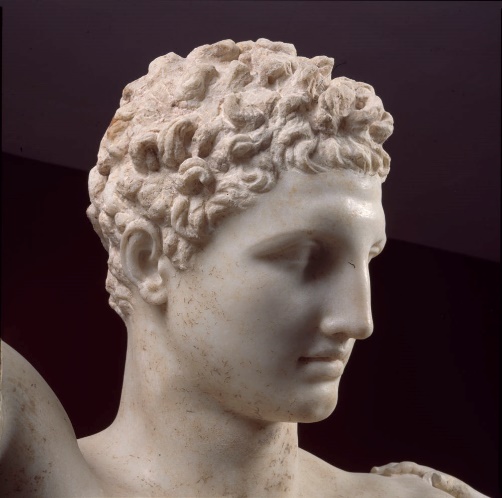 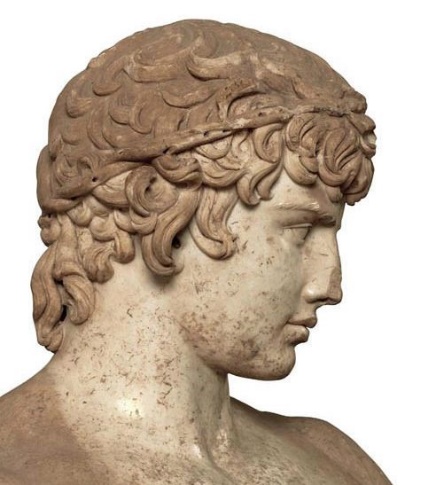 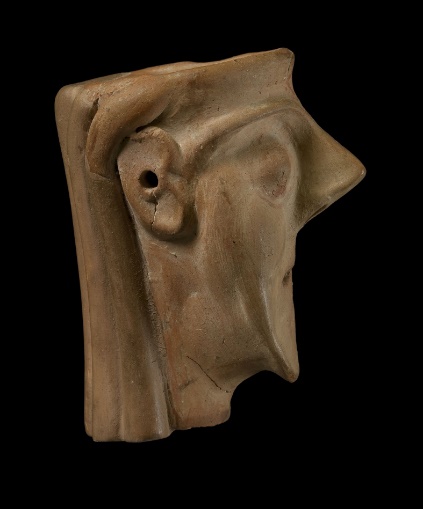 1995
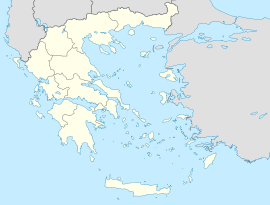 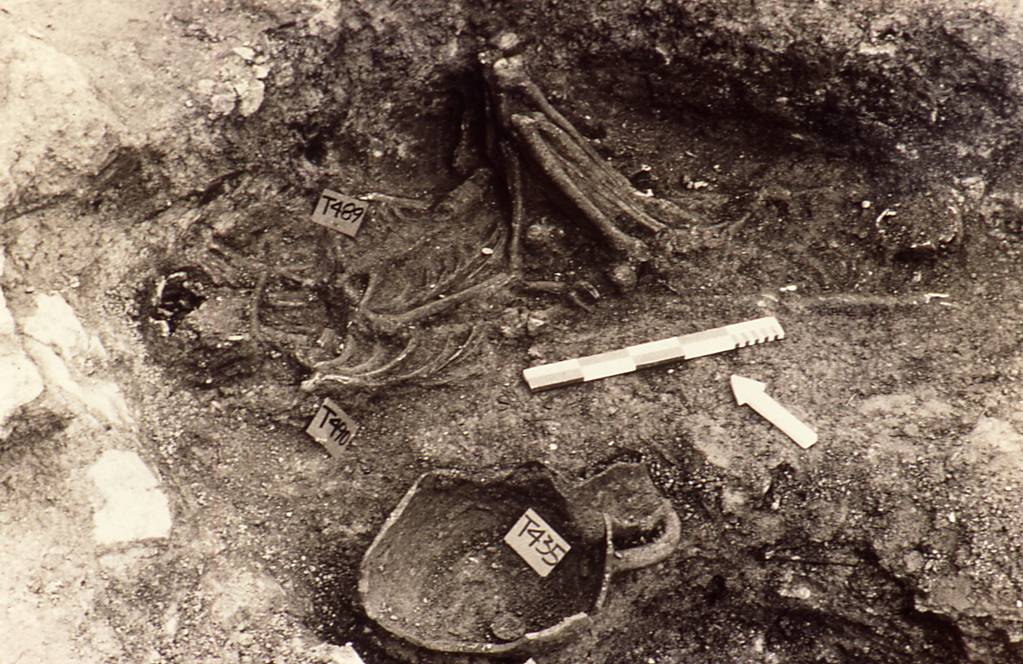 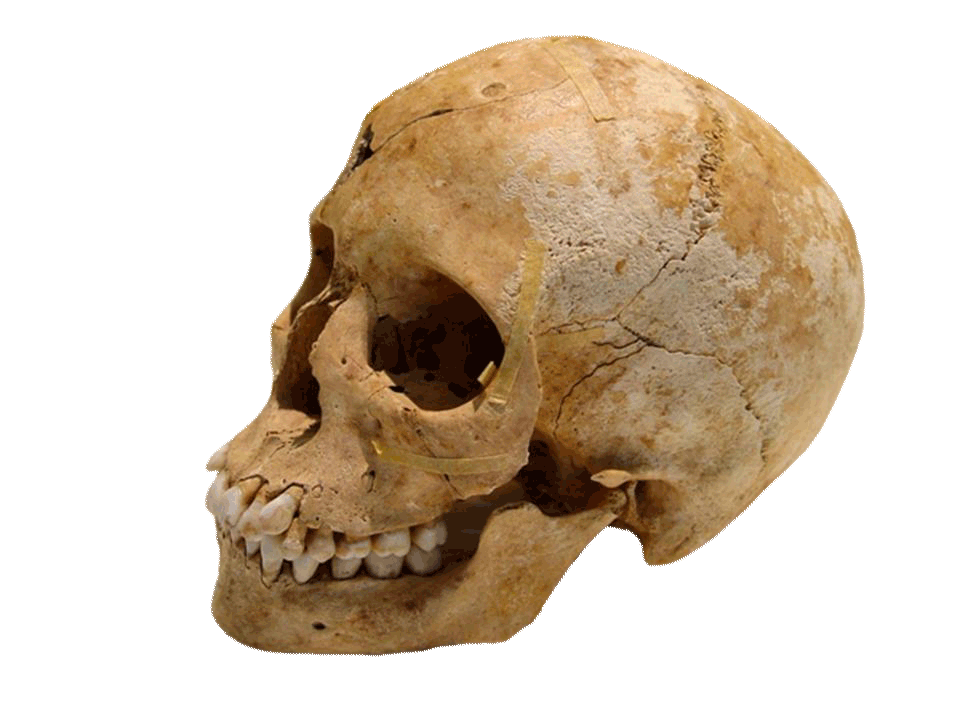 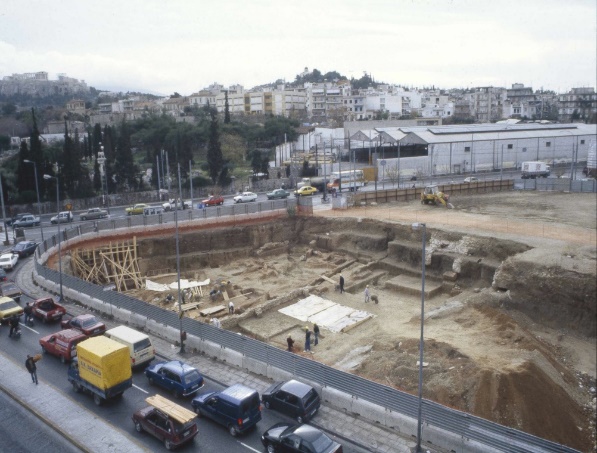 2010
9 Απριλίου 2010 Μουσείο Ακροπόλεως
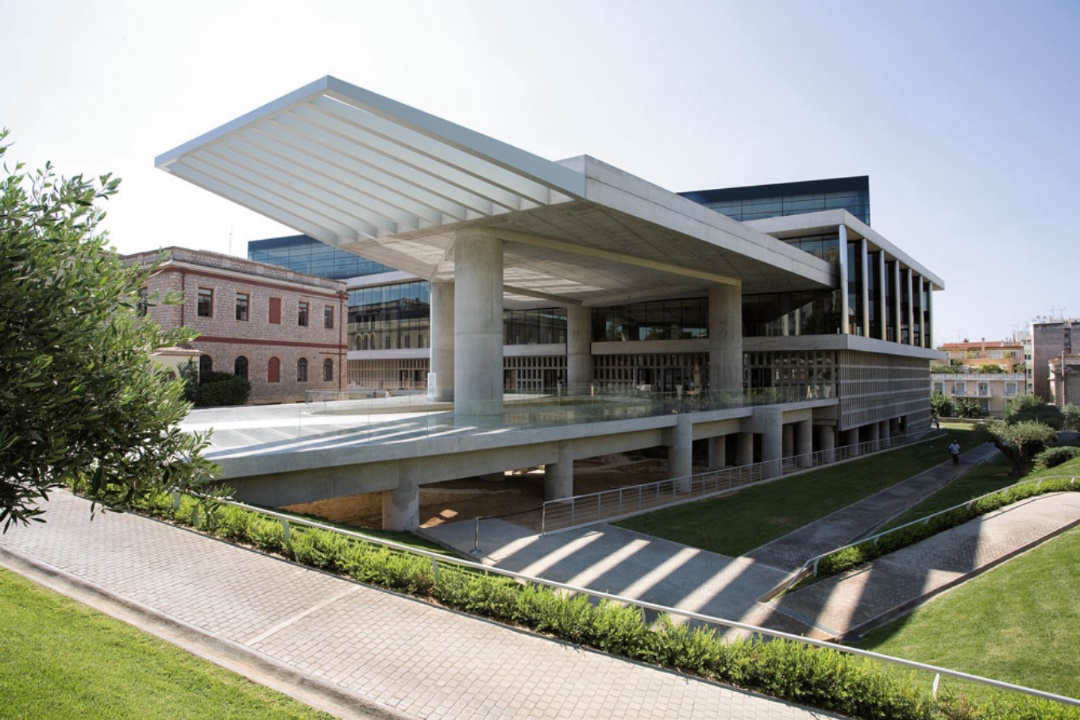 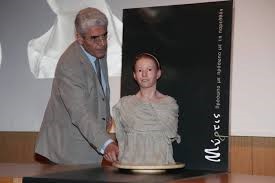 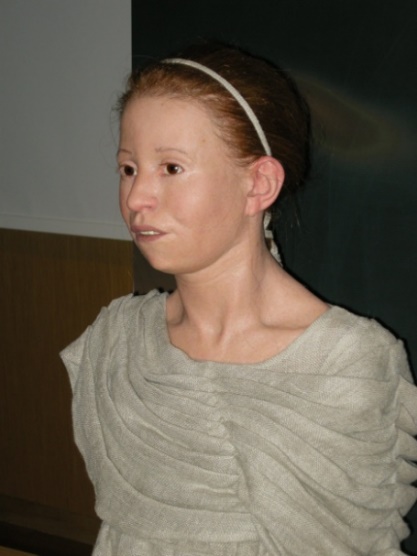 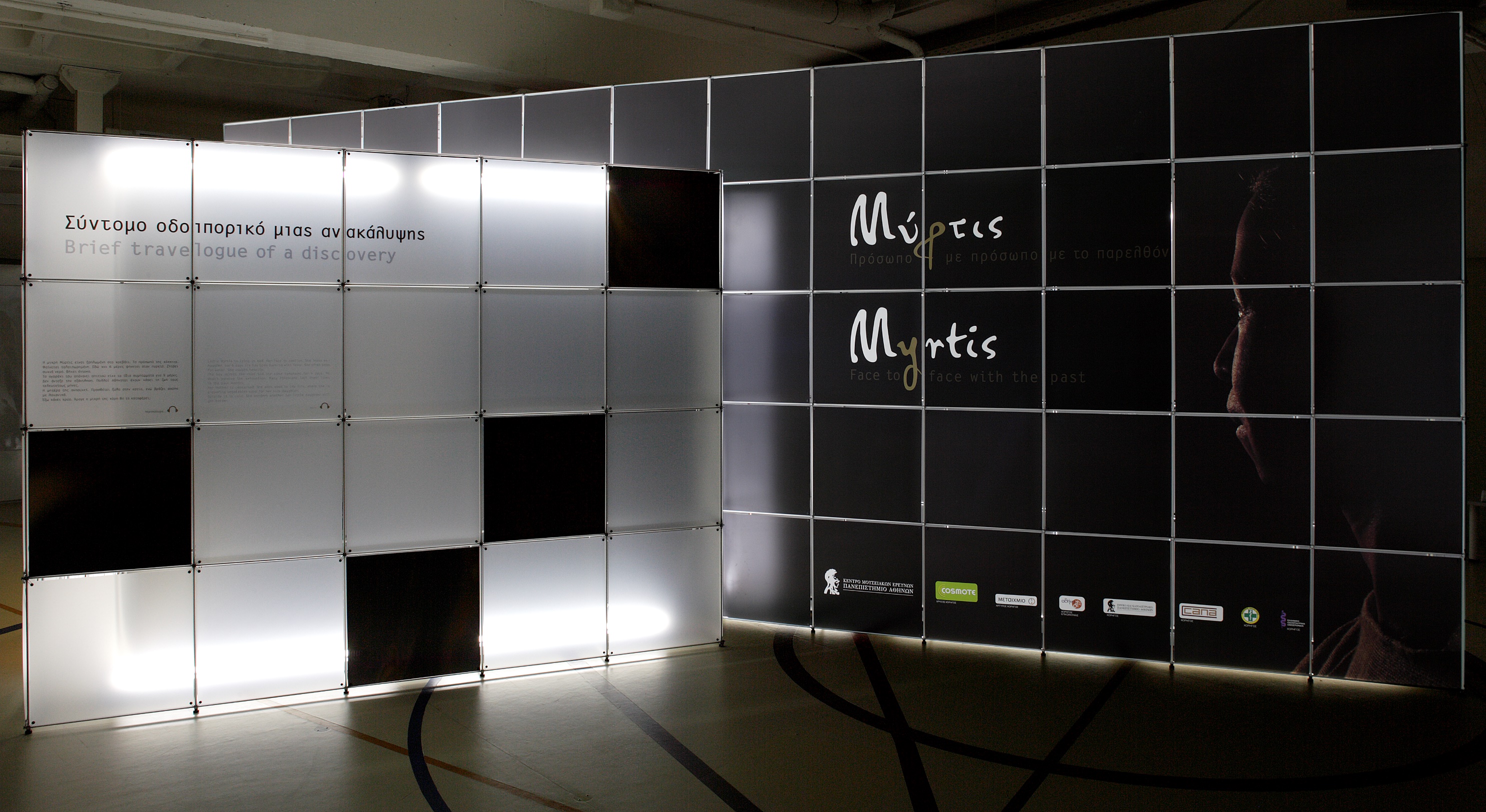 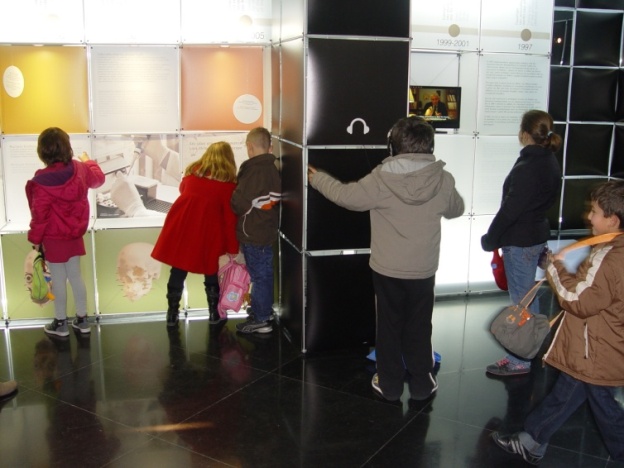 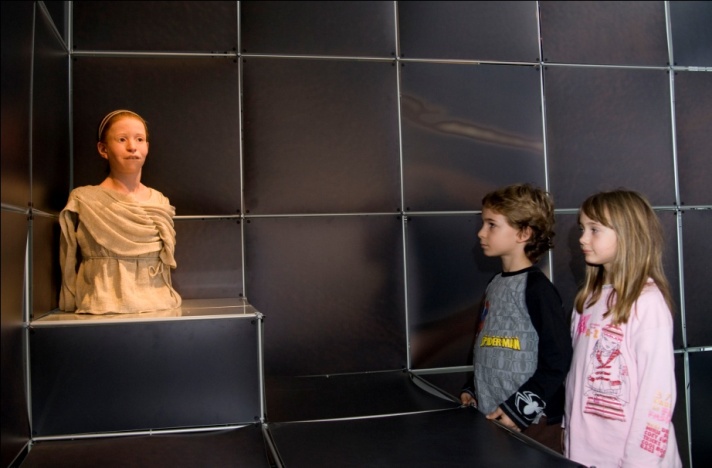 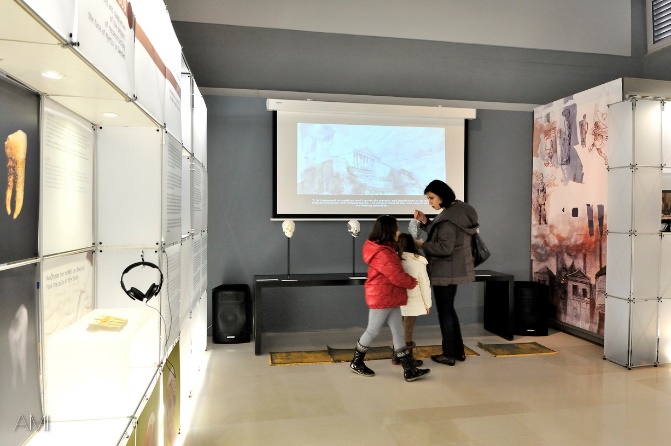 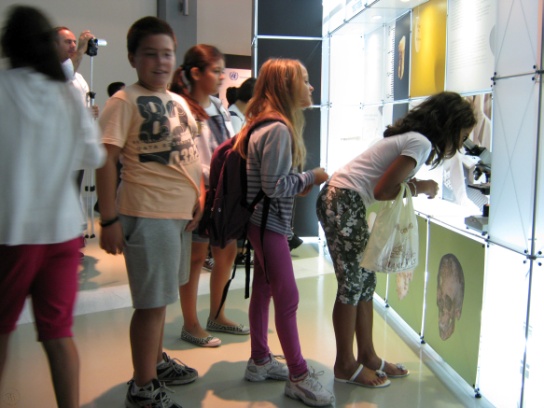 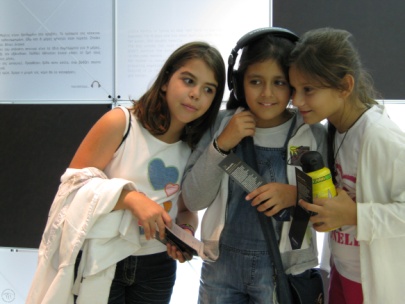 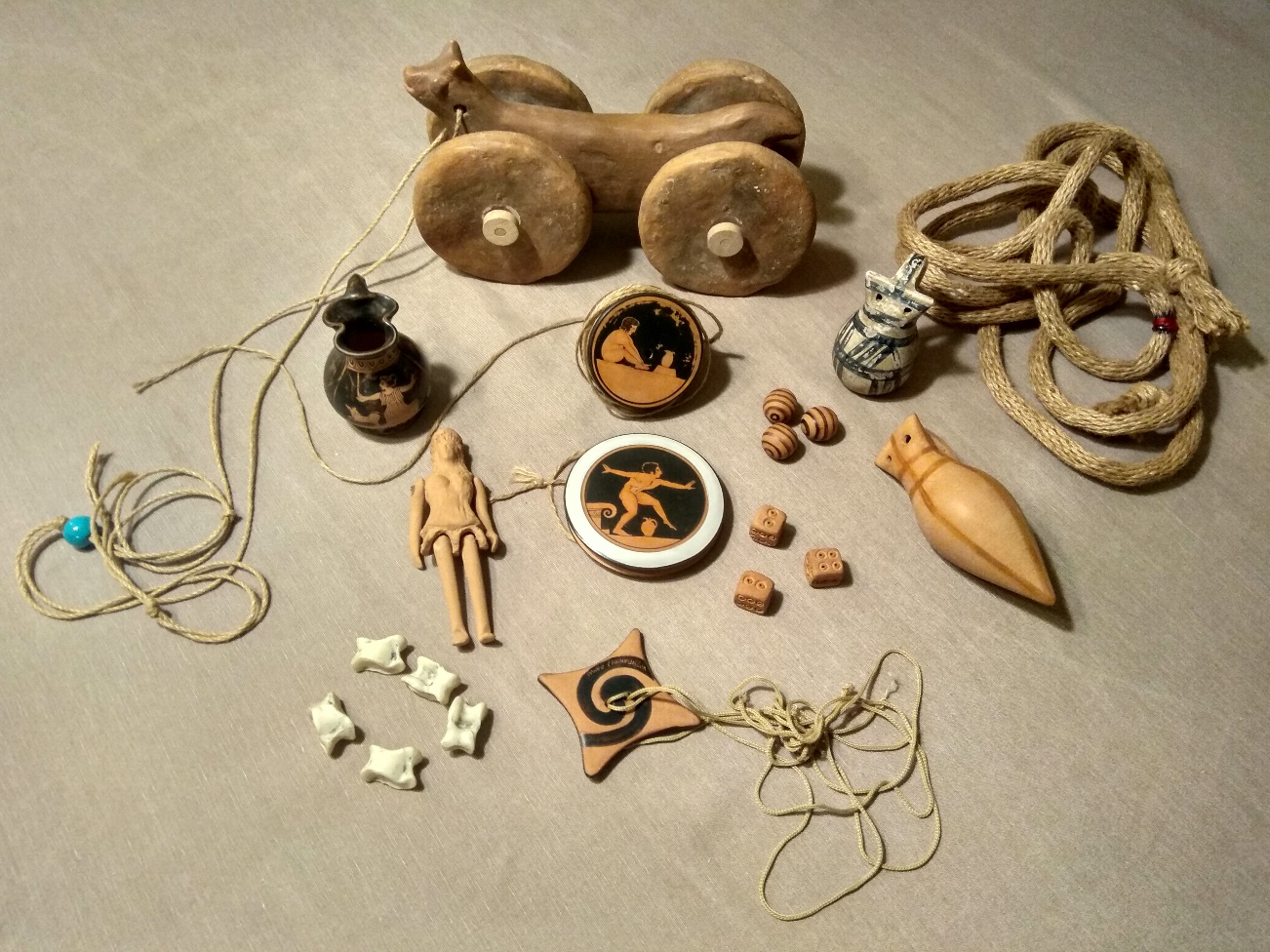 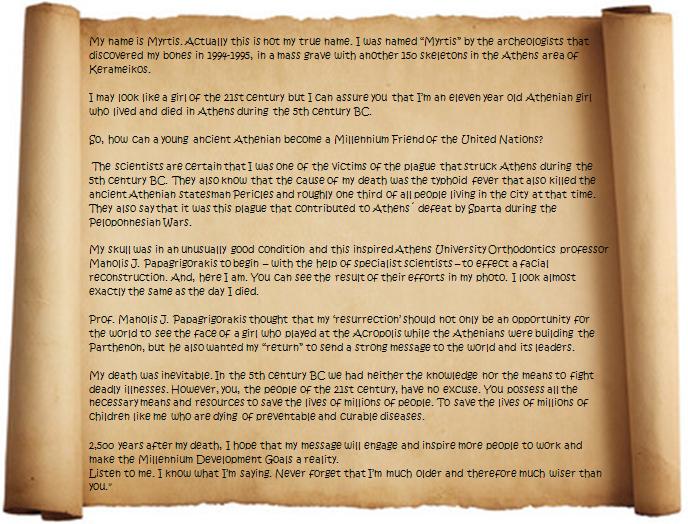 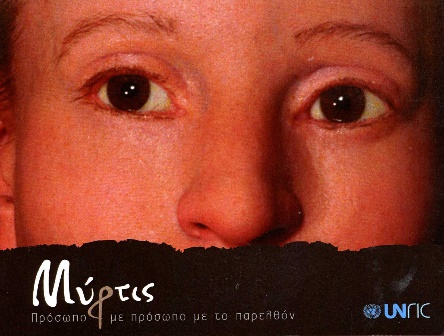 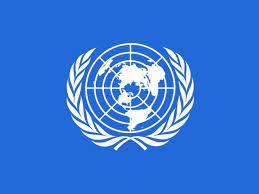 www.myrtis.gr
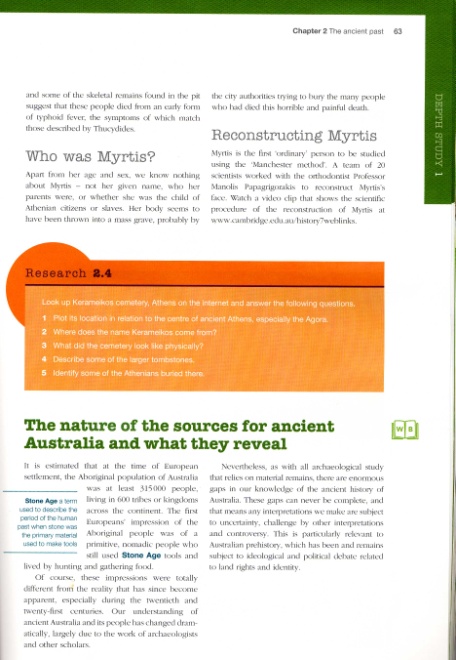 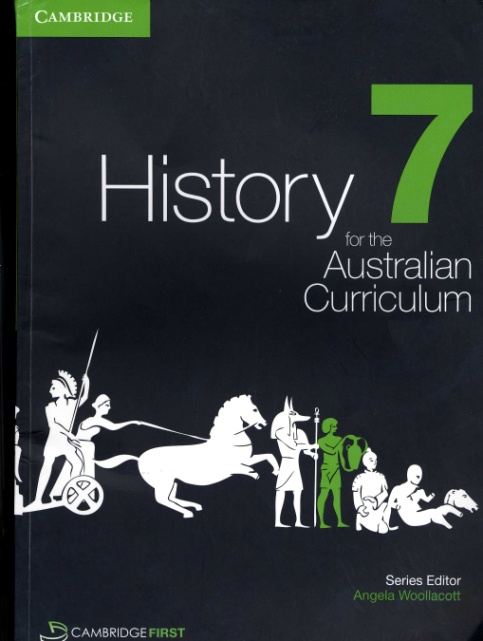 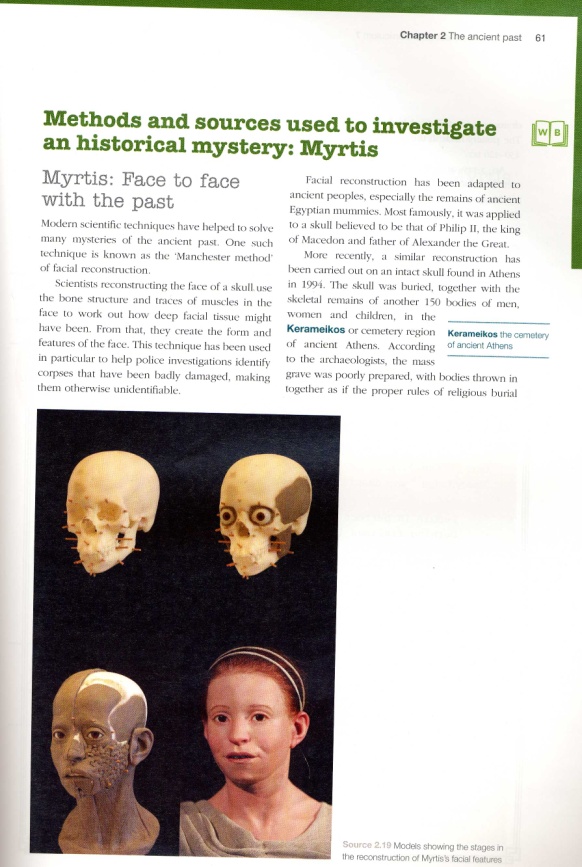 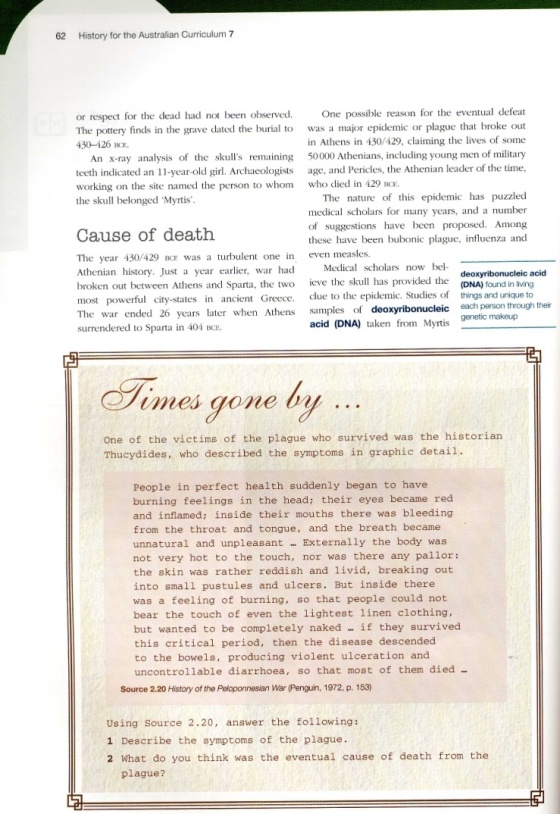 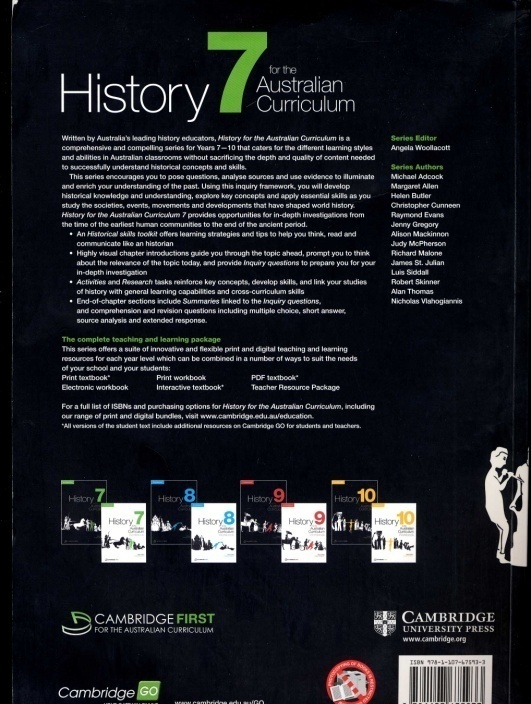 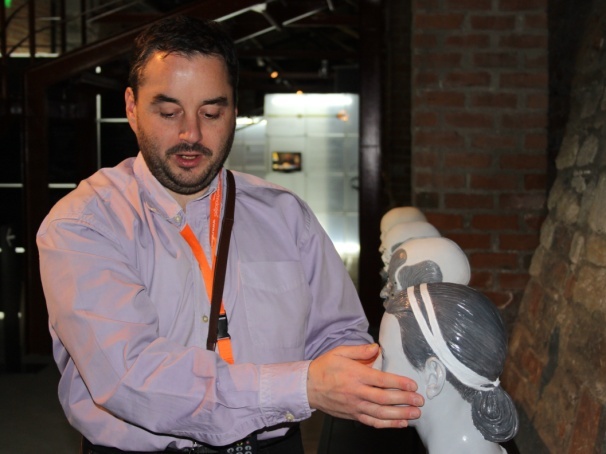 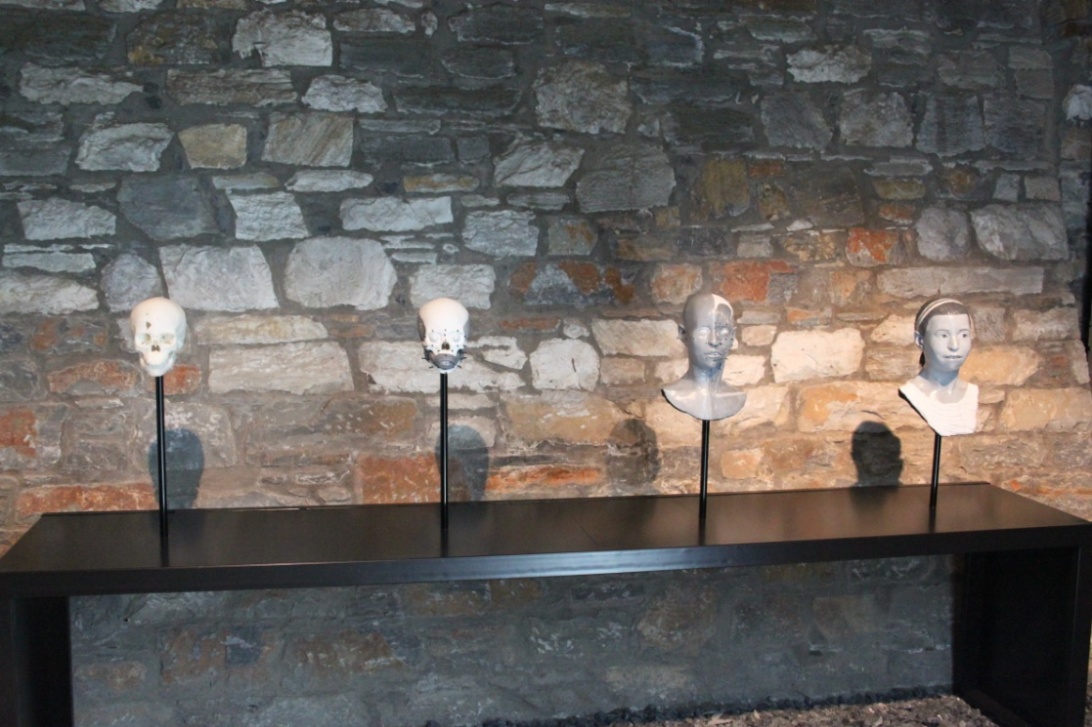 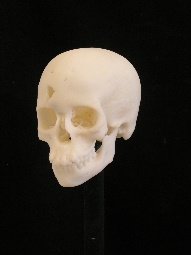 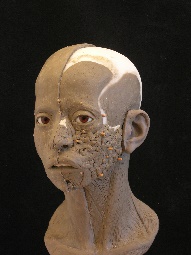 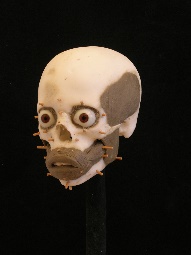 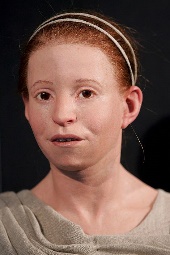 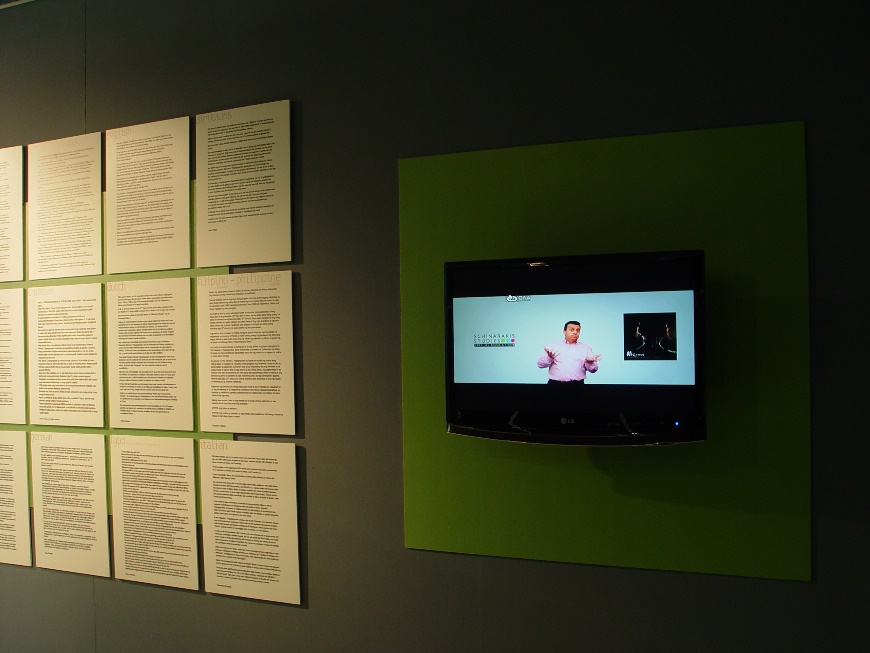 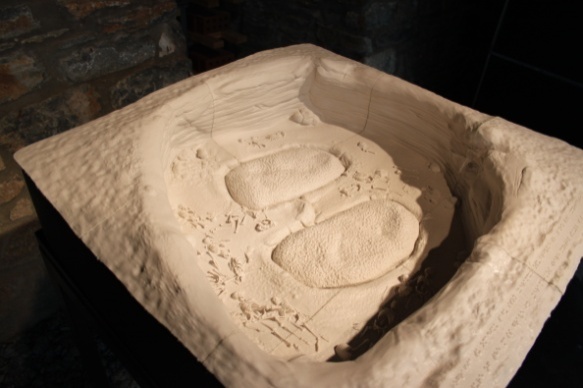 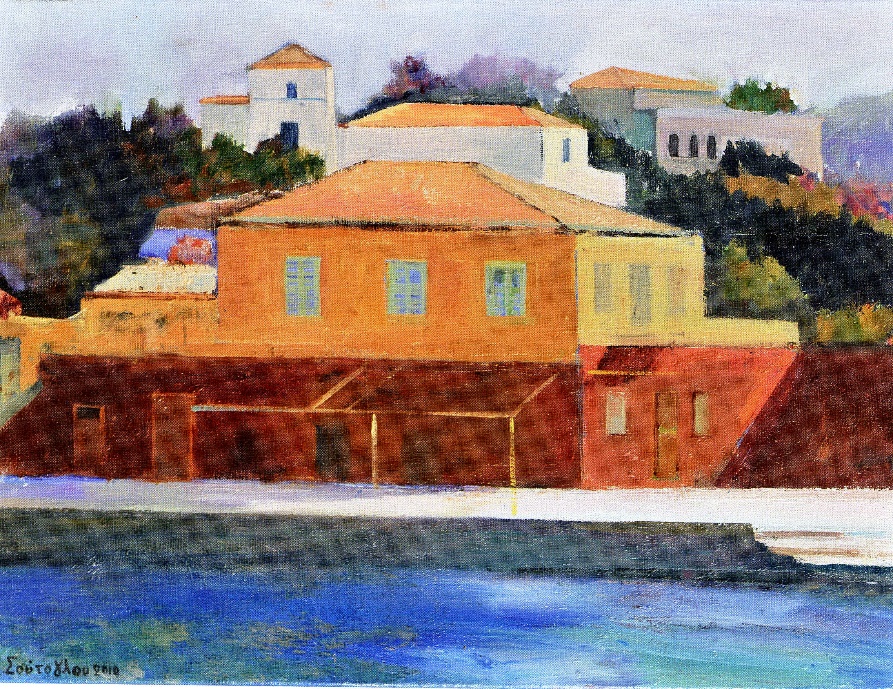 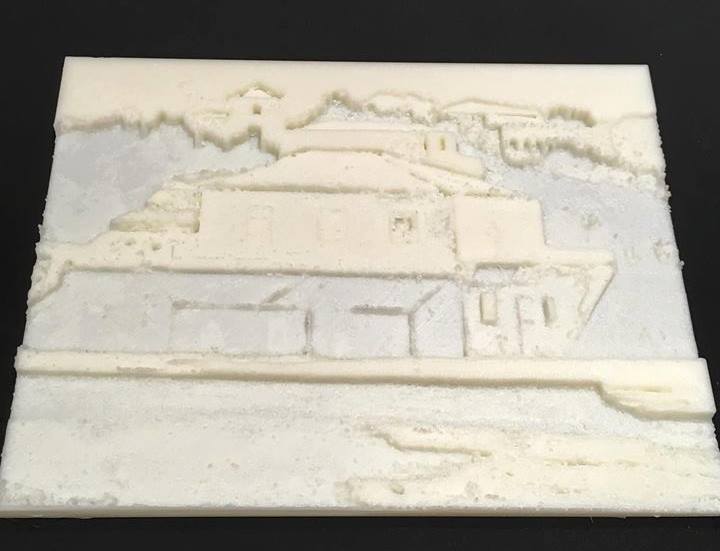 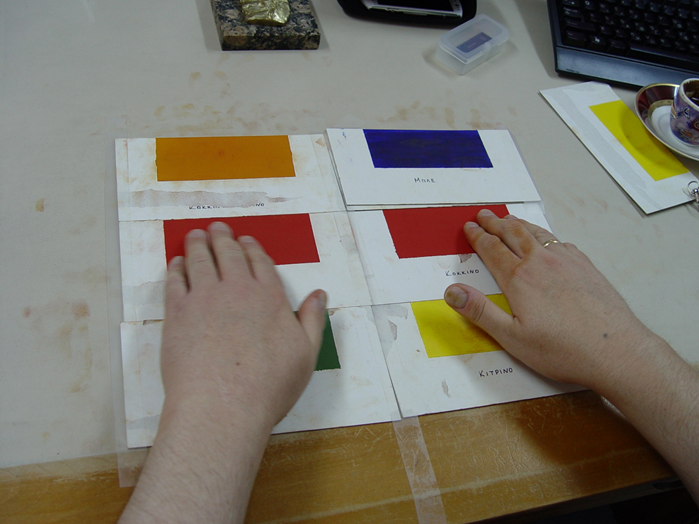 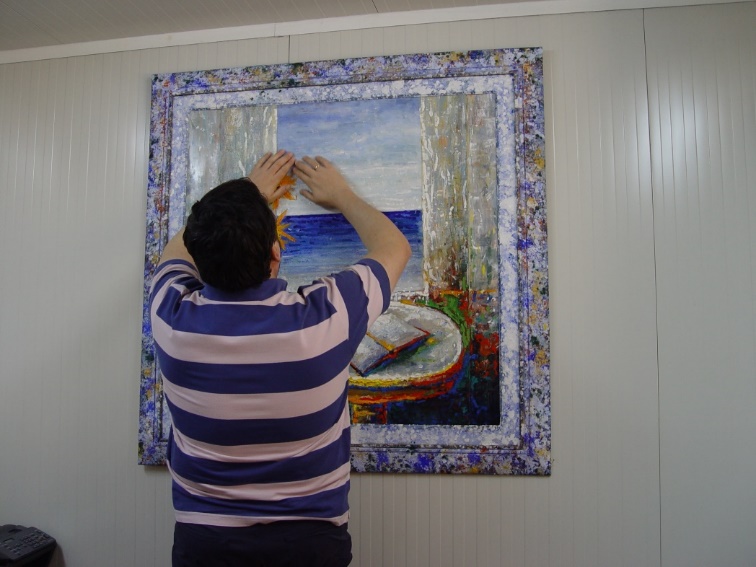 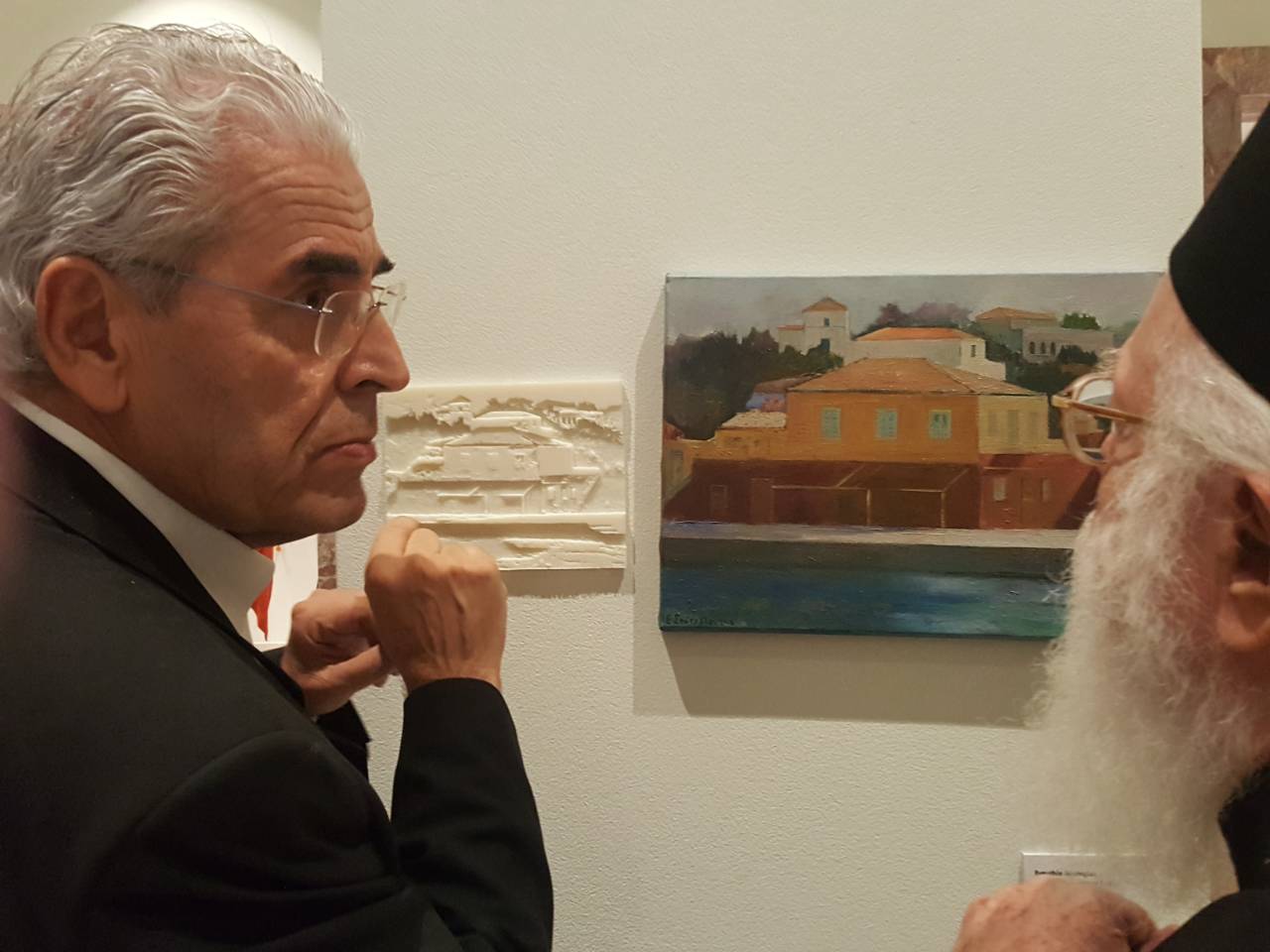 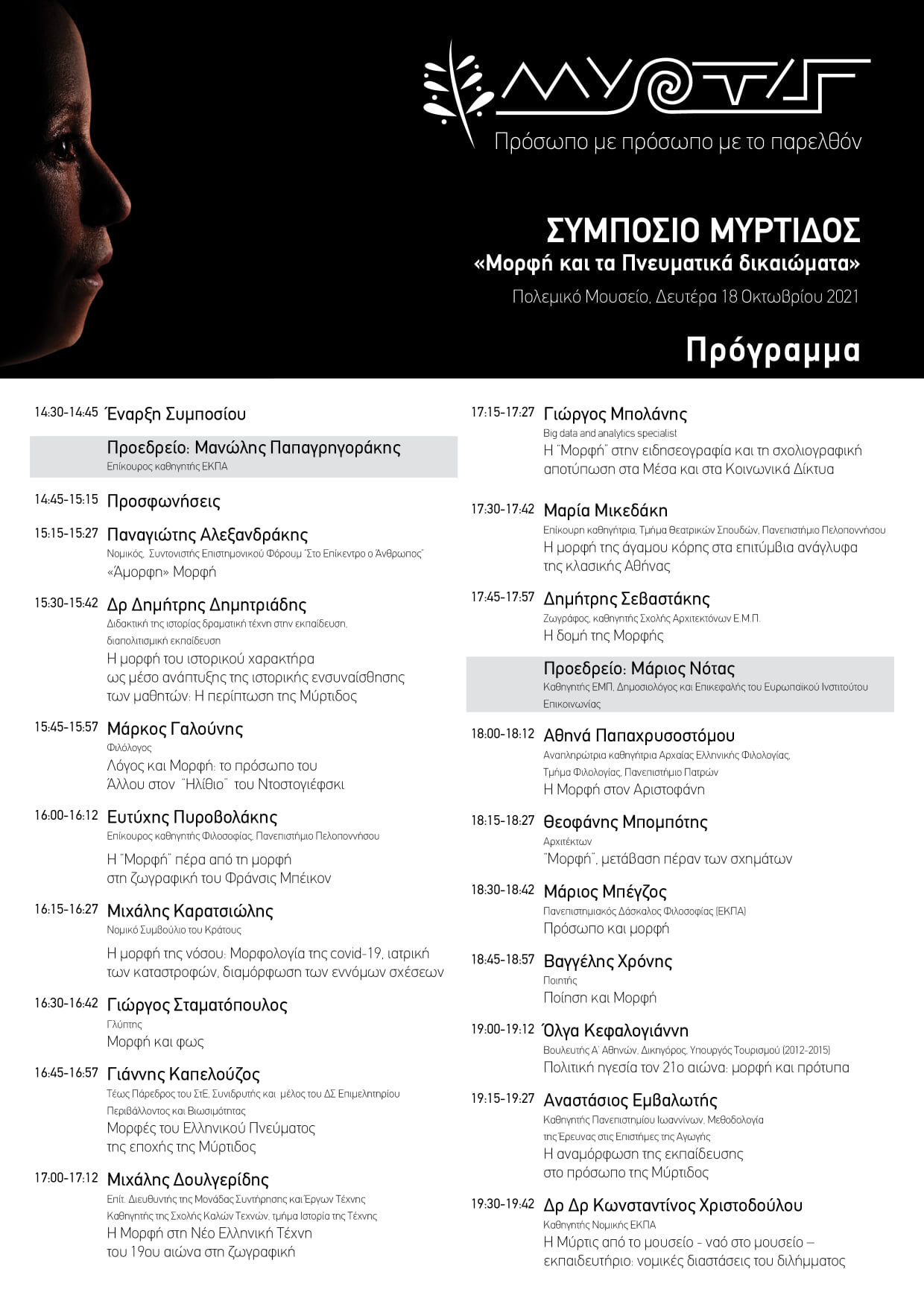 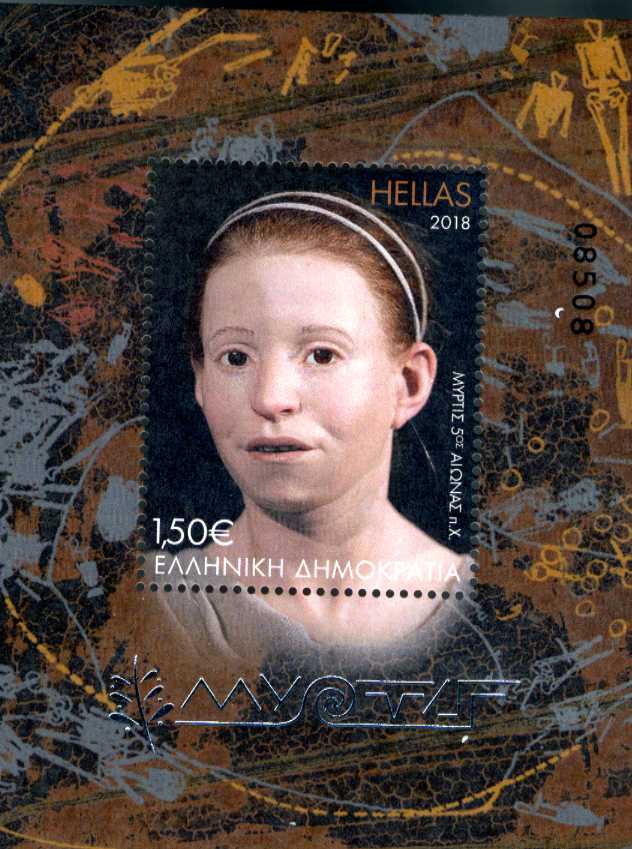 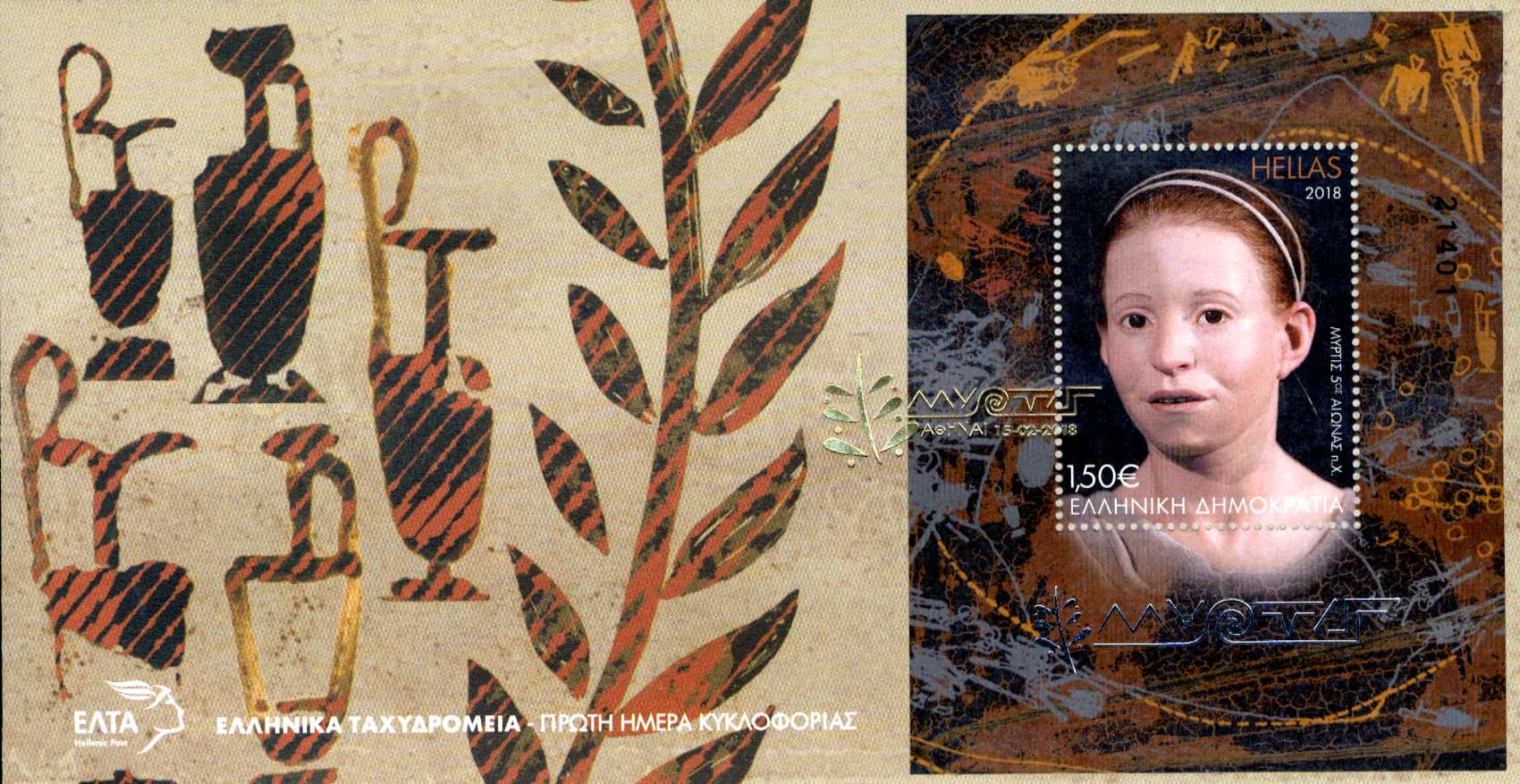 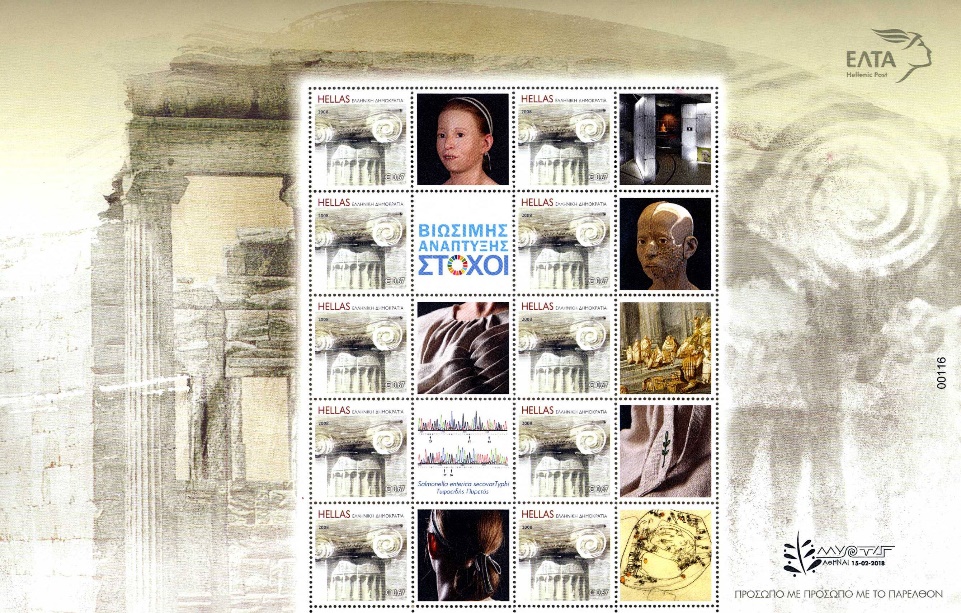 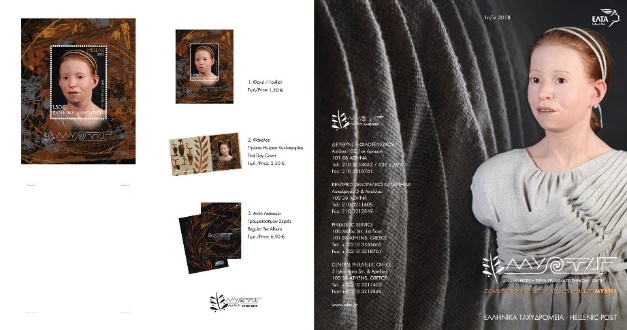 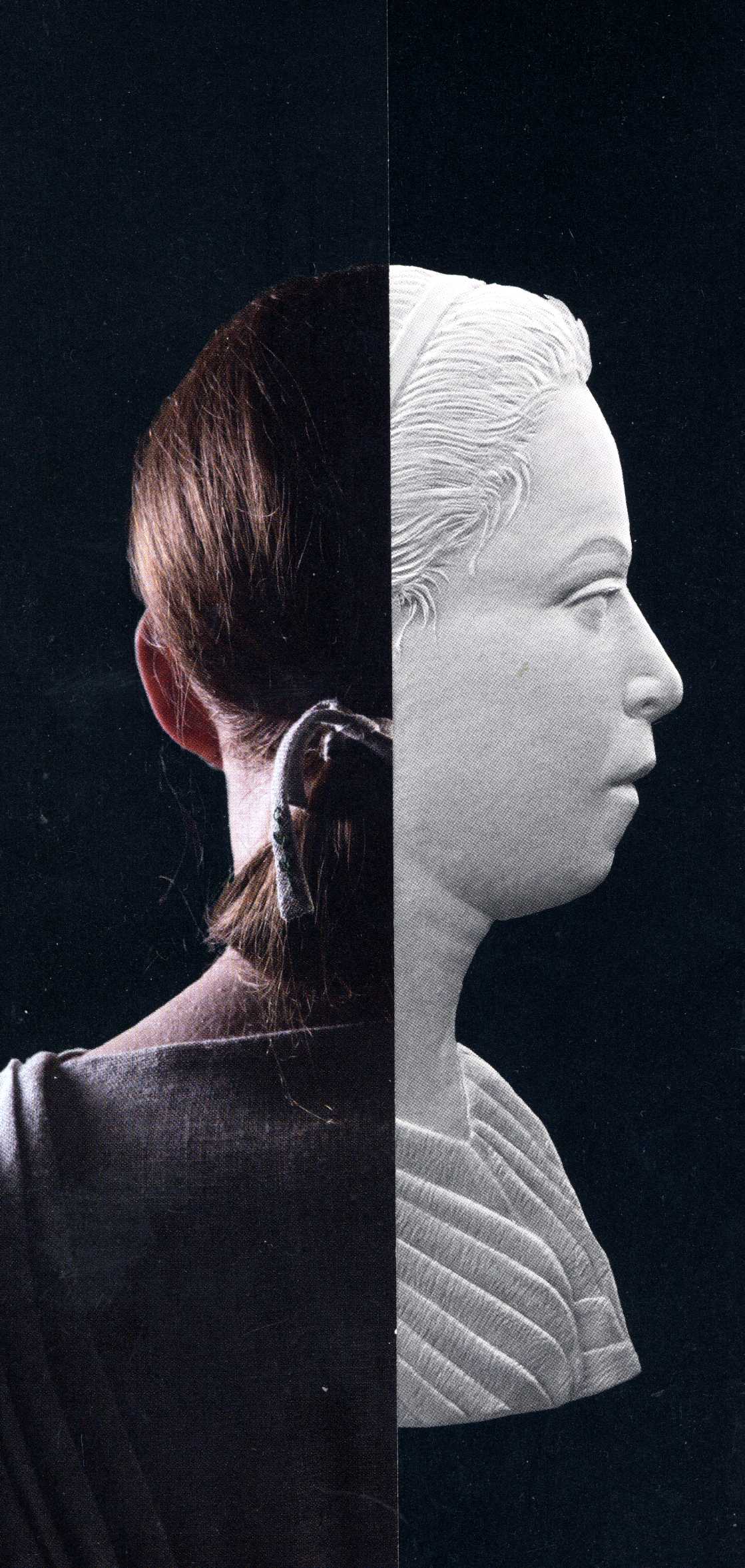 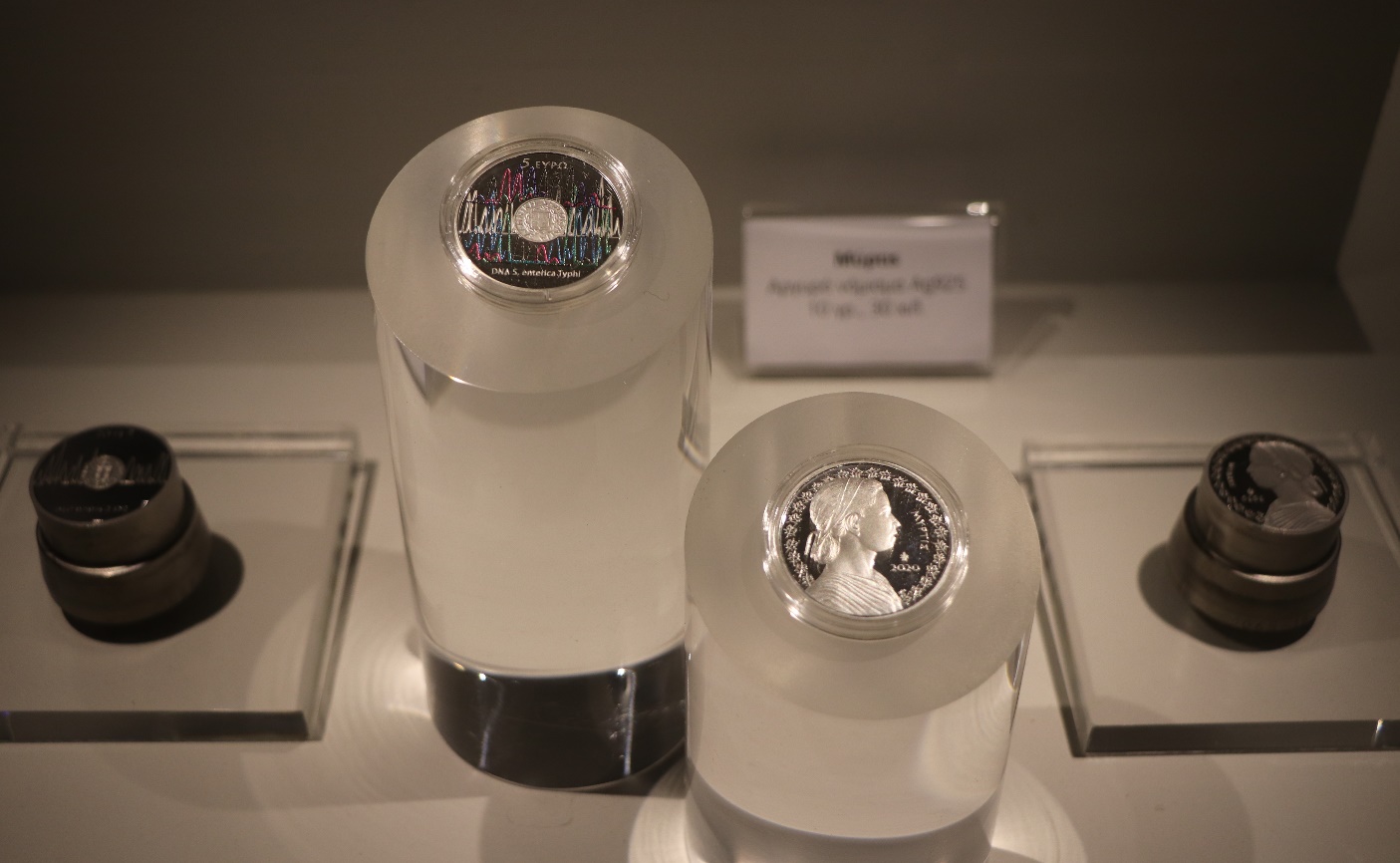 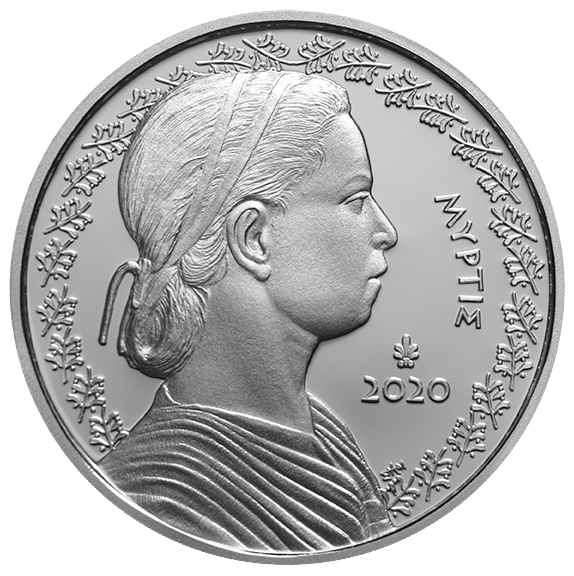 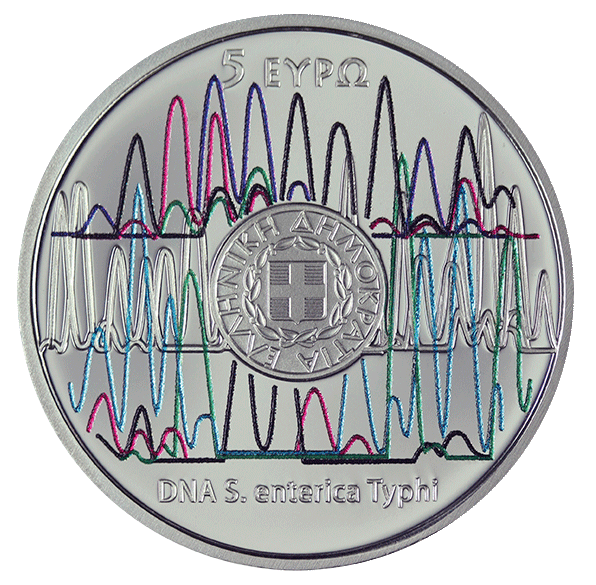 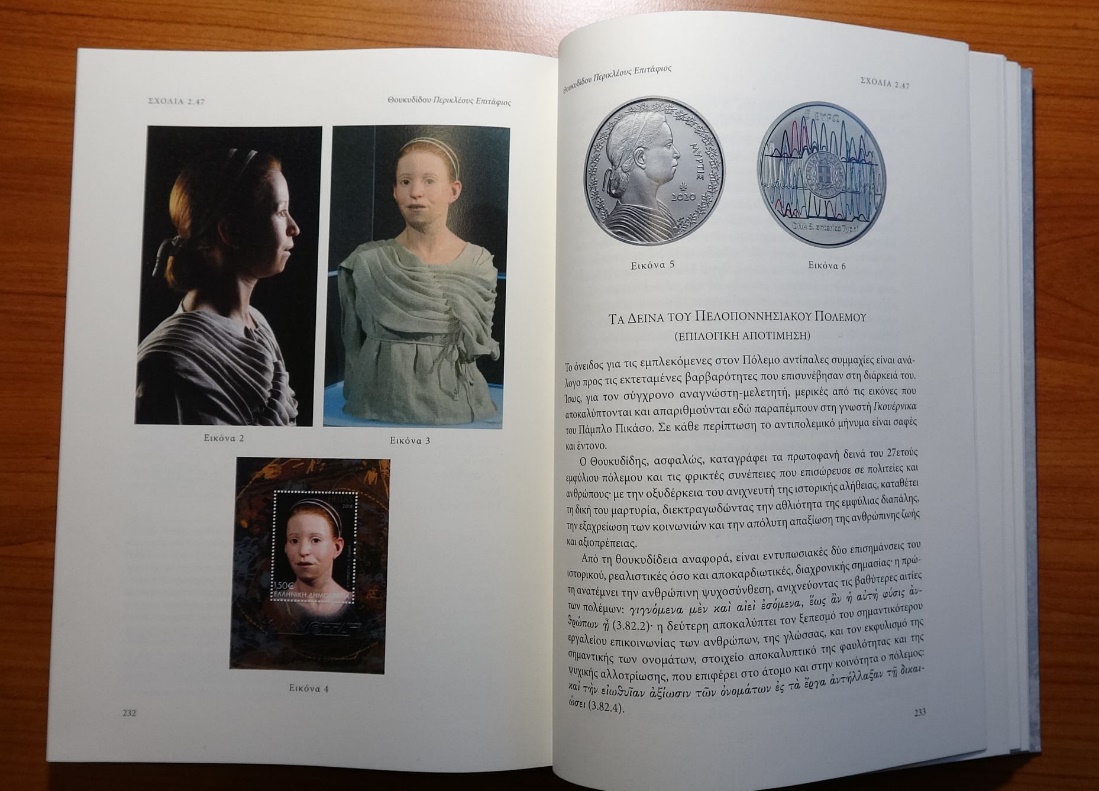 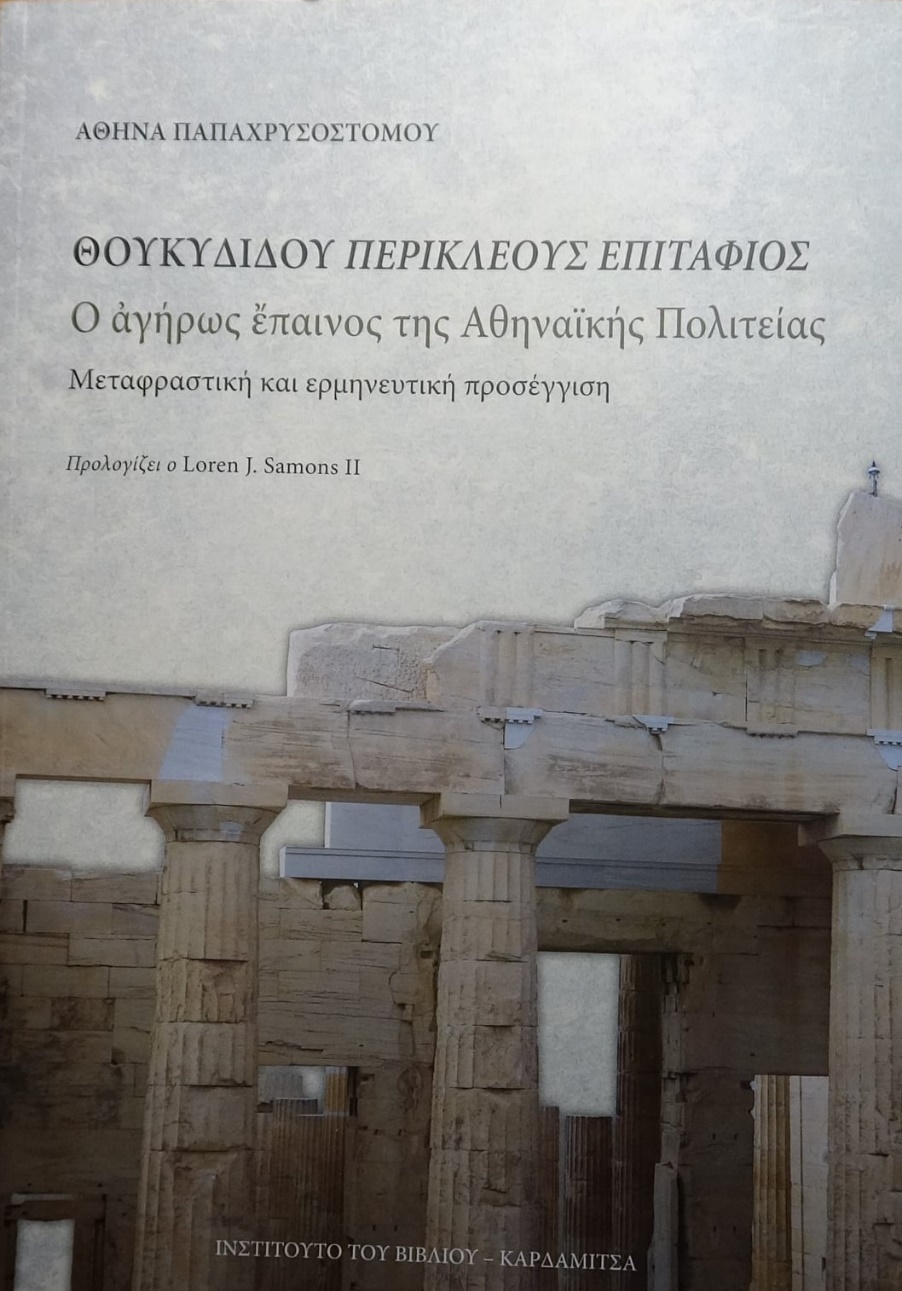 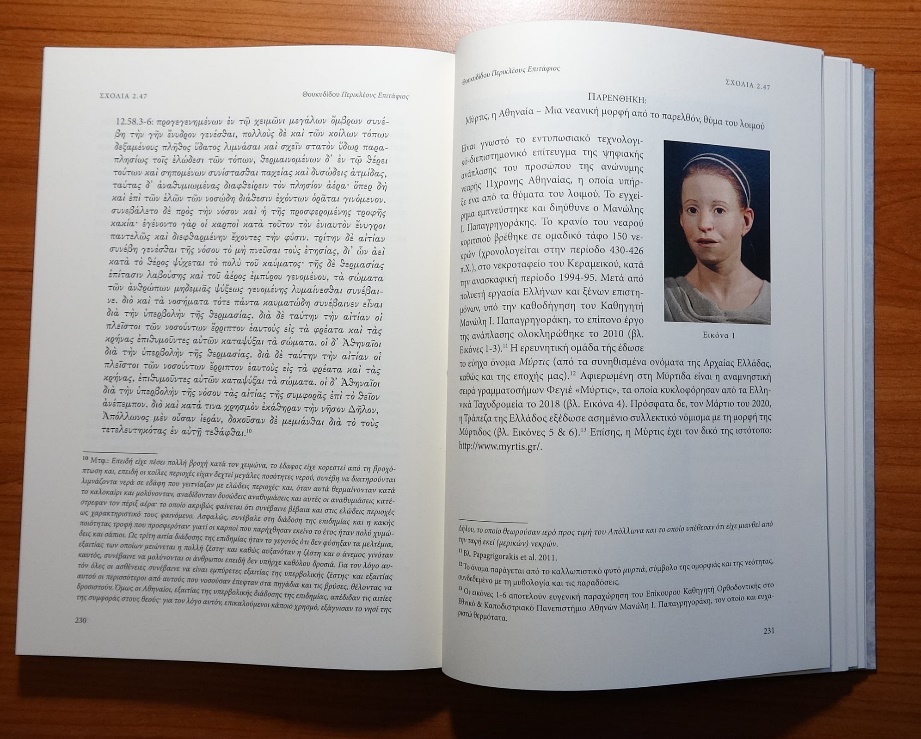 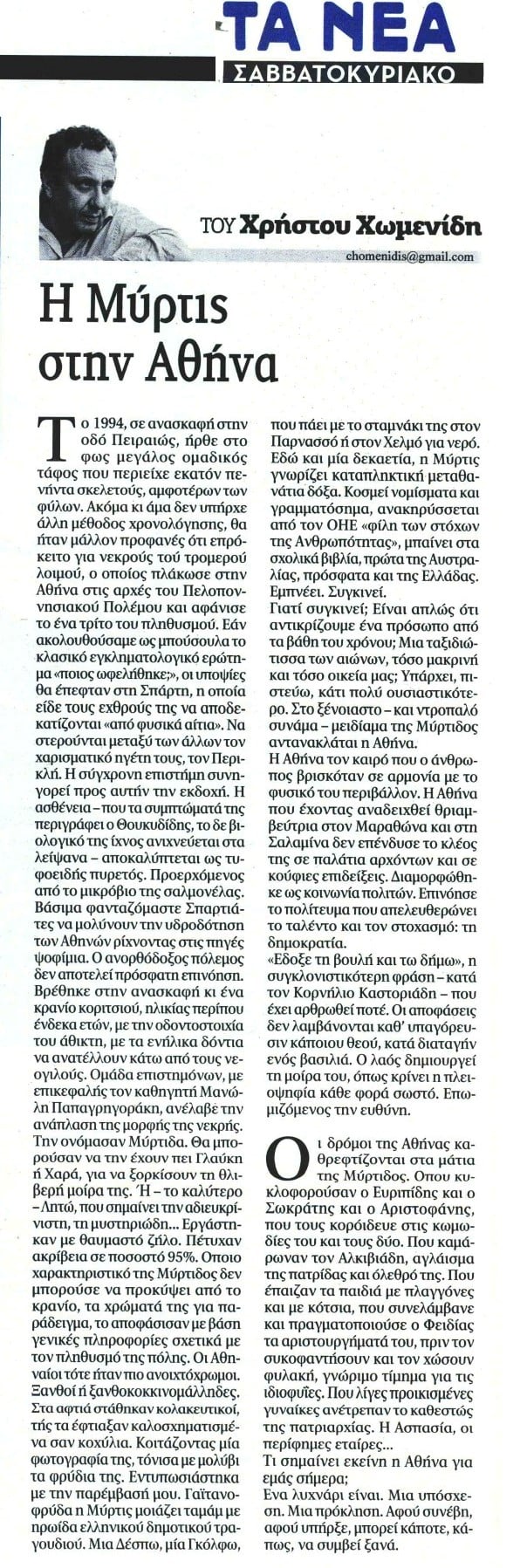 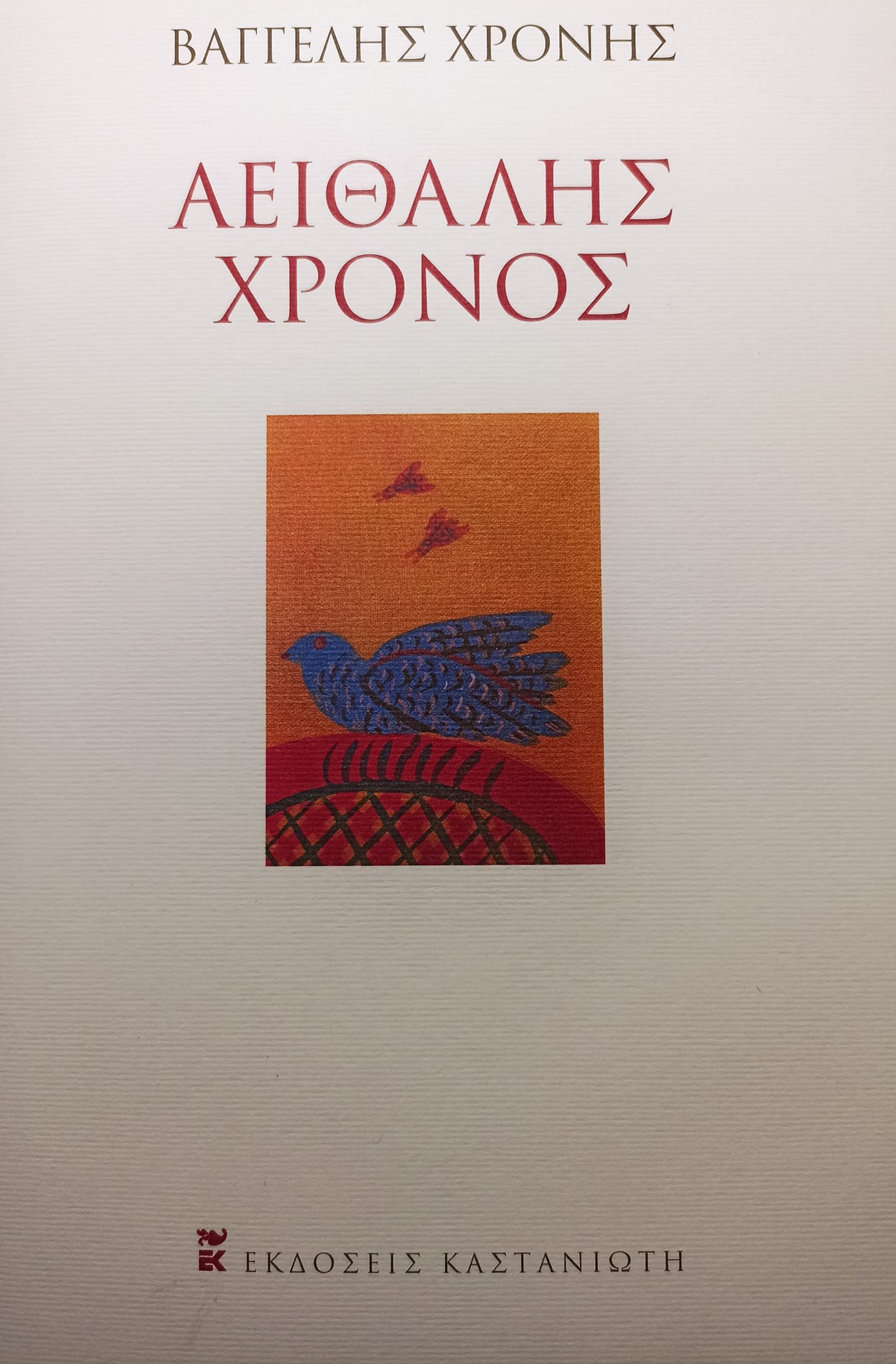 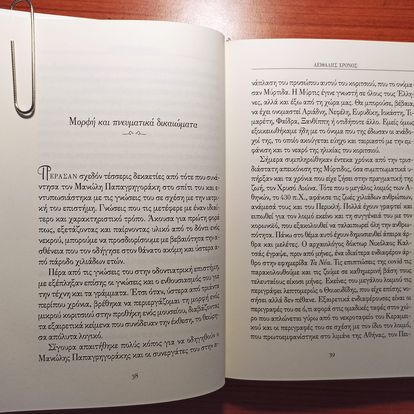 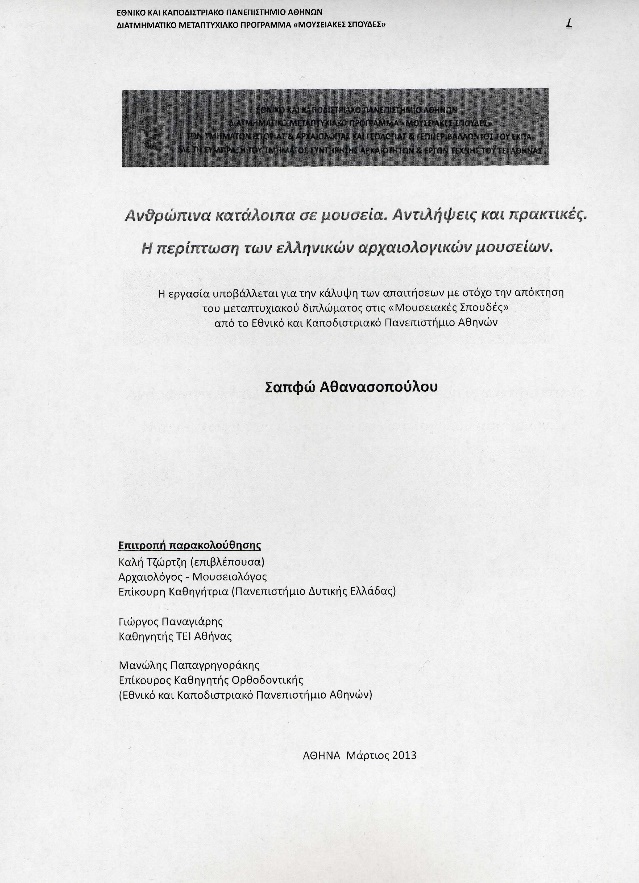 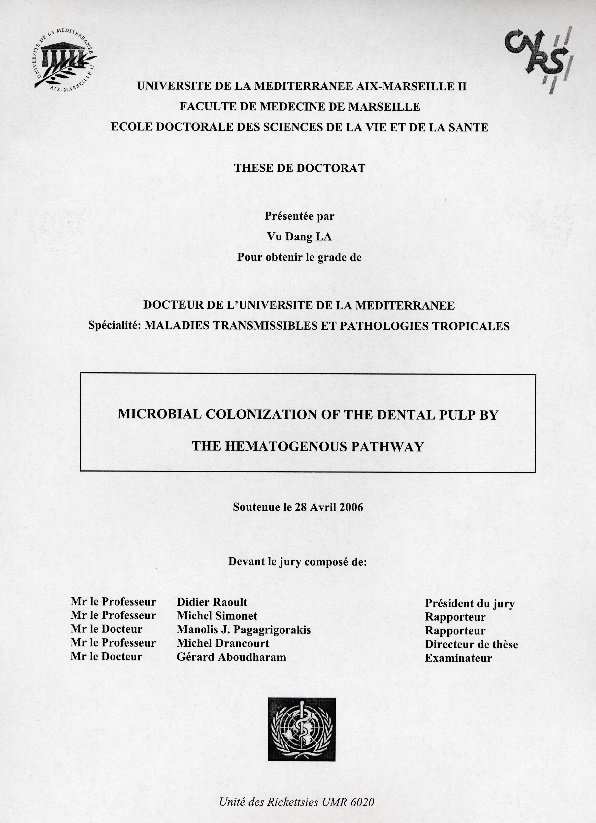 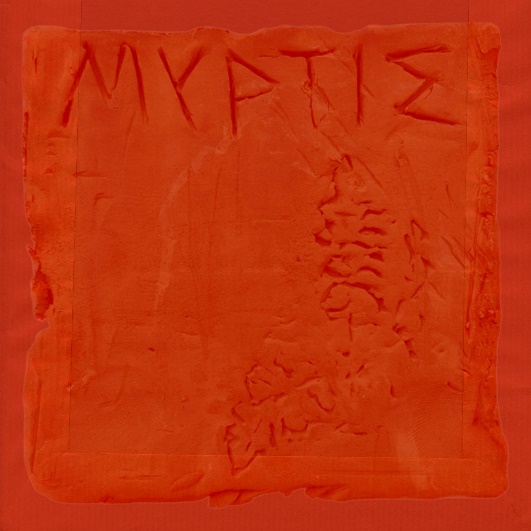 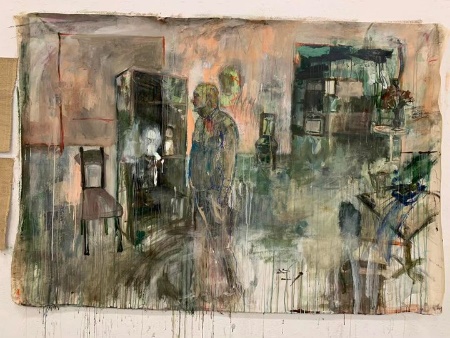 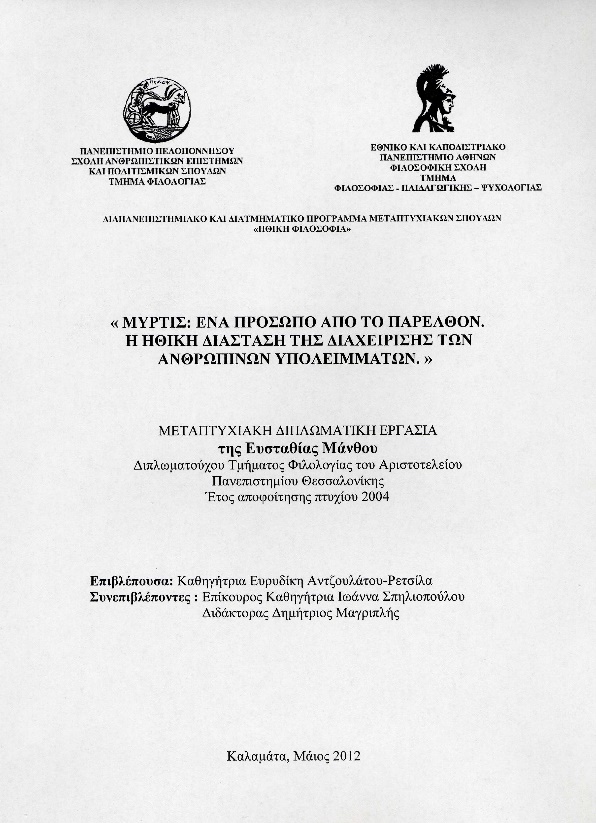 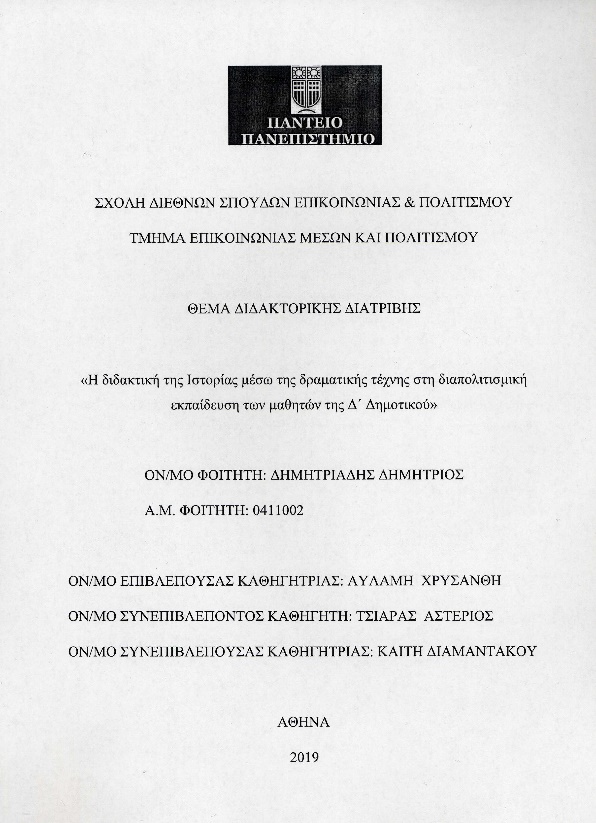 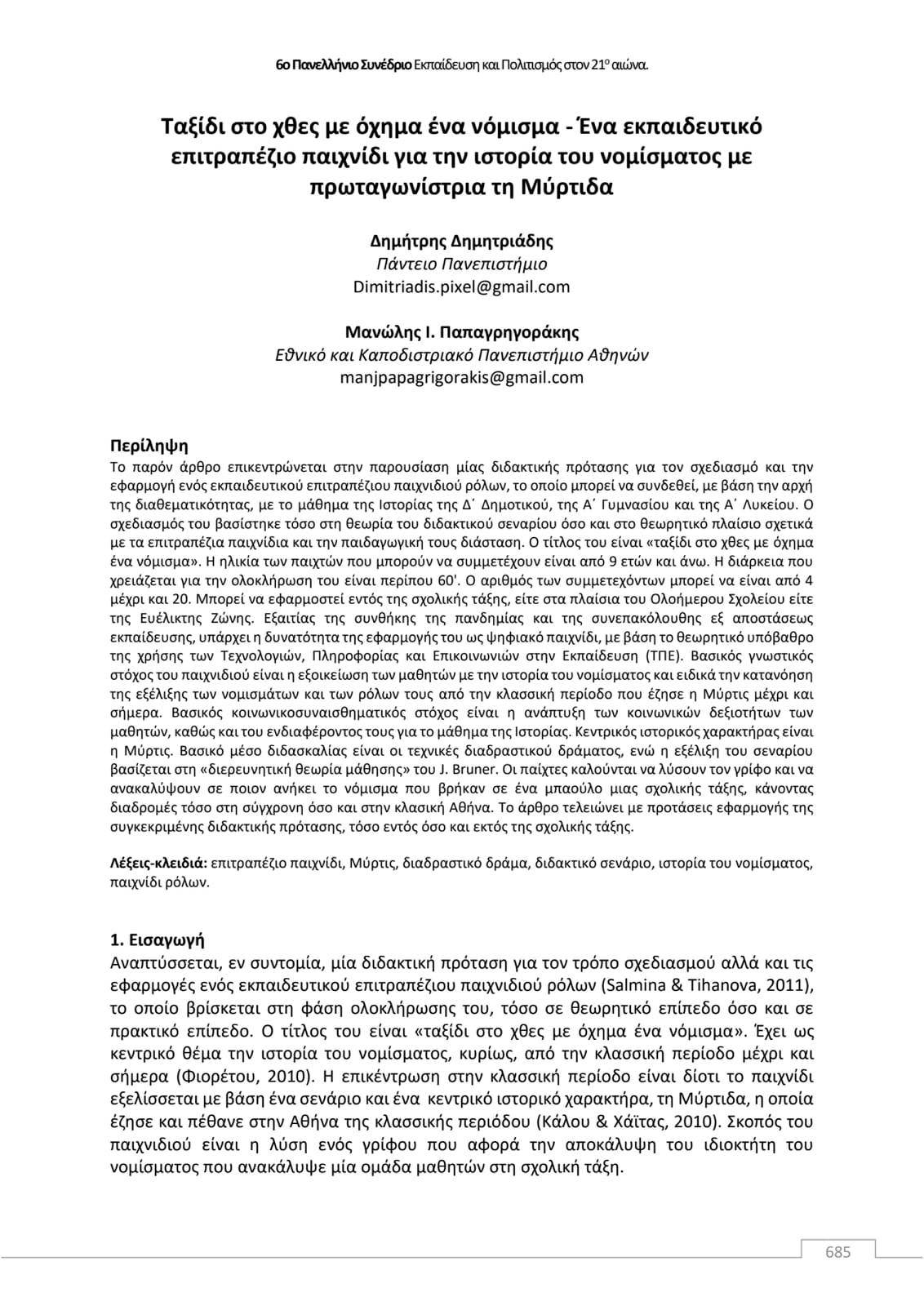 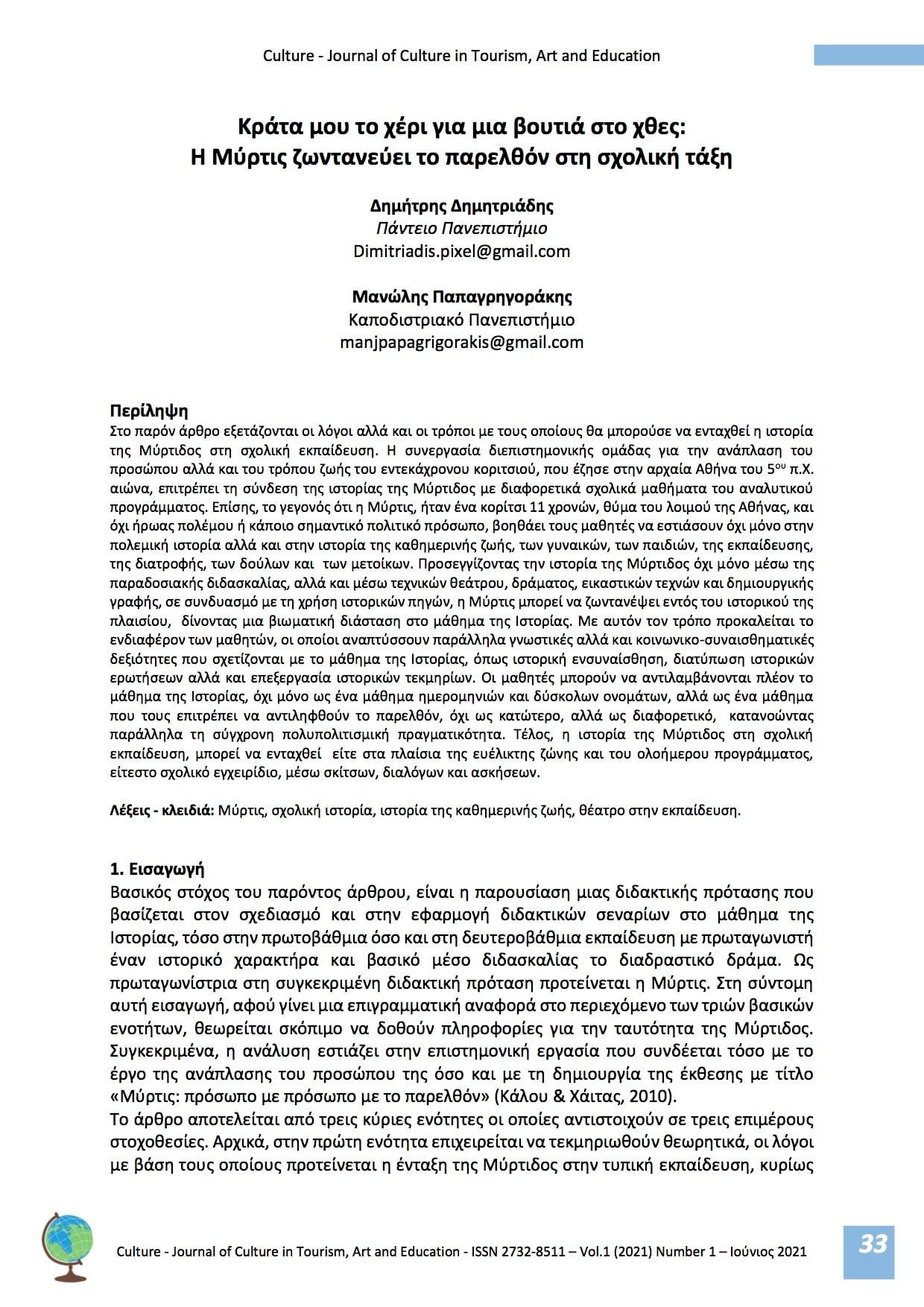 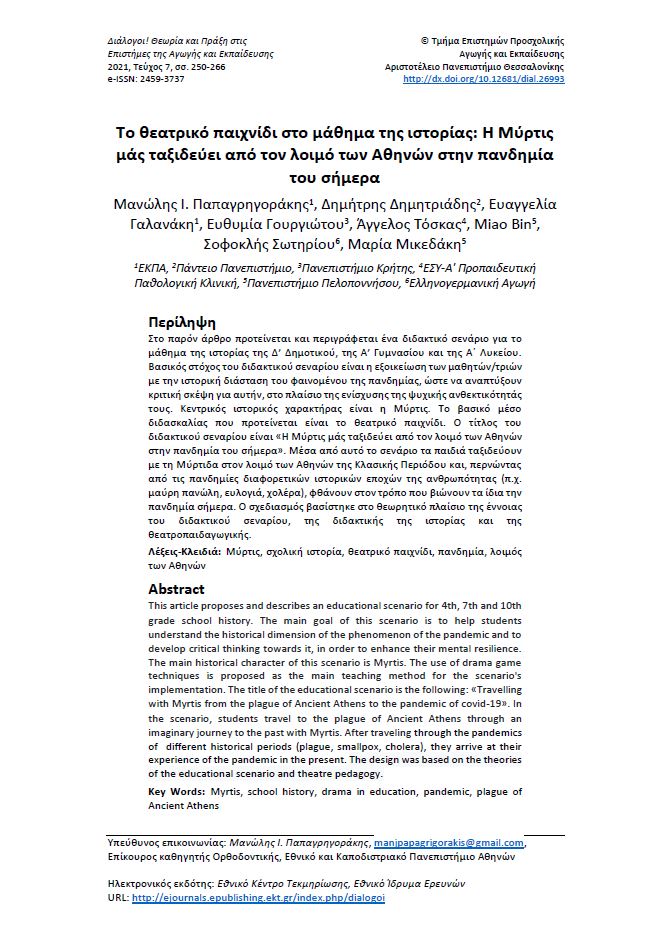 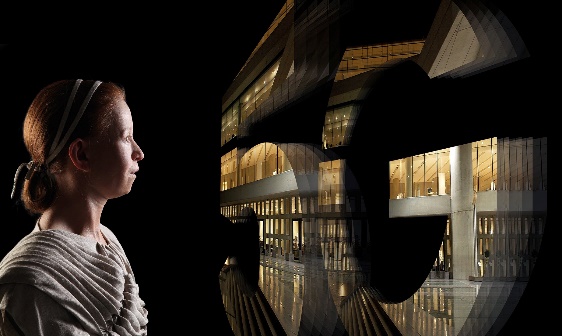 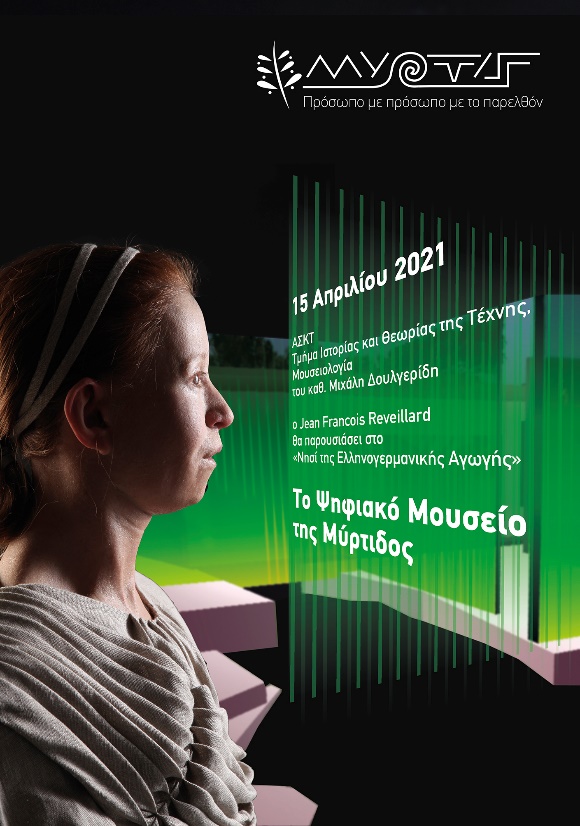 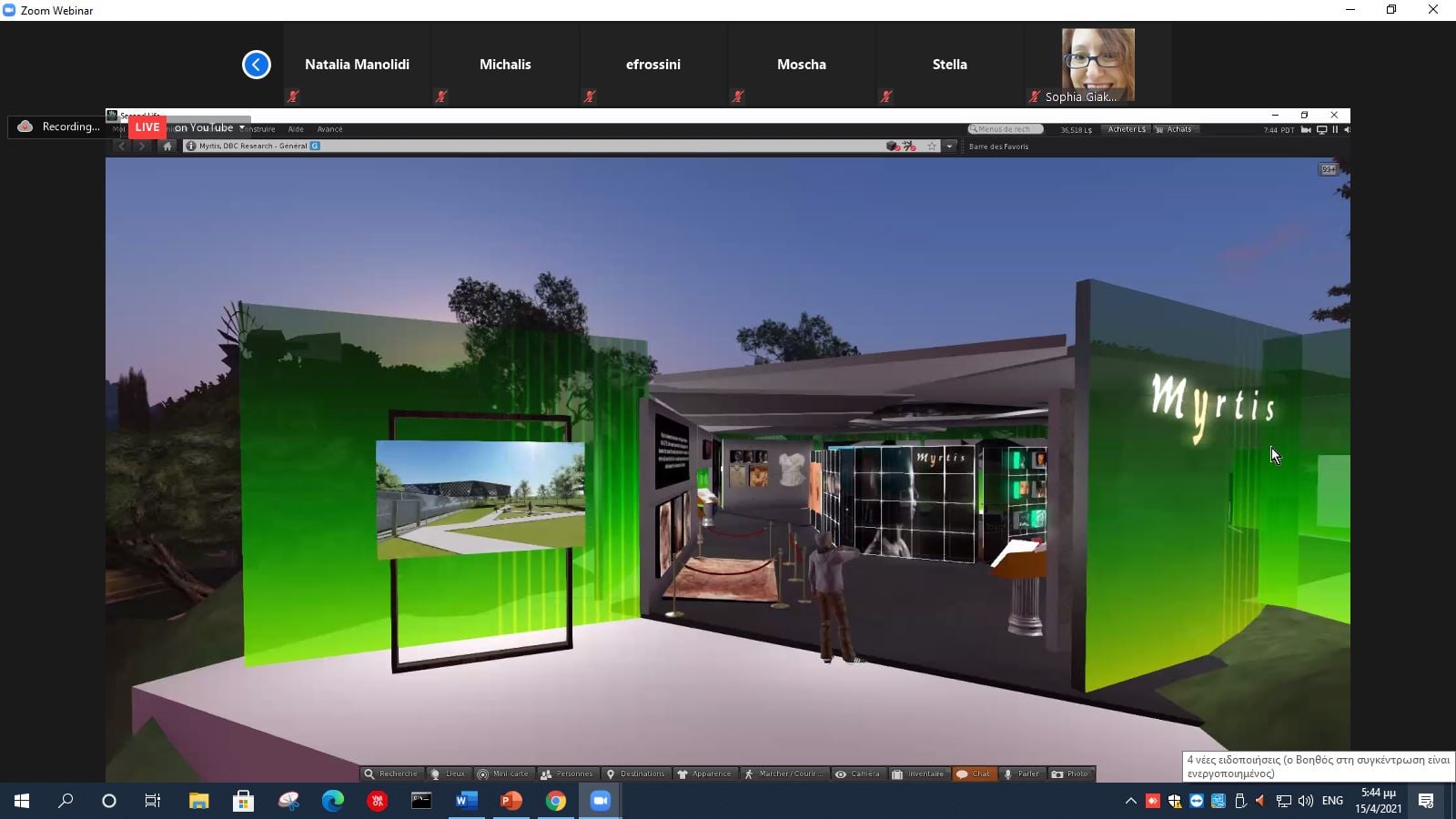 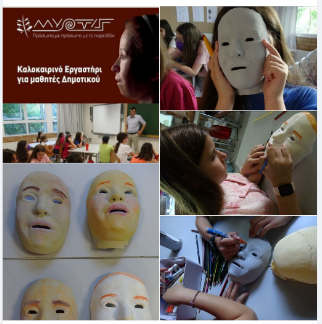 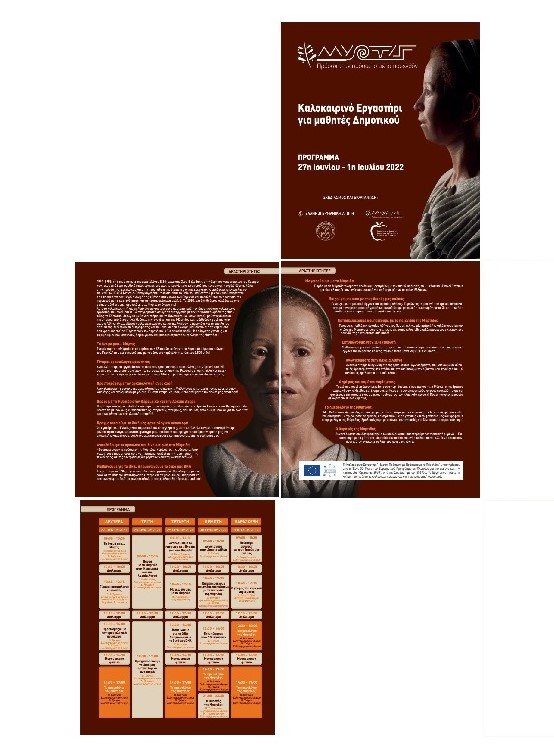 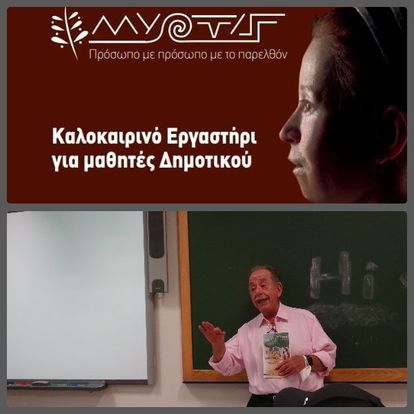 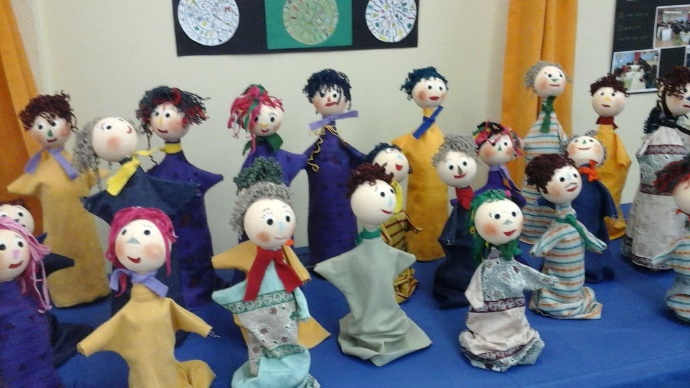 10/4-2019, 2ο & 3ο Δημοτικού Νέας Ερυθραίας
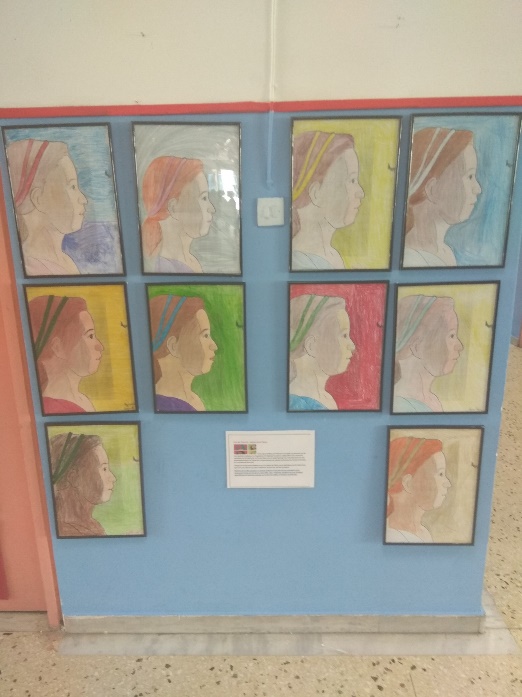 19/4-2019, 4ο Δημοτικό Ναυπλίου
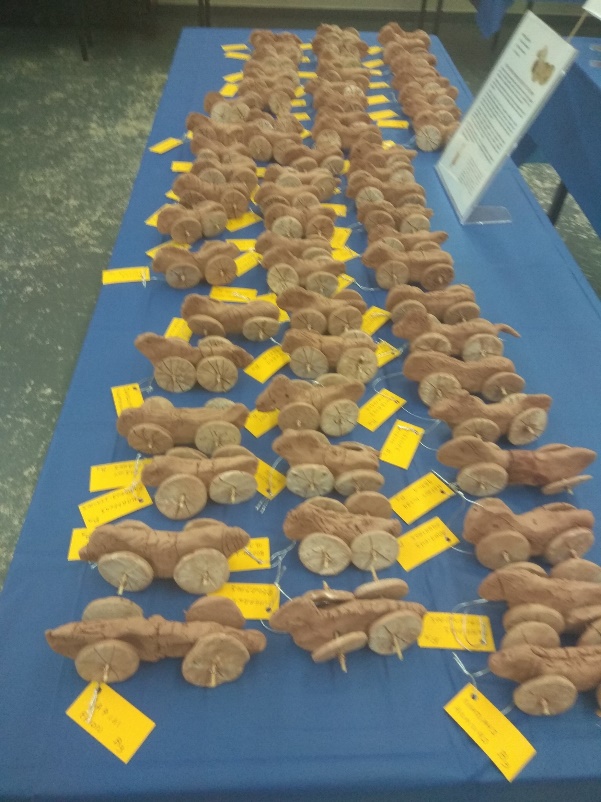 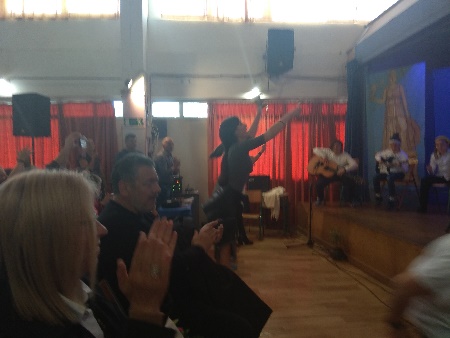 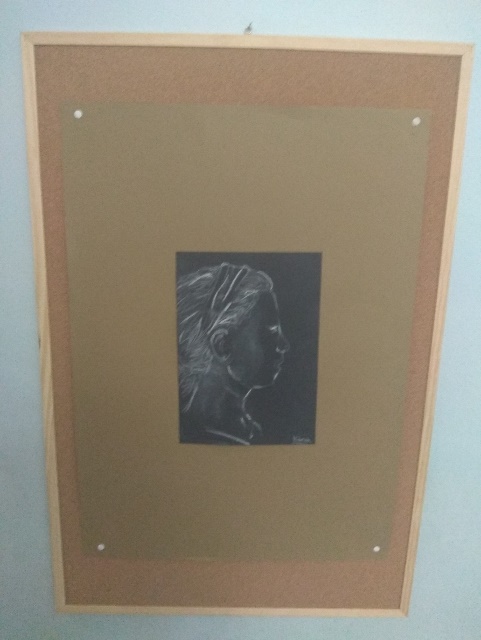 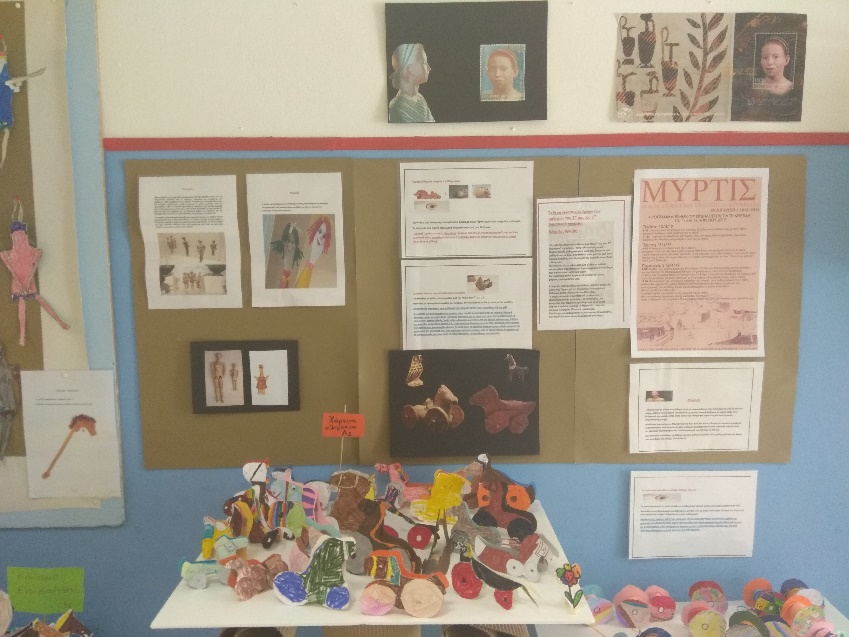 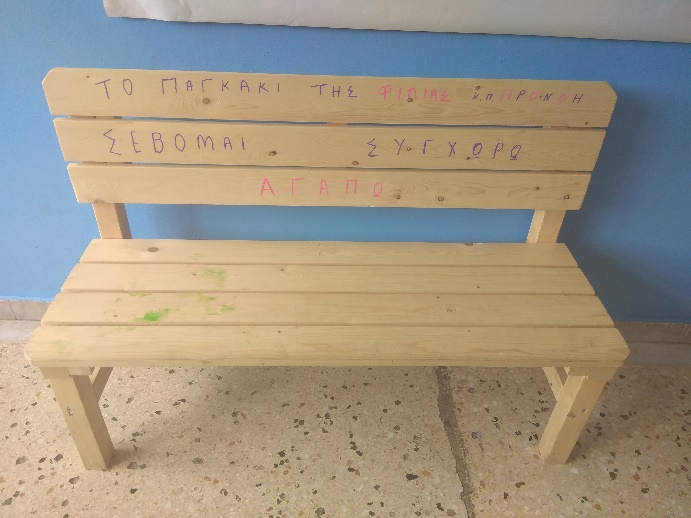 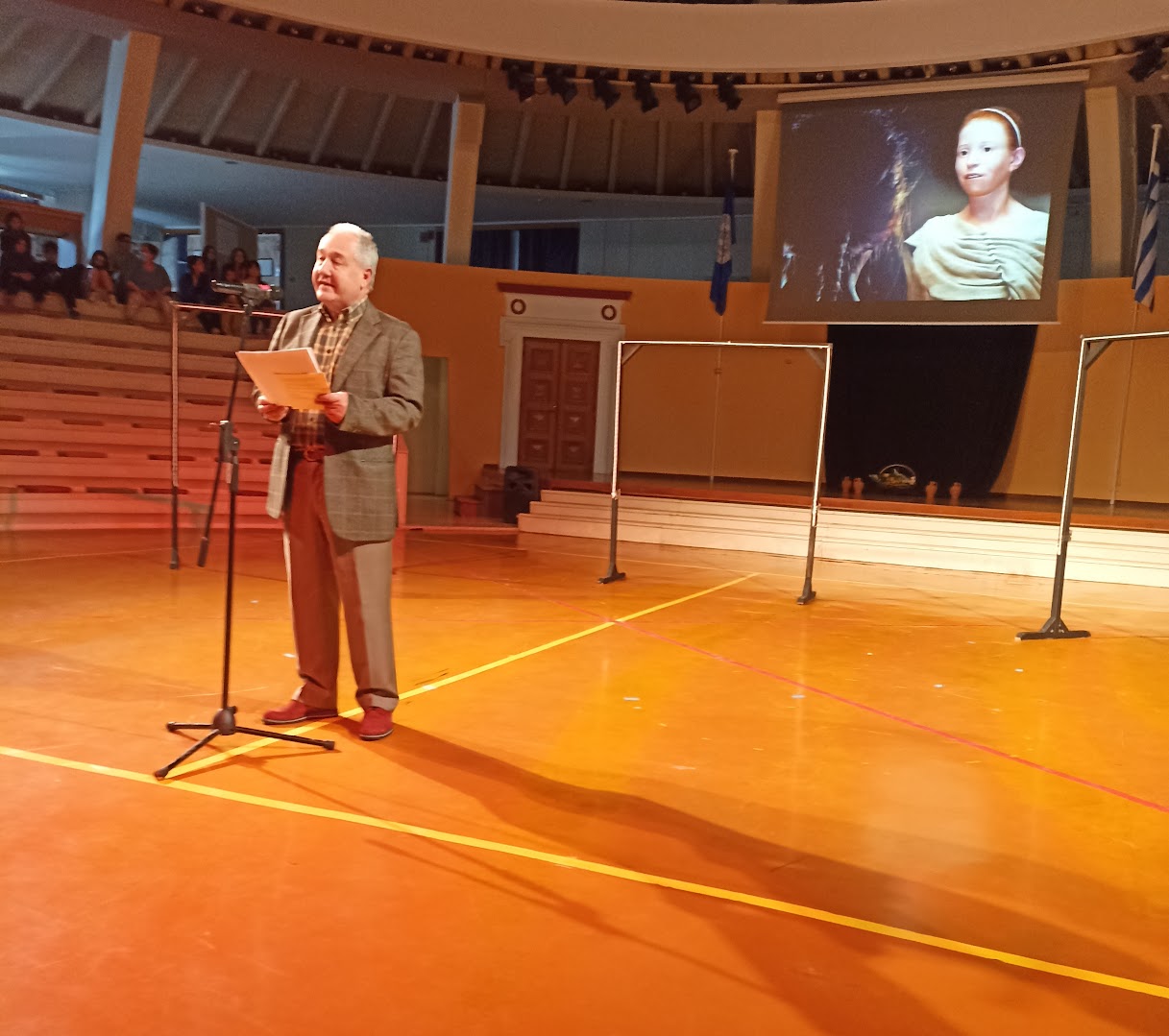 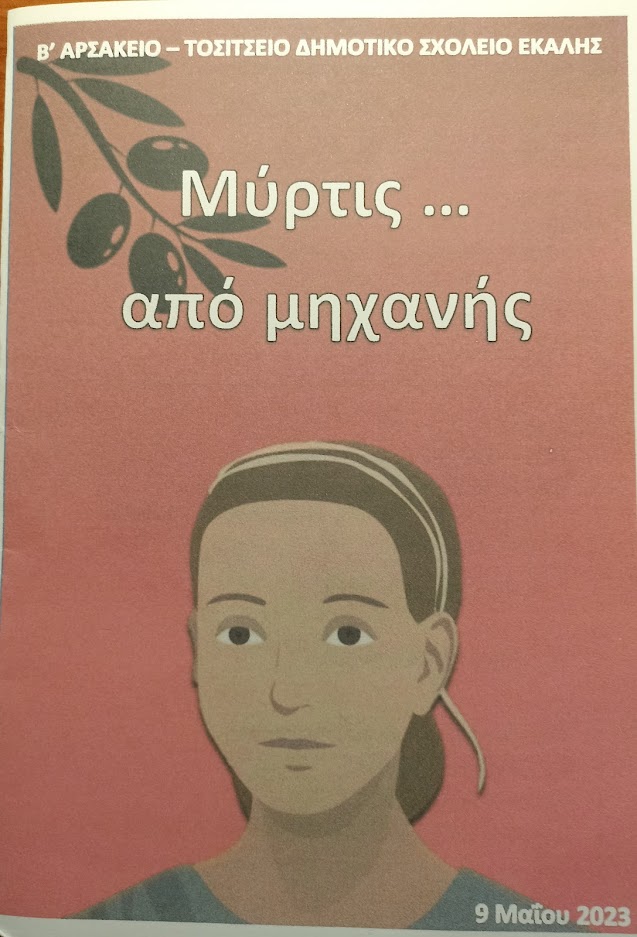 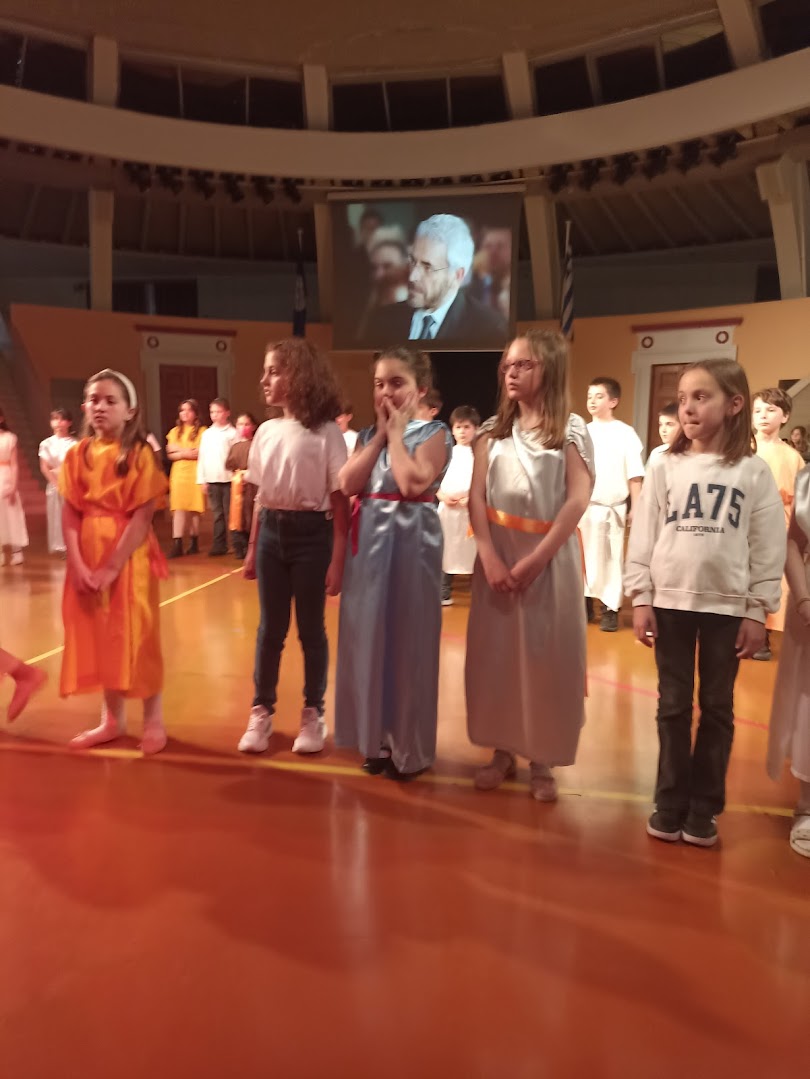 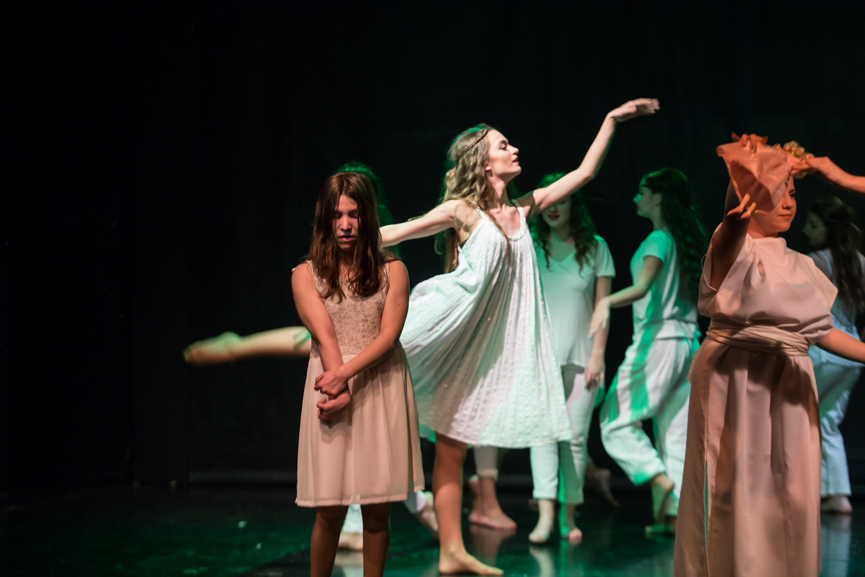 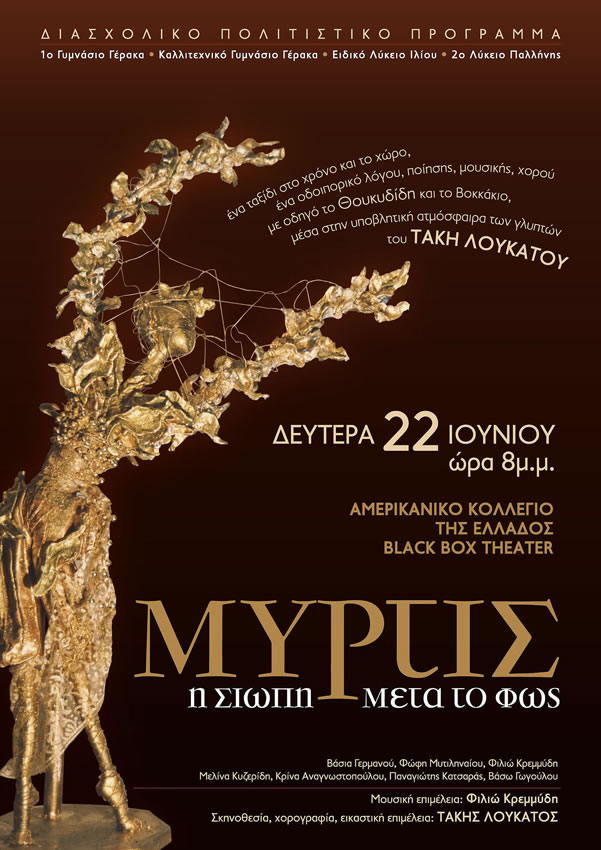 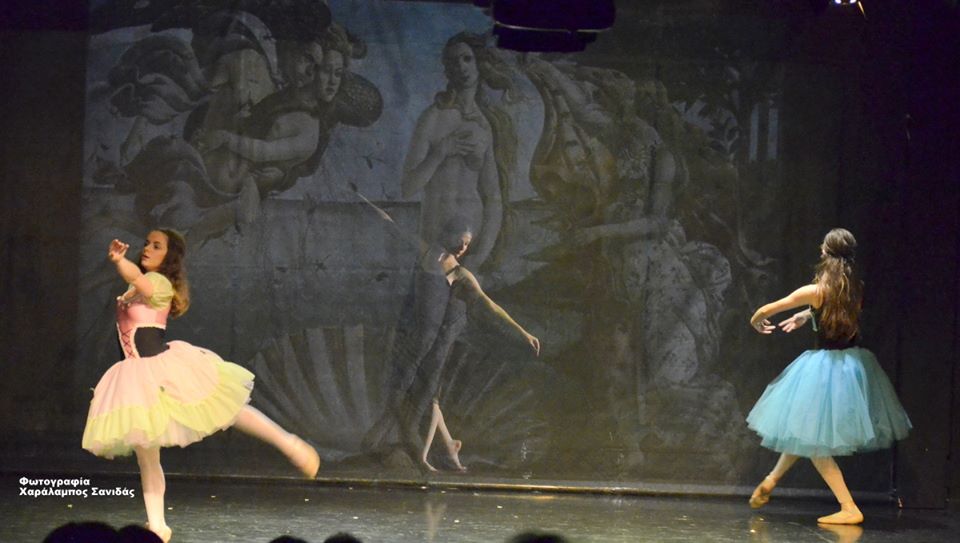 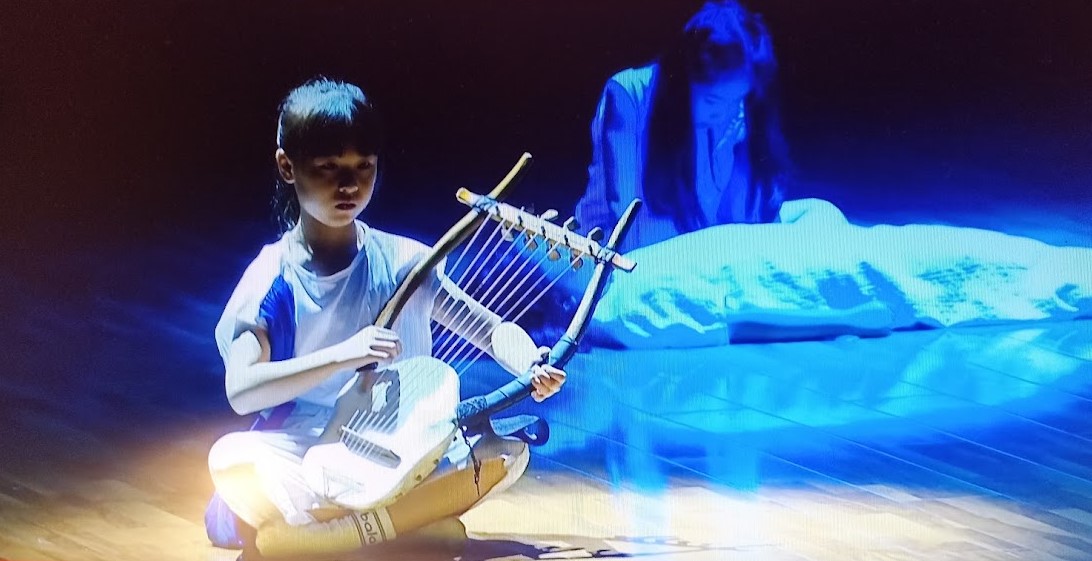 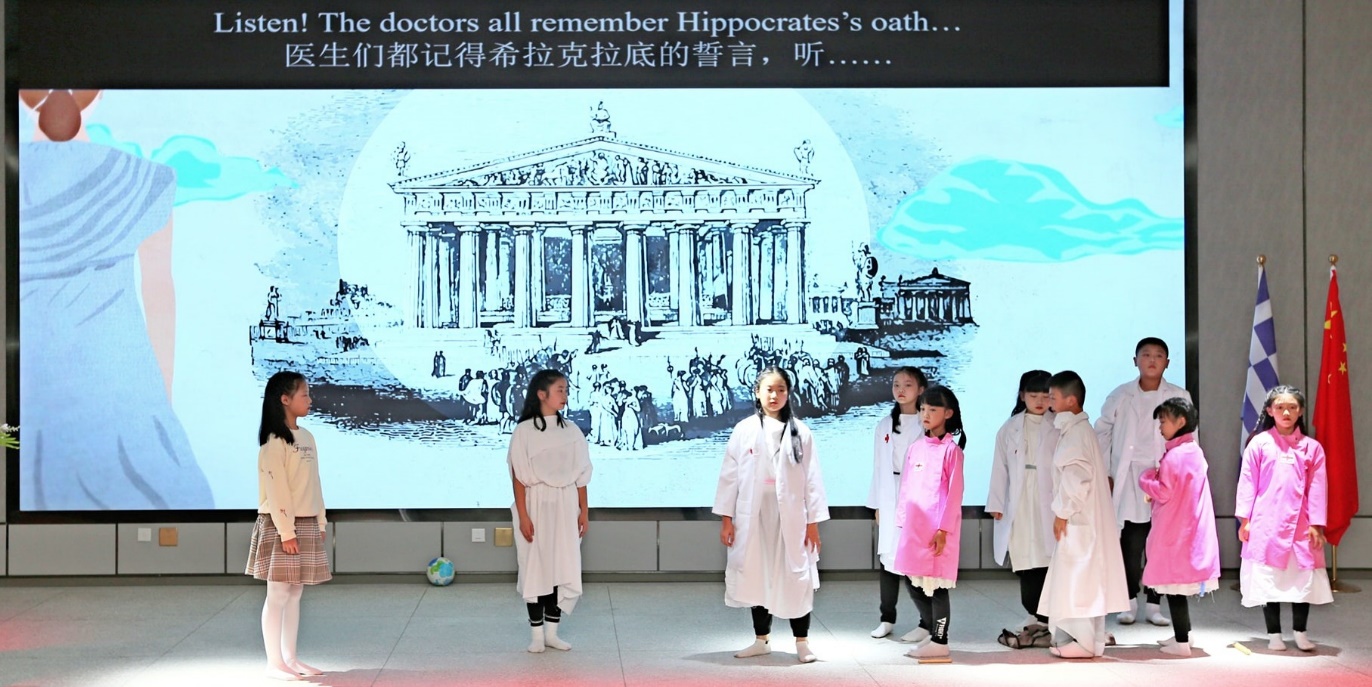 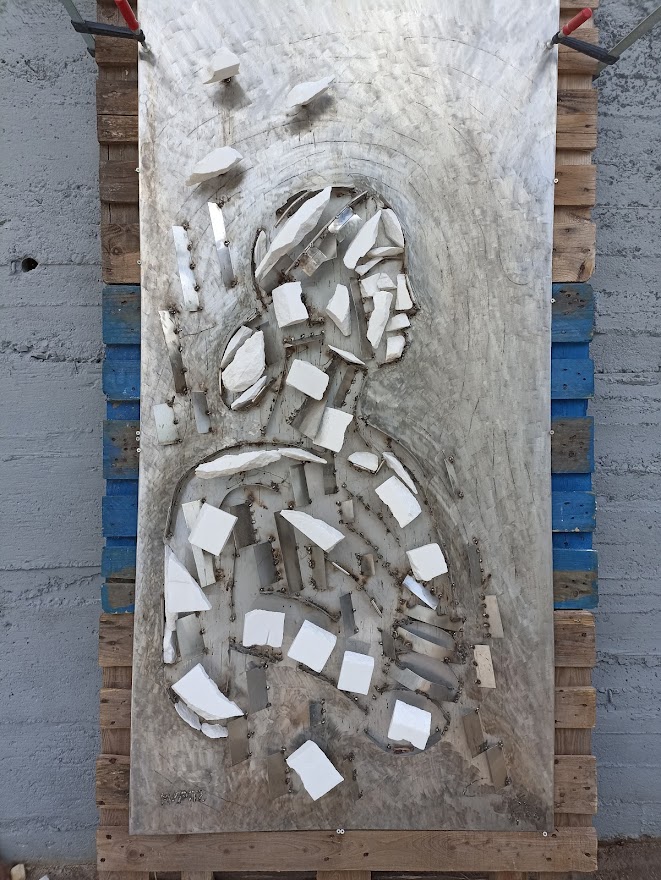 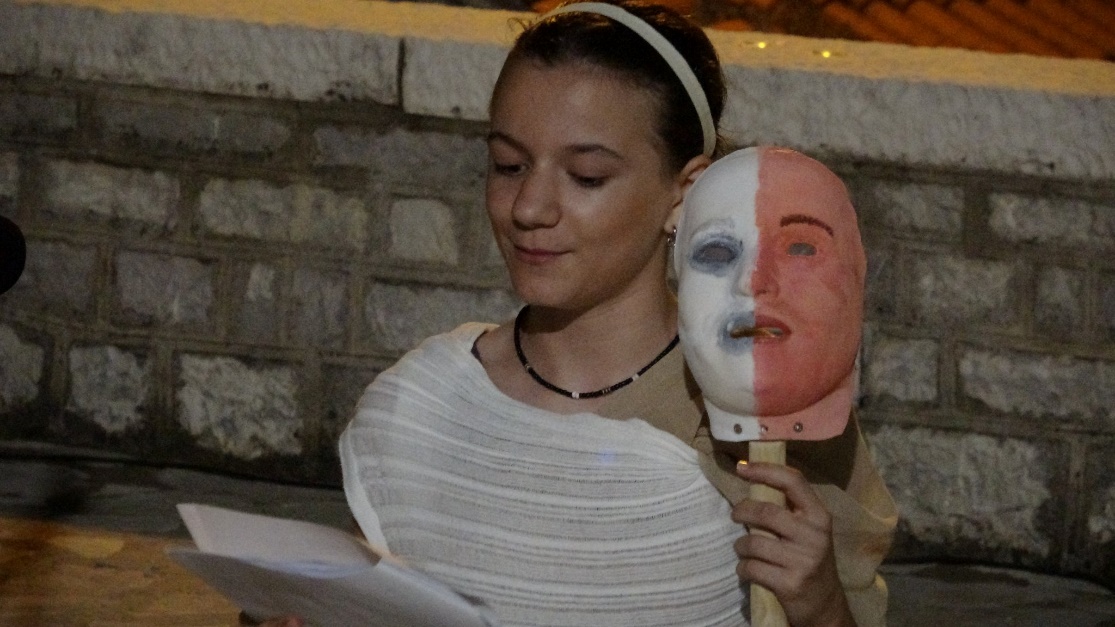 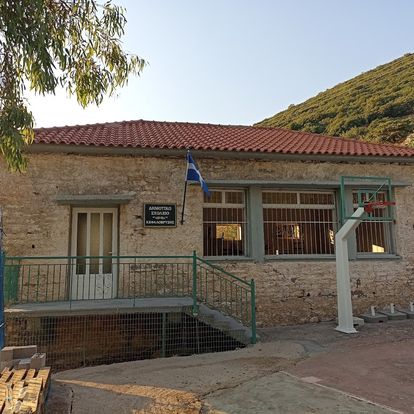 Θεατρικό έργο «Μύρτις»                                                                             Κείμενα: Άννα Μαυρολέων                                                                             Αρχαιολογική έρευνα: Μαρία Μικεδάκη                                                                            Επιμέλεια: Αθηνά Παπαχρυσοστόμου
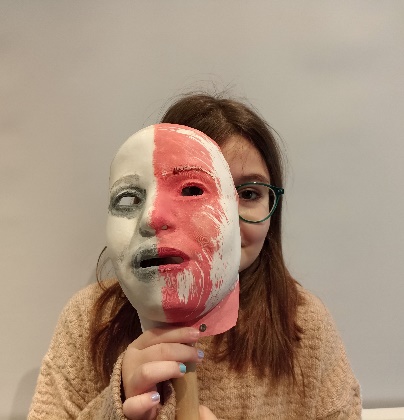 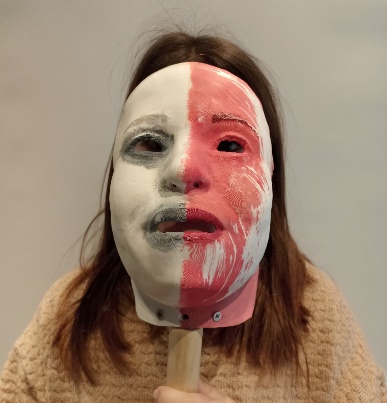 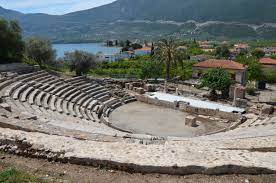 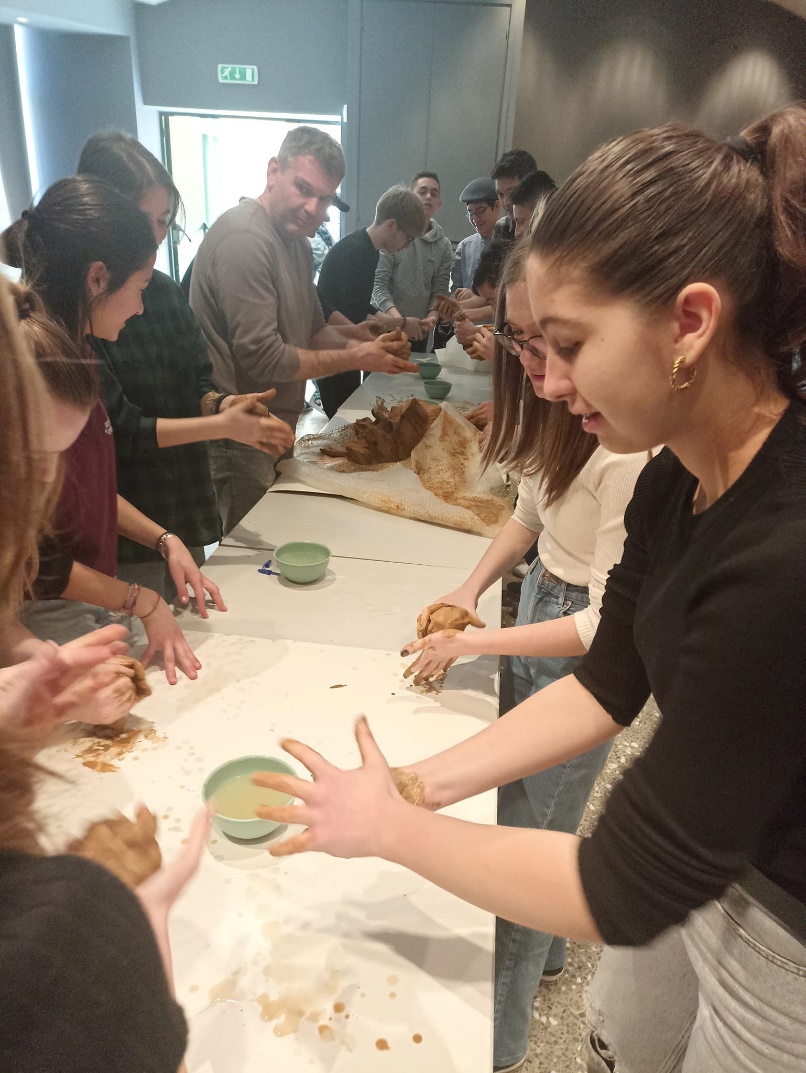 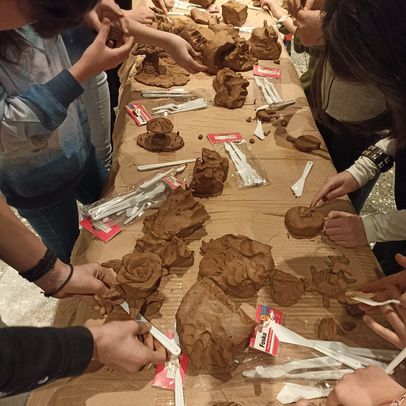 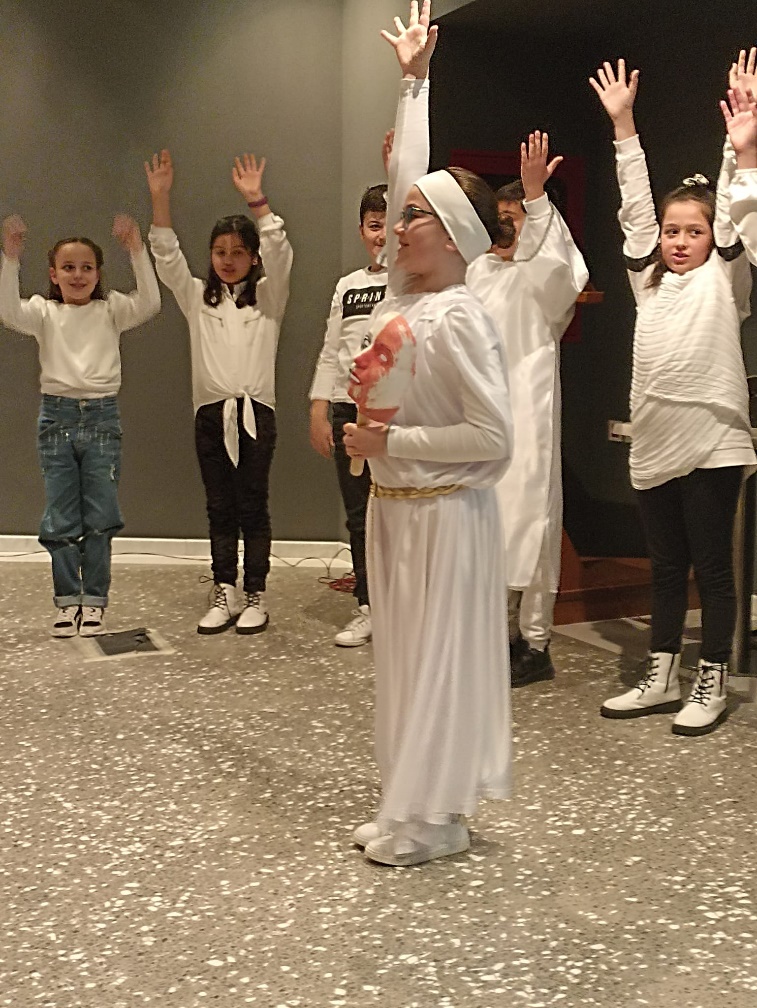 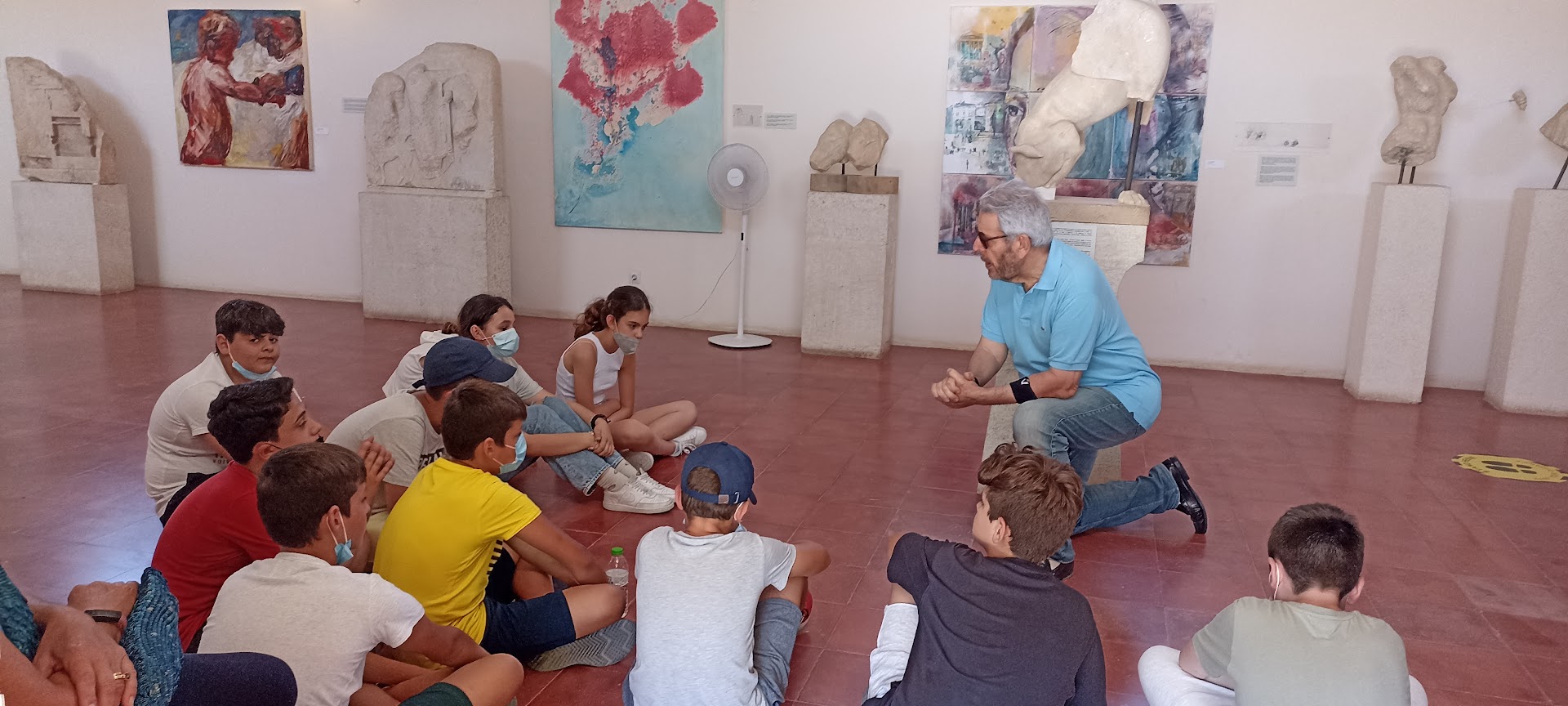 Σέητα-τα, χορός από τα Φάρασα της Καππαδοκίας, που σχετίζεται με το μύθο της αρπαγής της Περσεφόνης από τον Πλούτωνα.
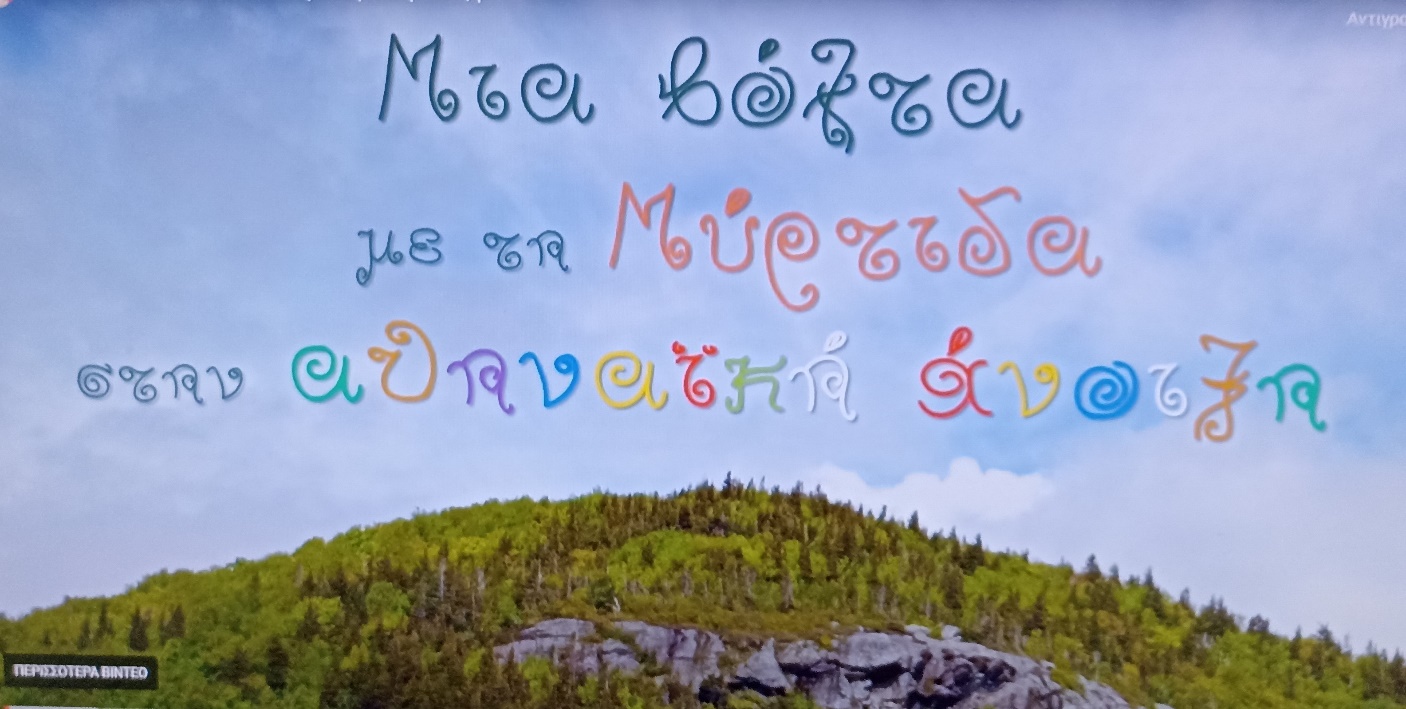 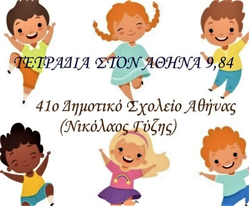 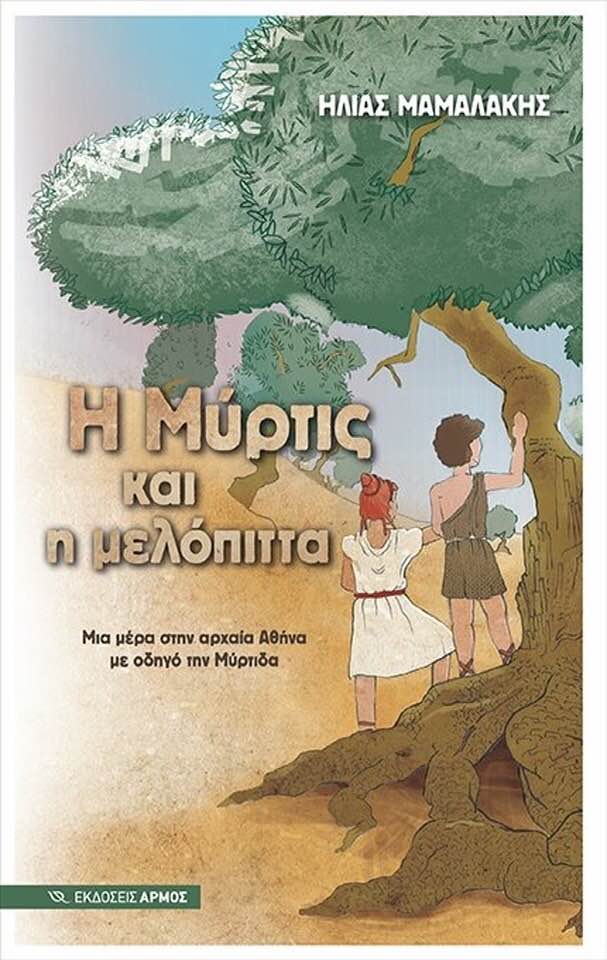 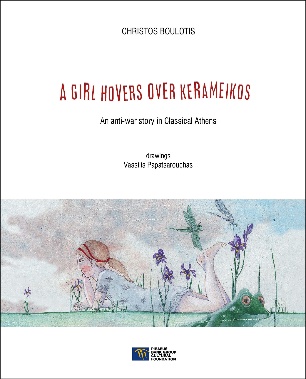 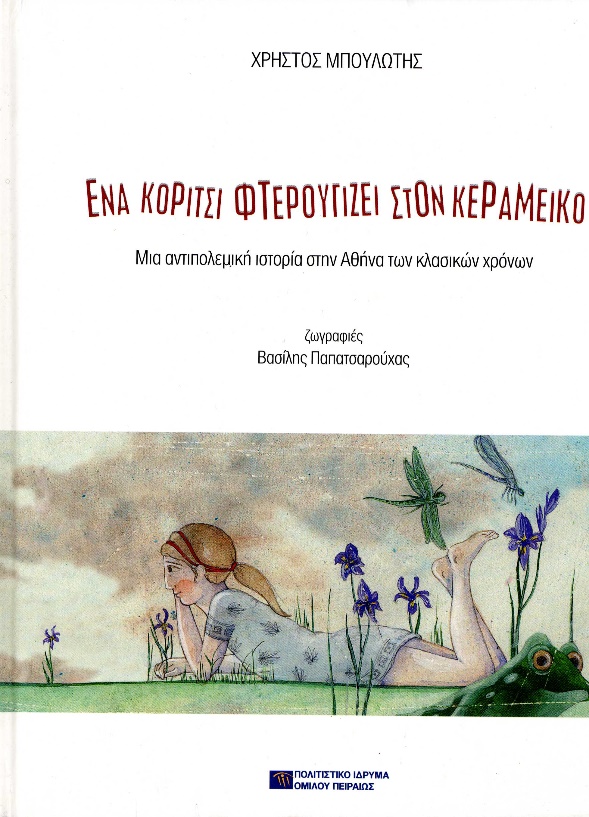 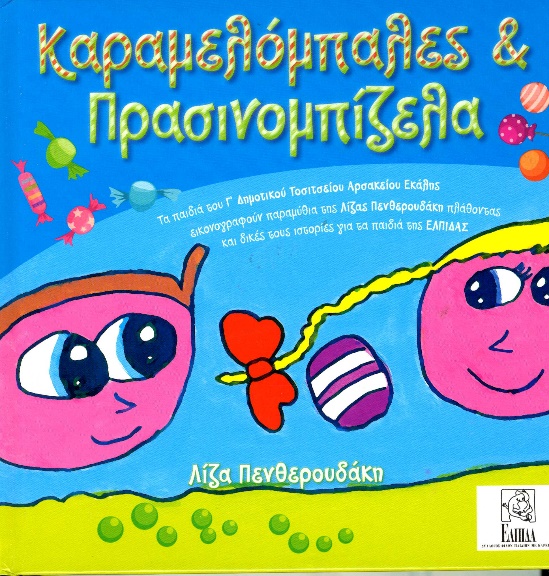 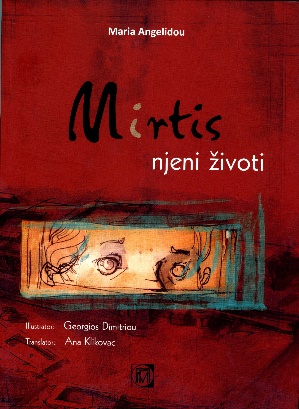 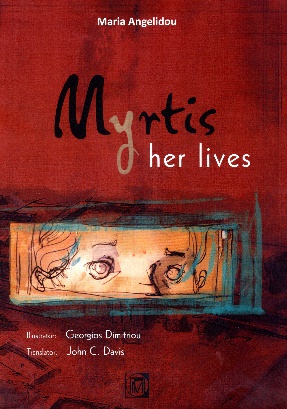 Animation ΜύρτιδοςΕλληνικάΑγγλικά ΚινέζικαΑραβικάΝορβηγικάΦινλανδικά
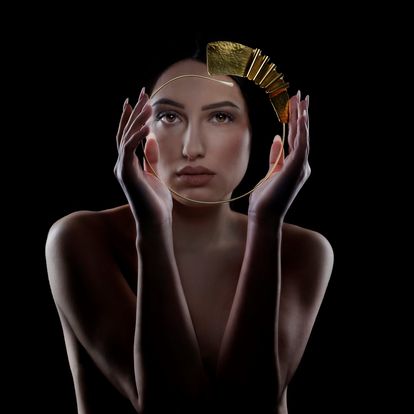 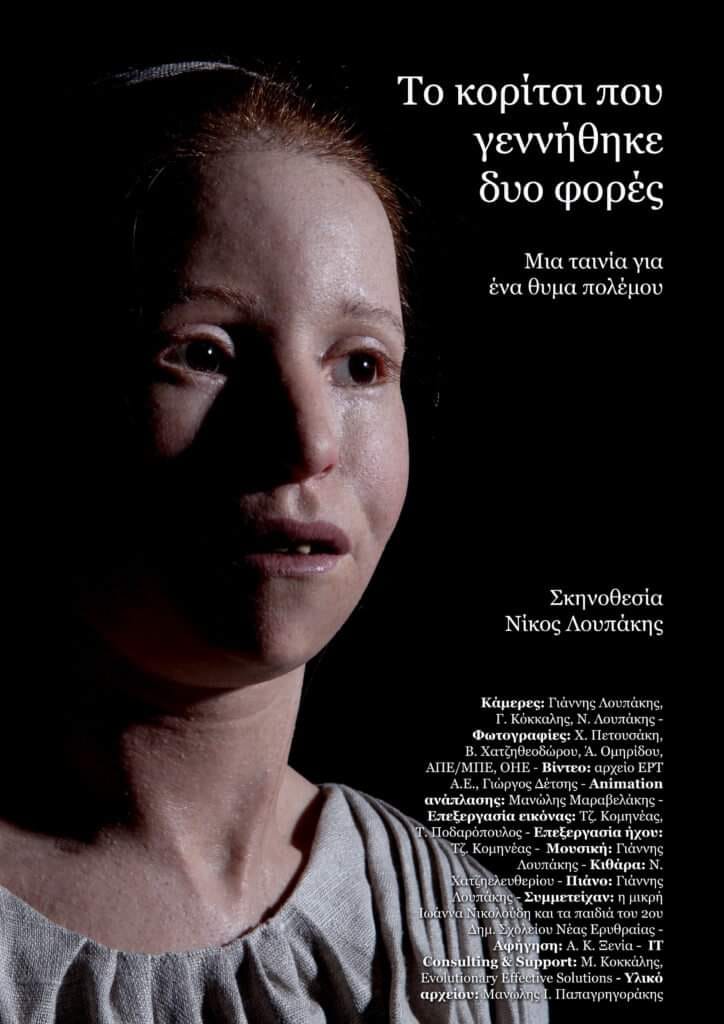 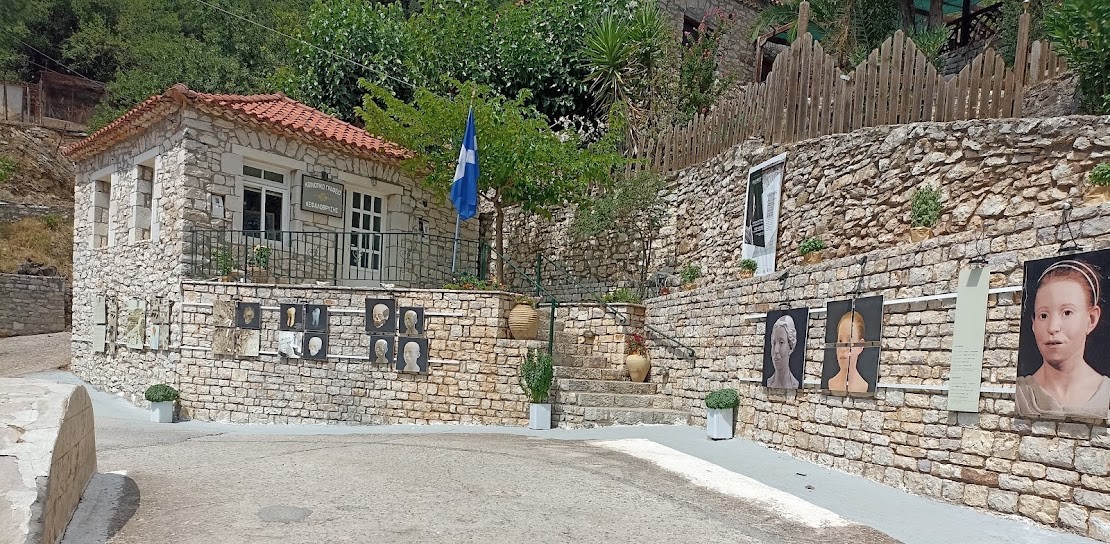 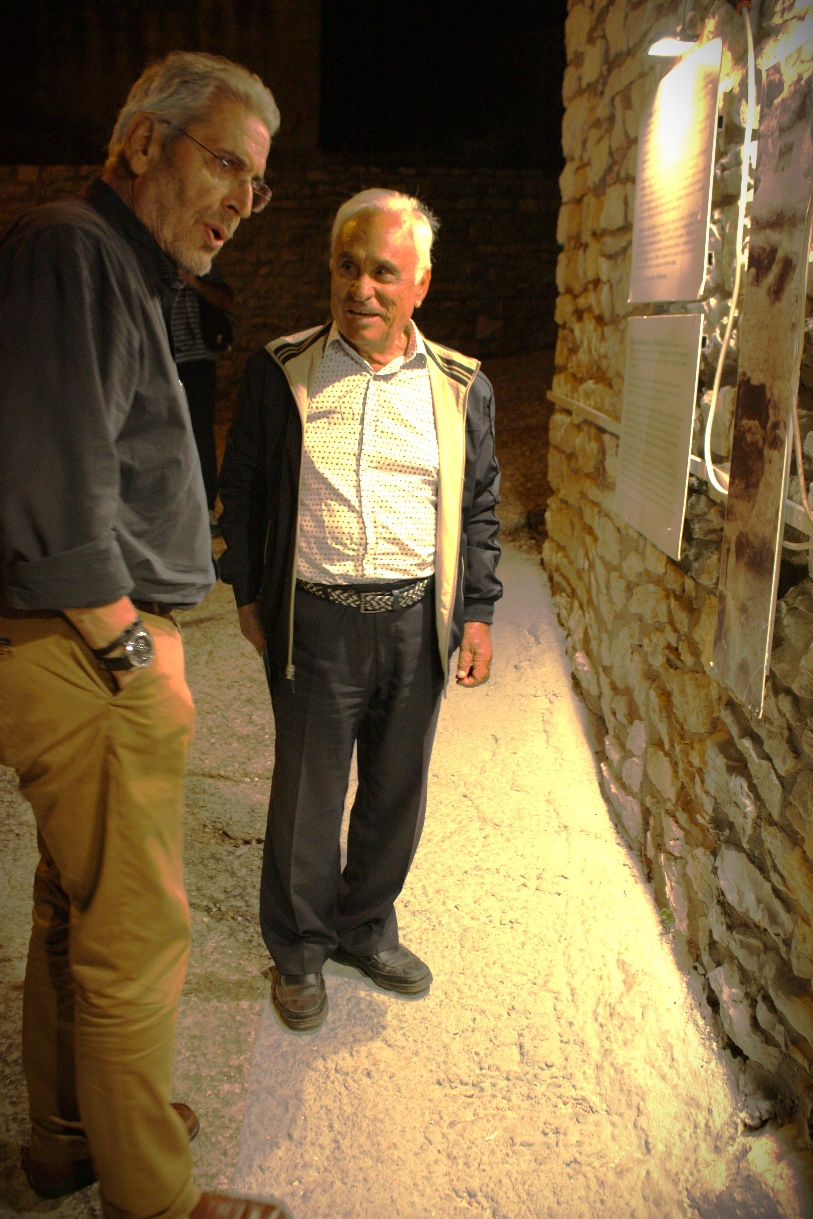 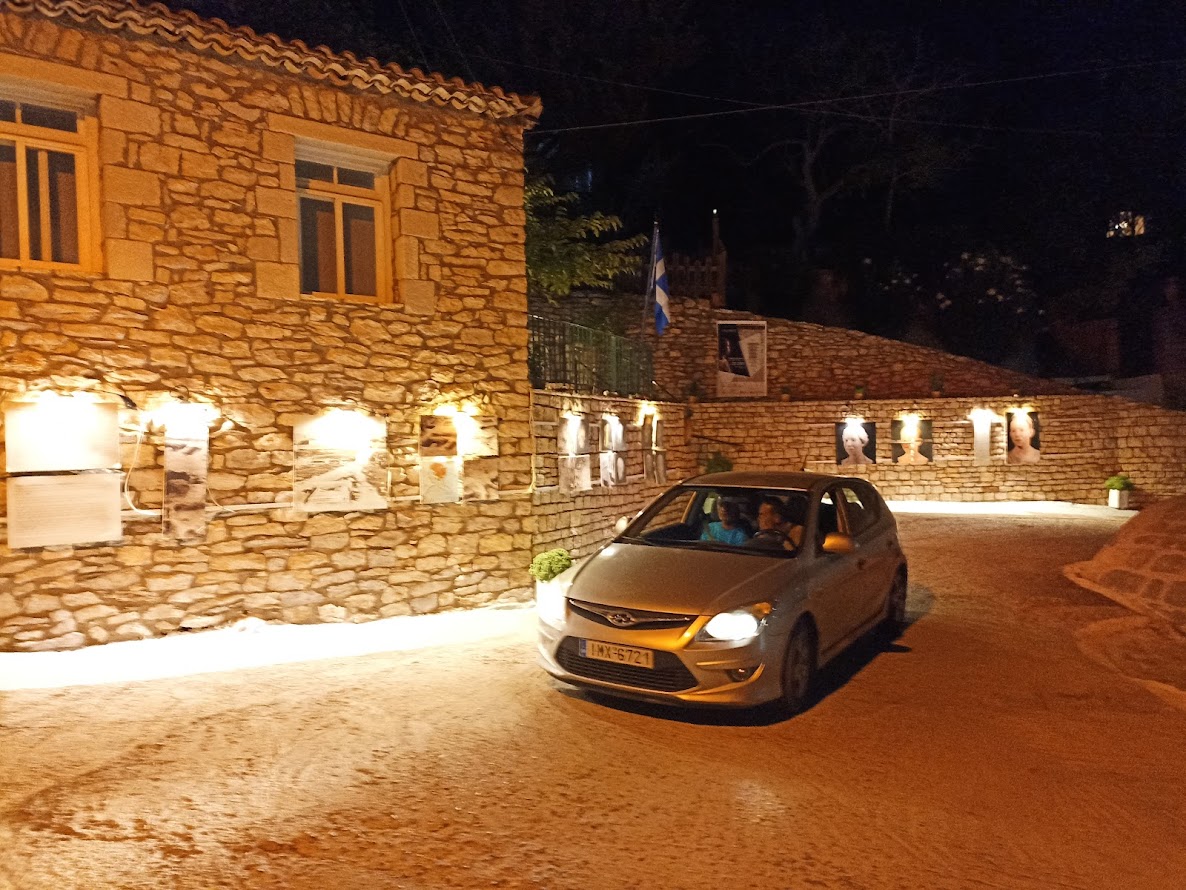 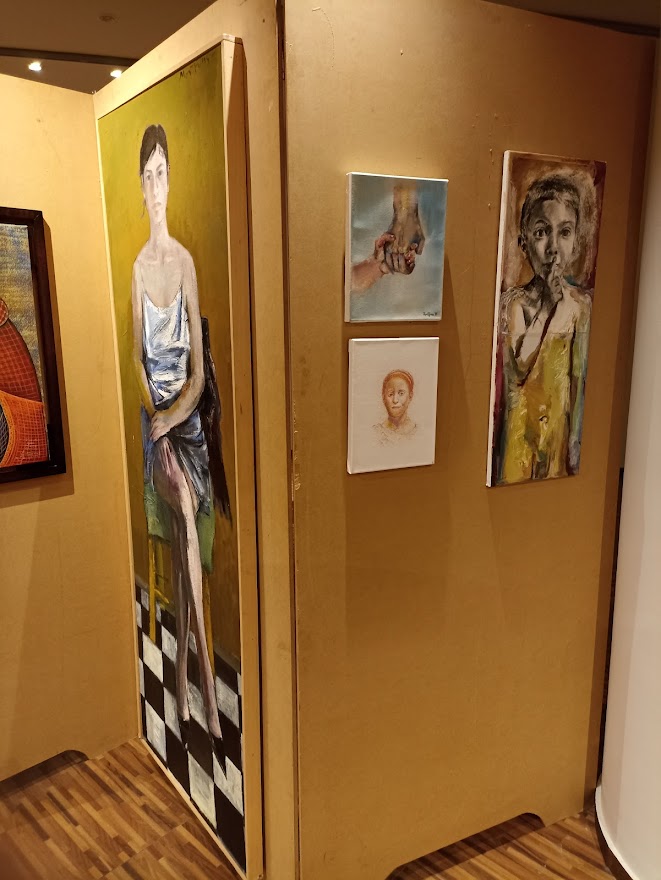 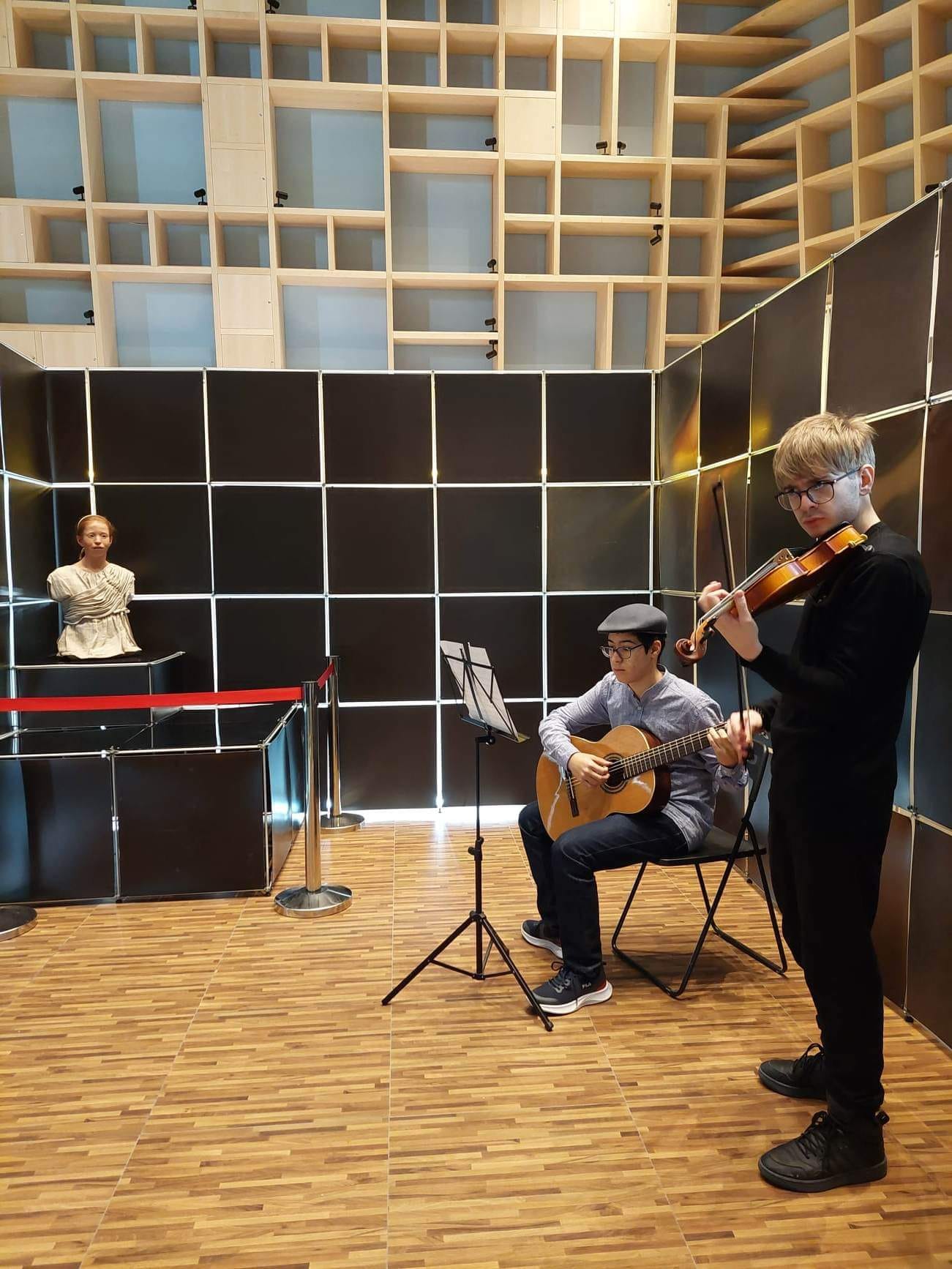 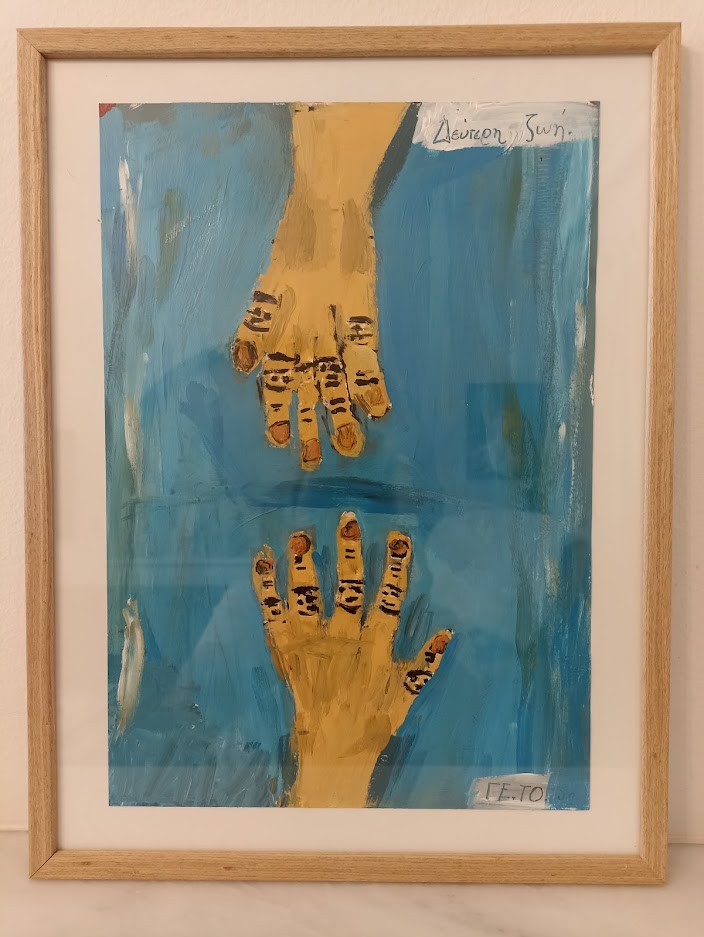 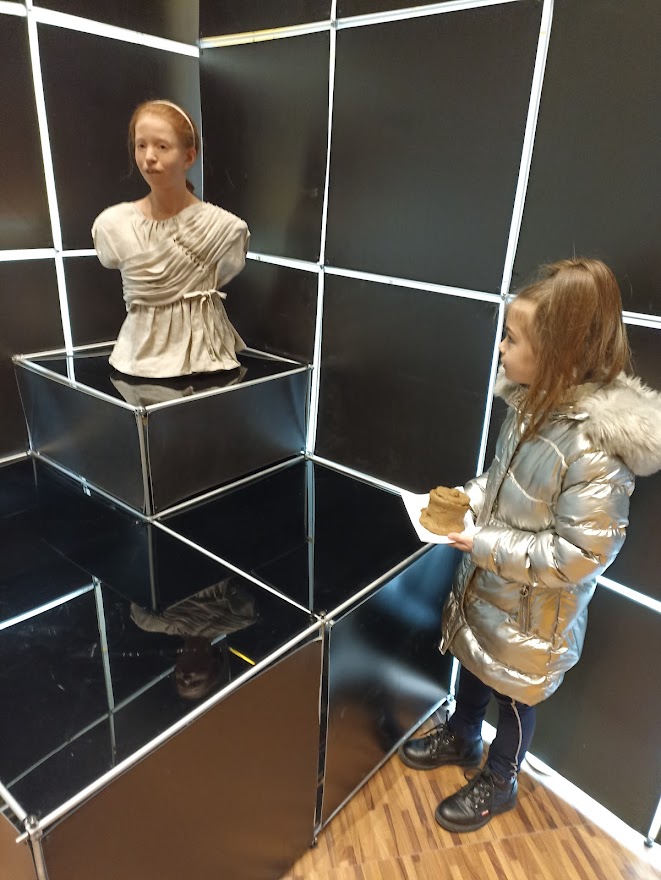 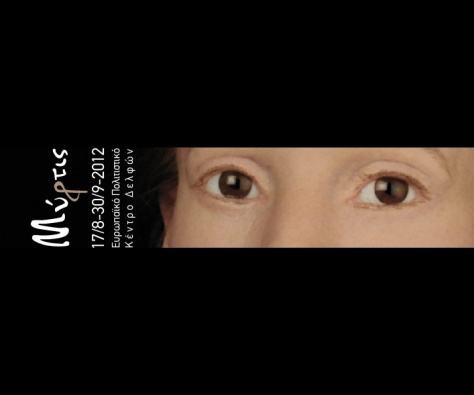 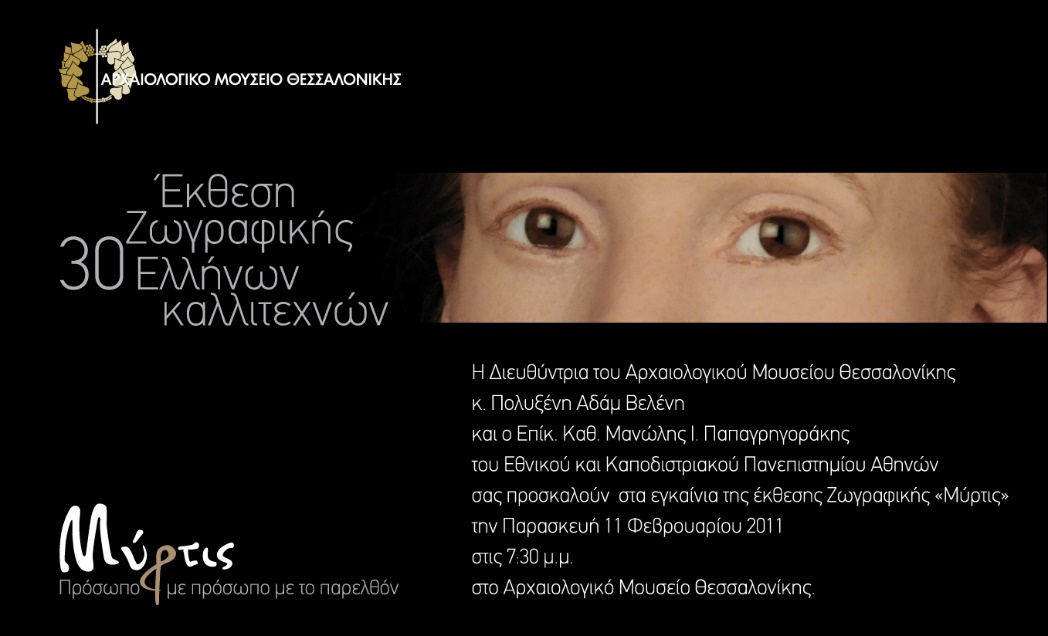 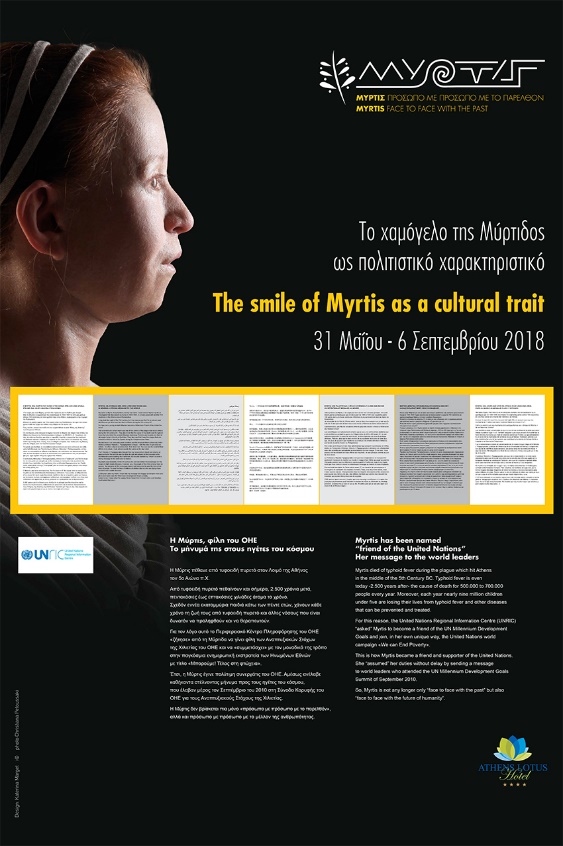 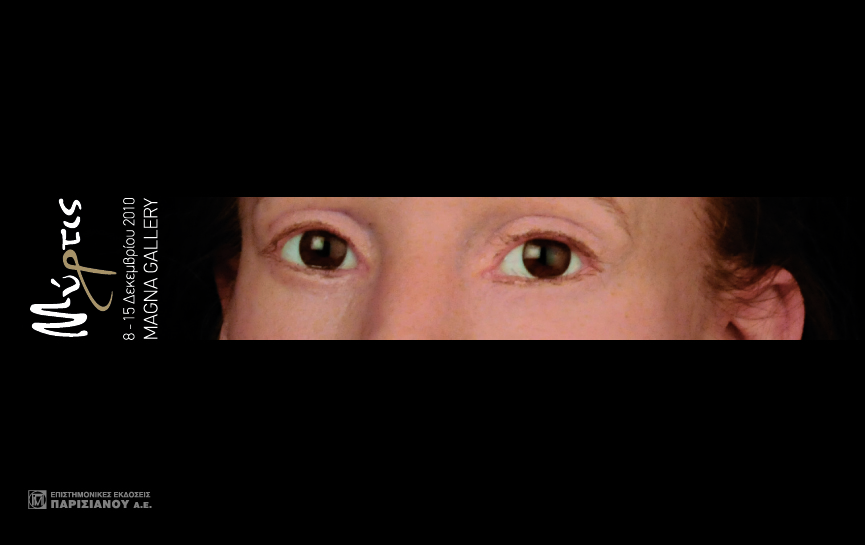 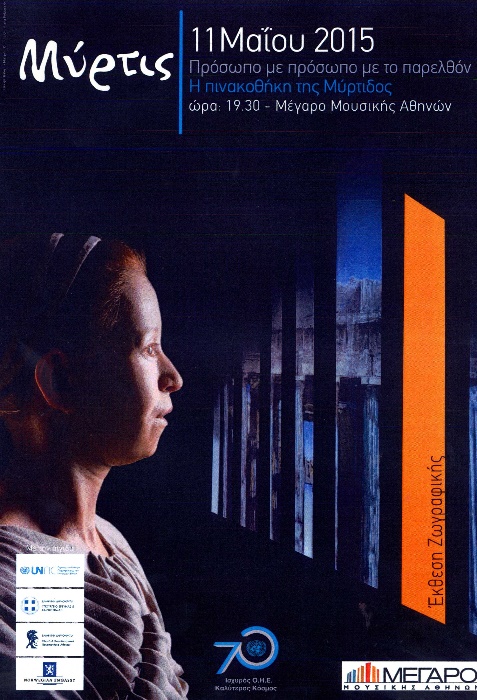 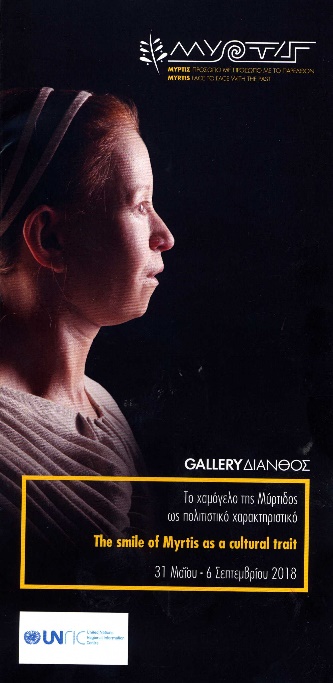 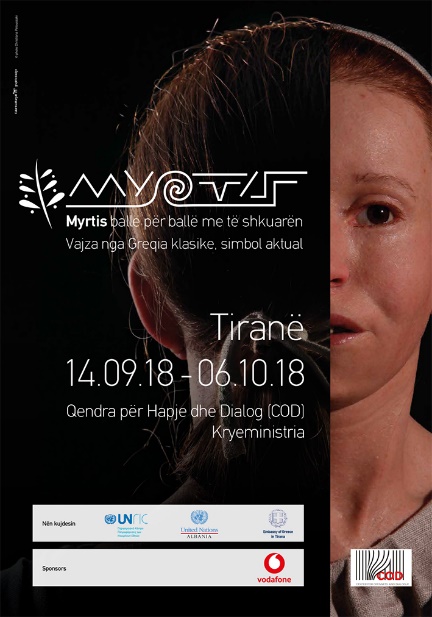 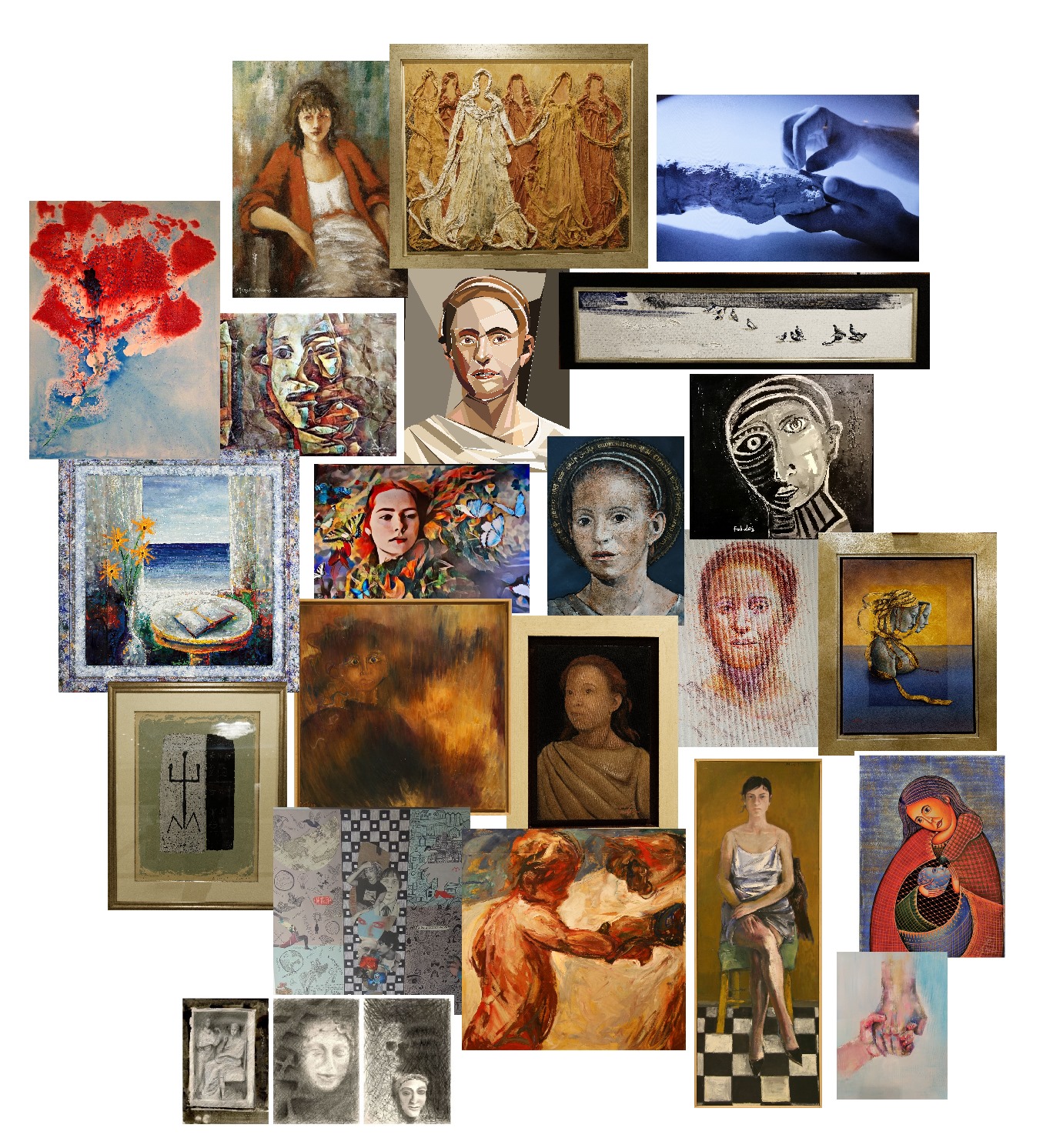 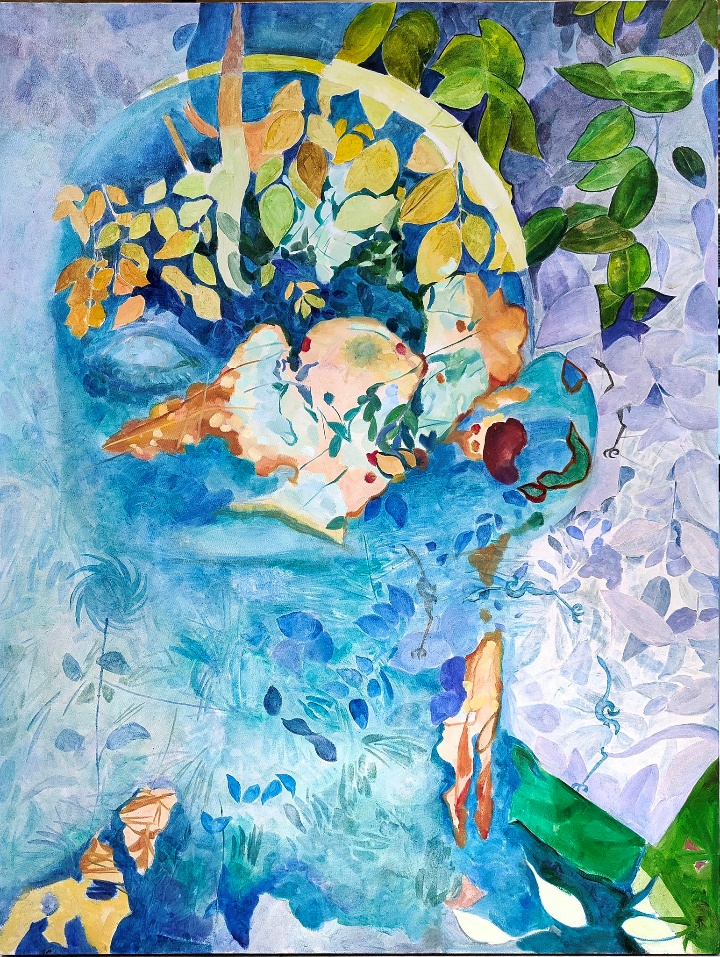 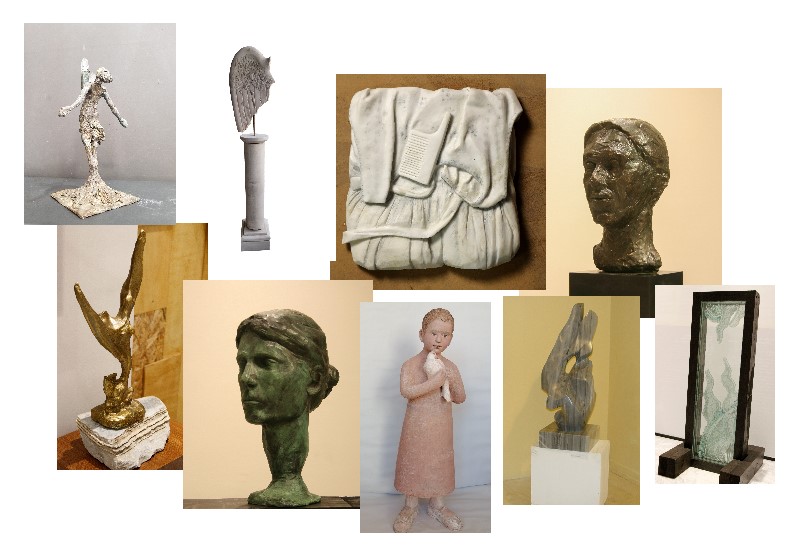 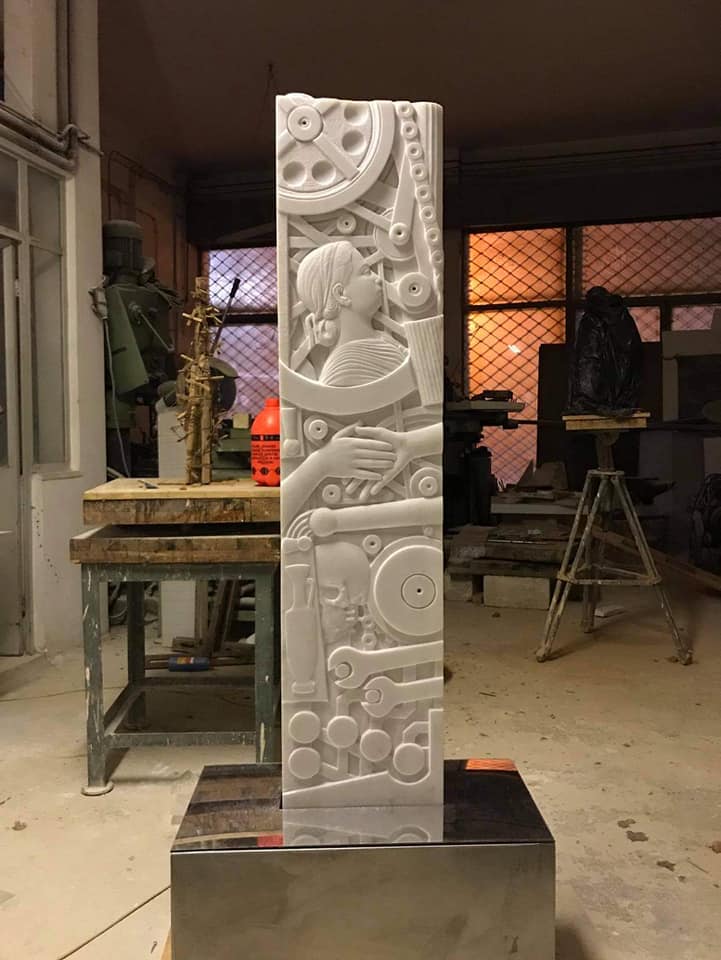 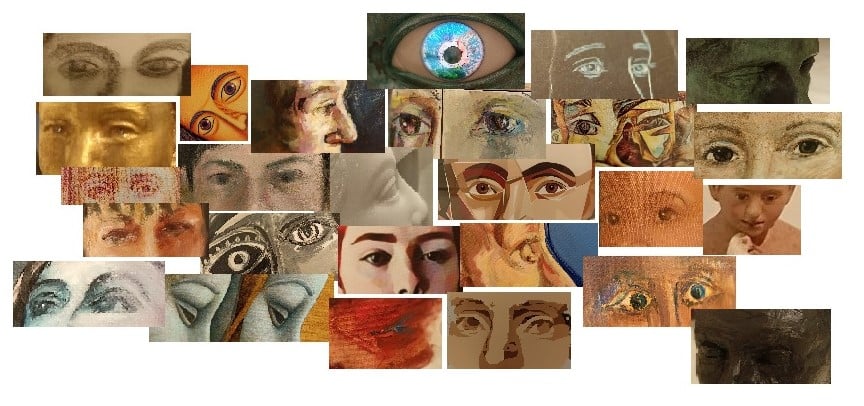 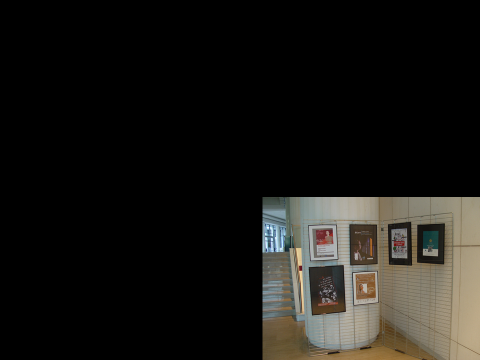 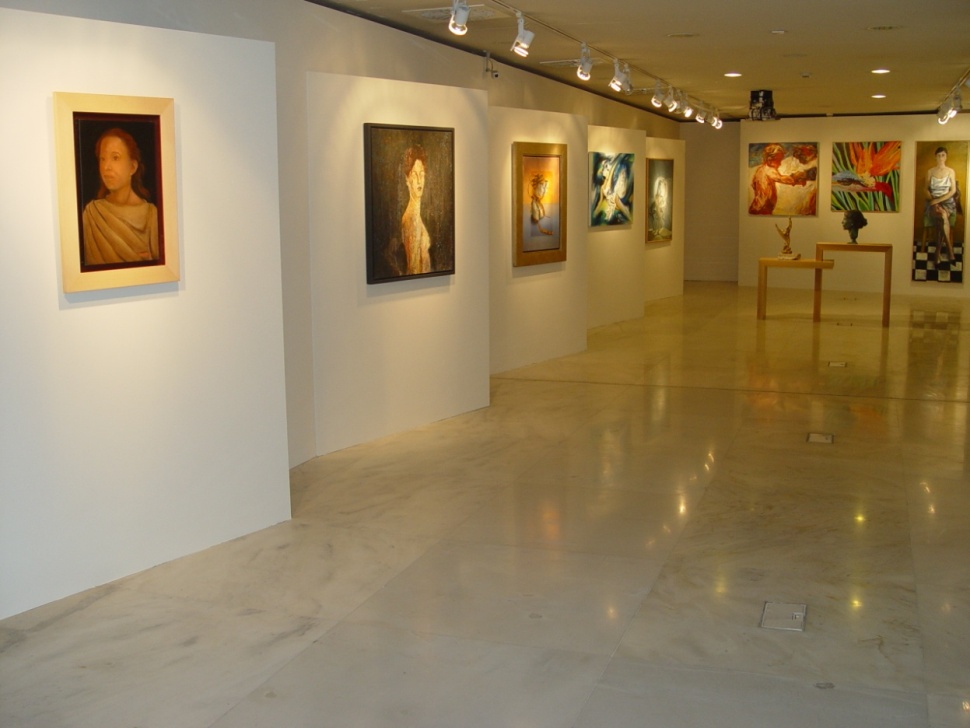 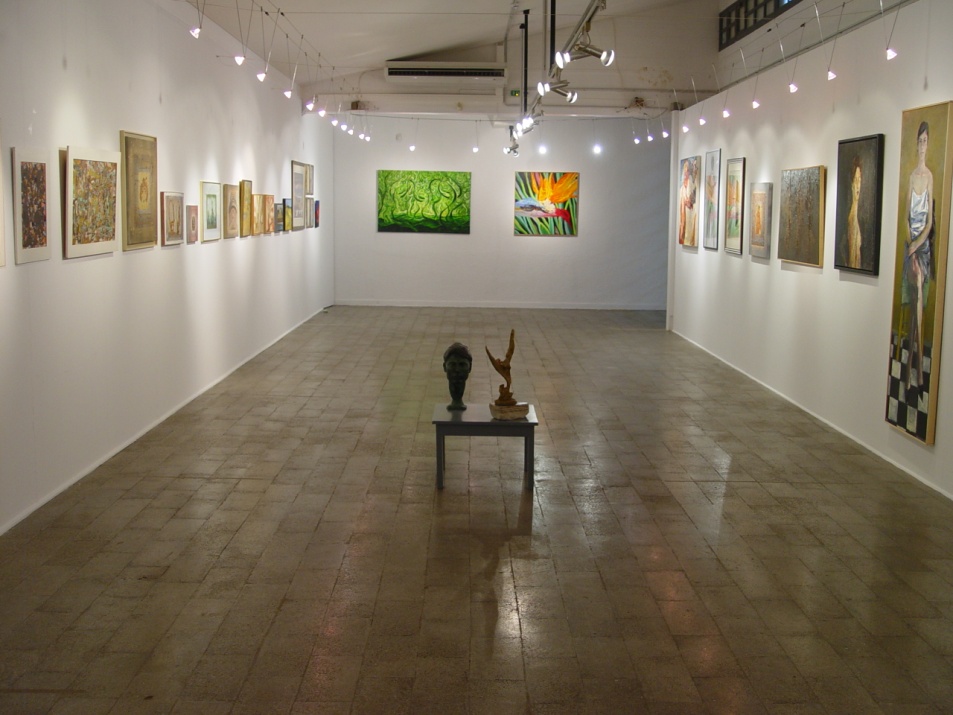 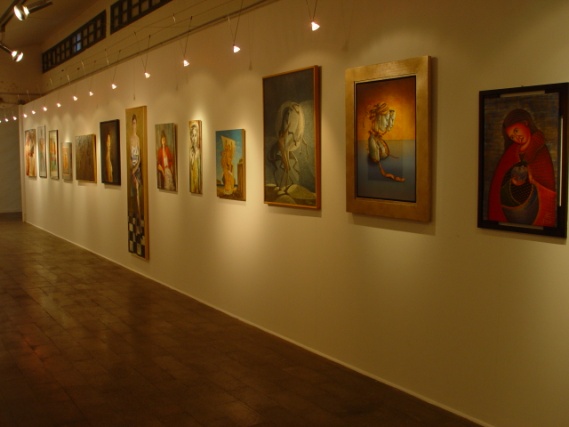 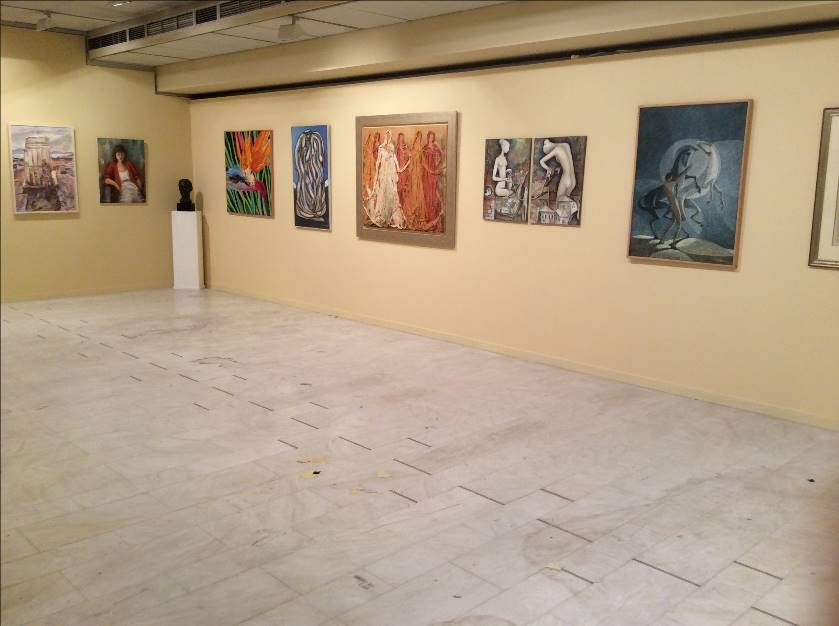 2022
Εντάχθηκε στο Νέο Πρόγραμμα Σπουδών το μάθημα της Ιστορίας της Δ’ Δημοτικού και Α’ Γυμνασίου
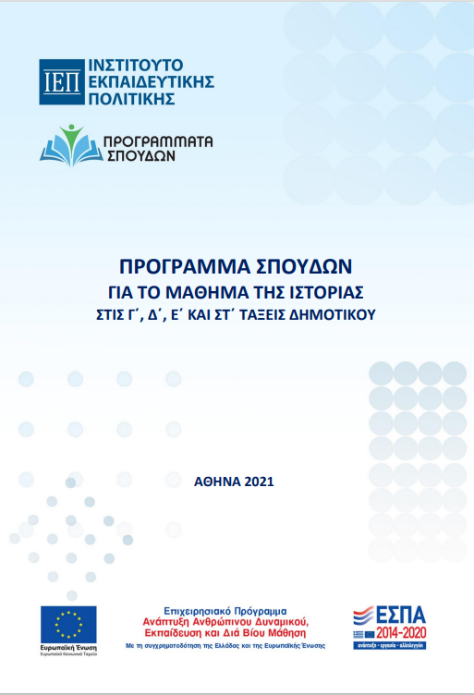 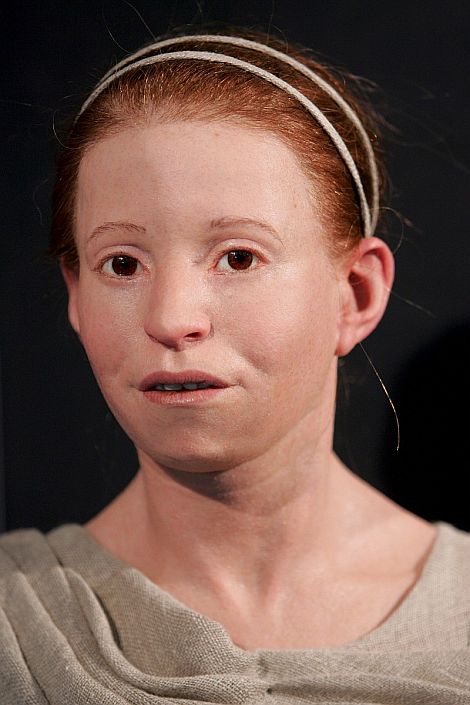 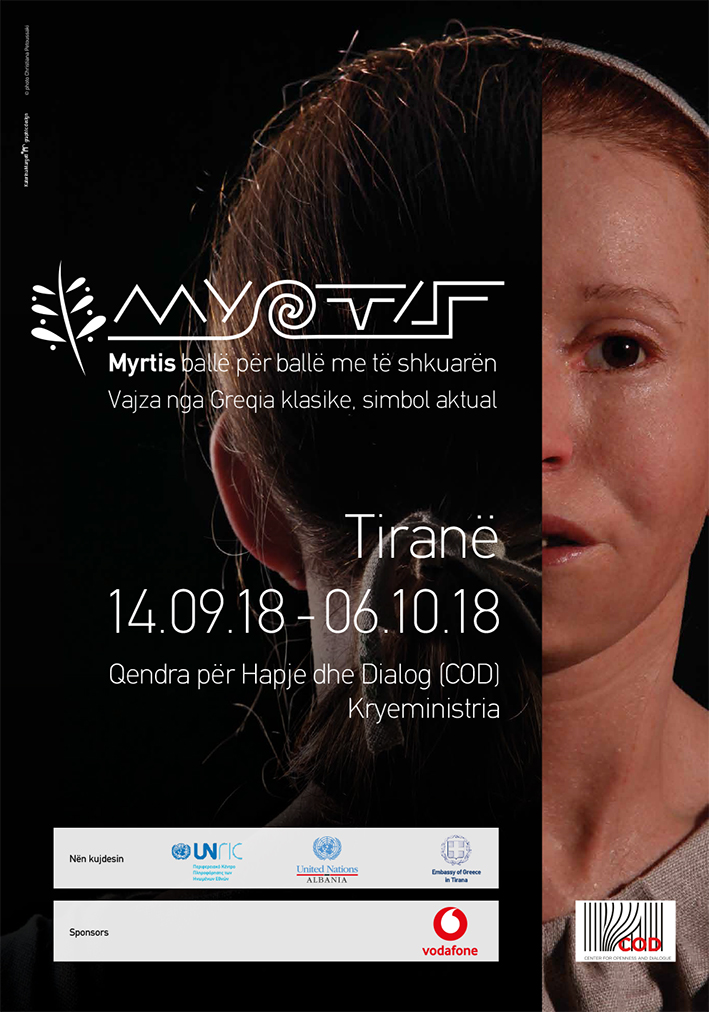 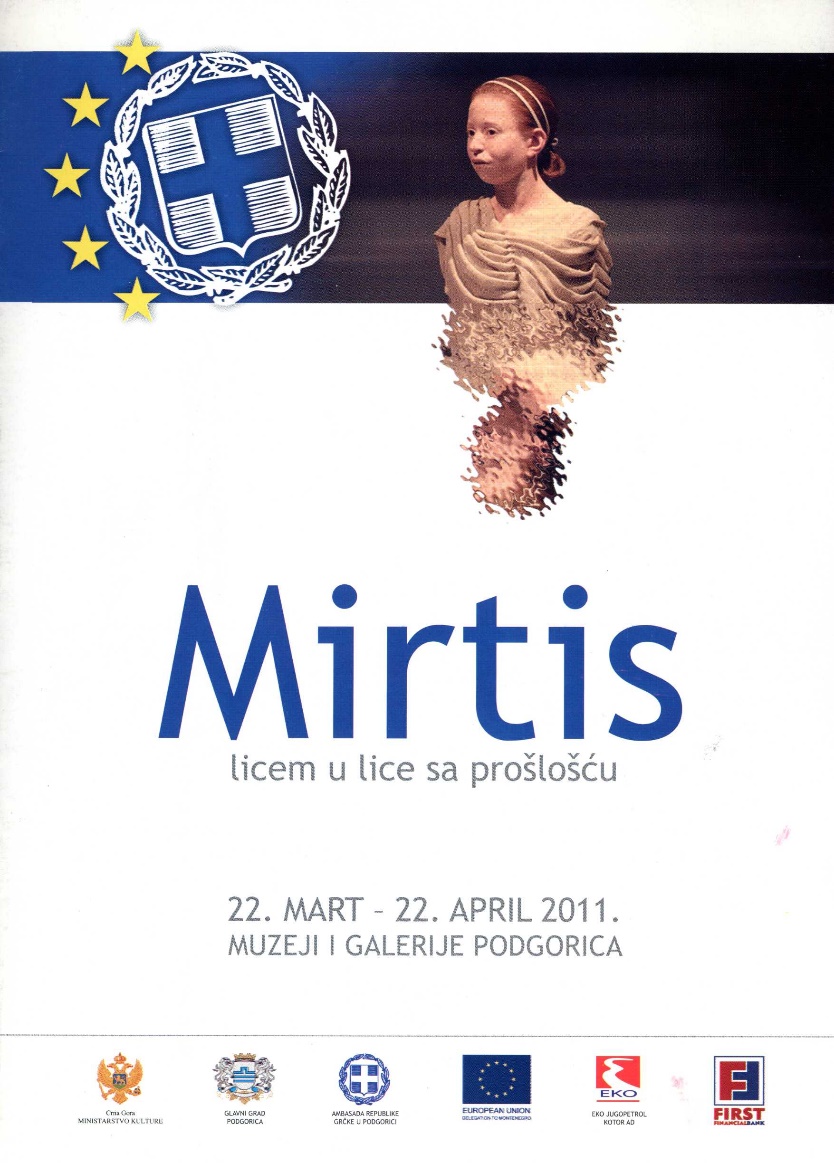 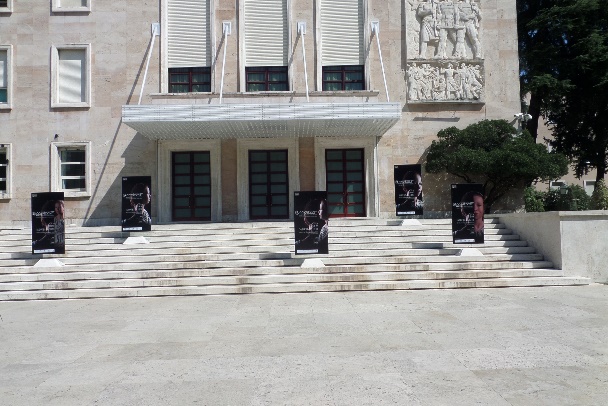 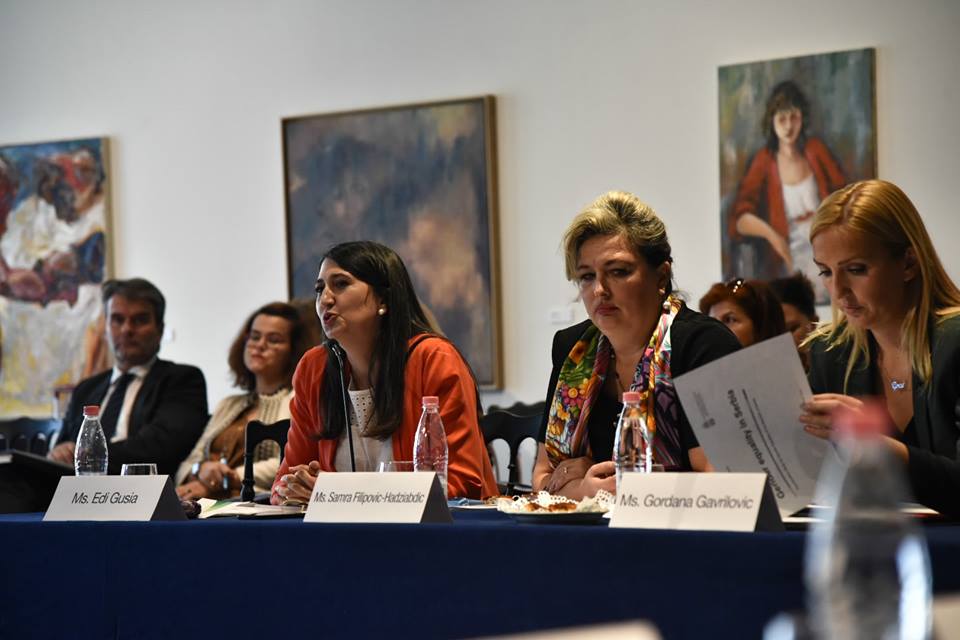 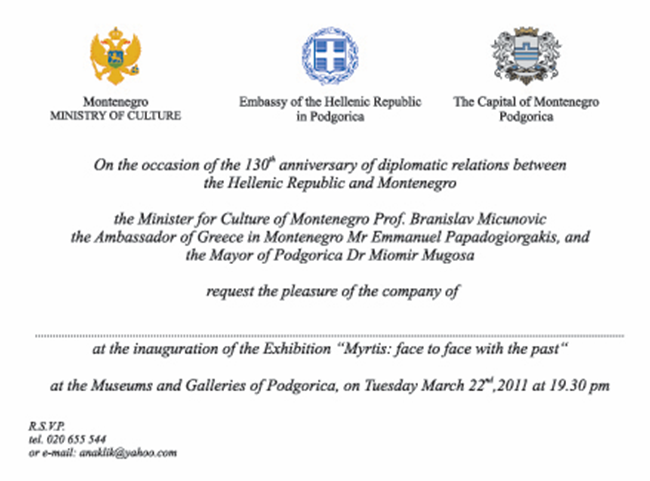 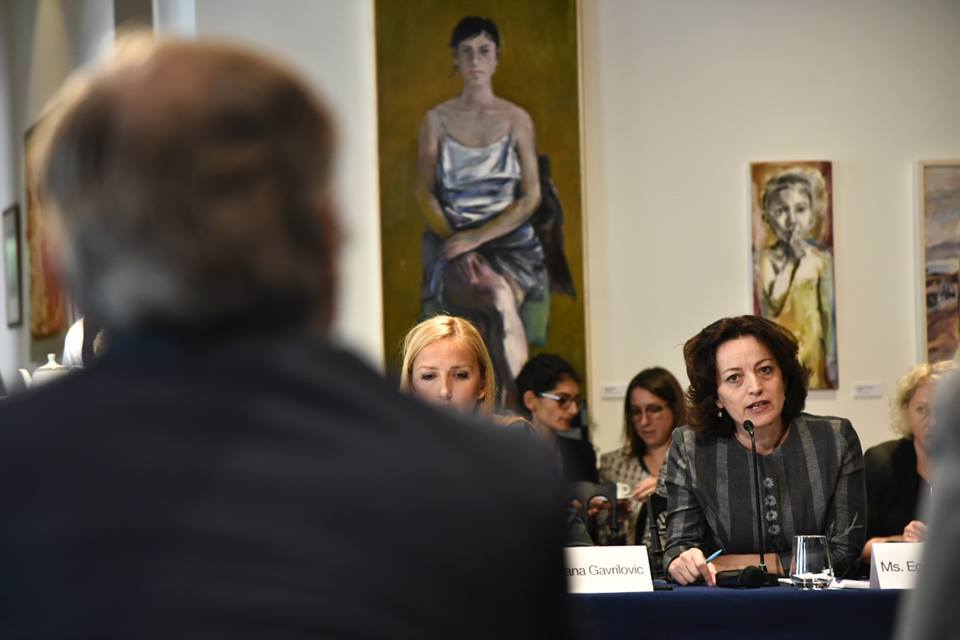 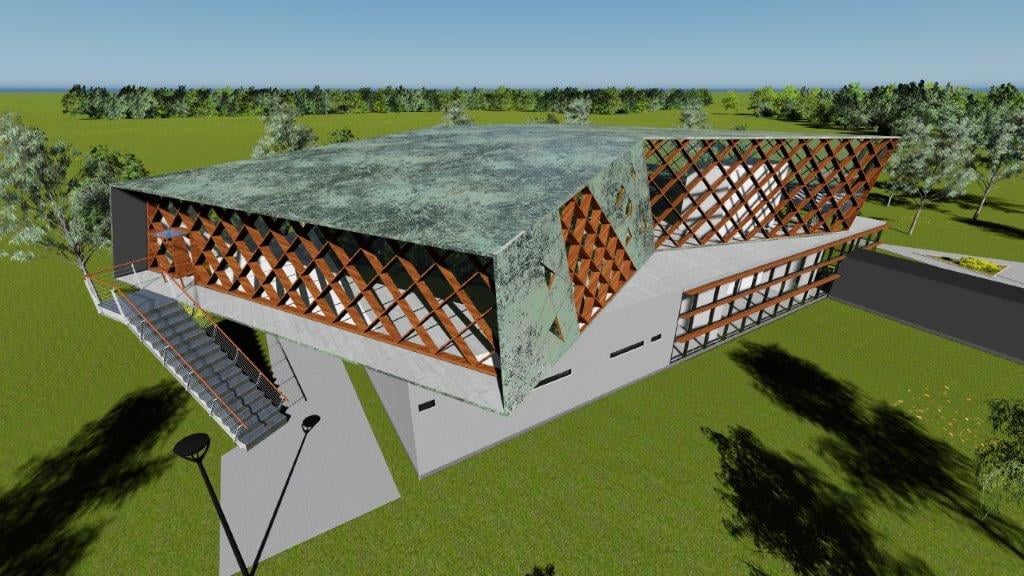 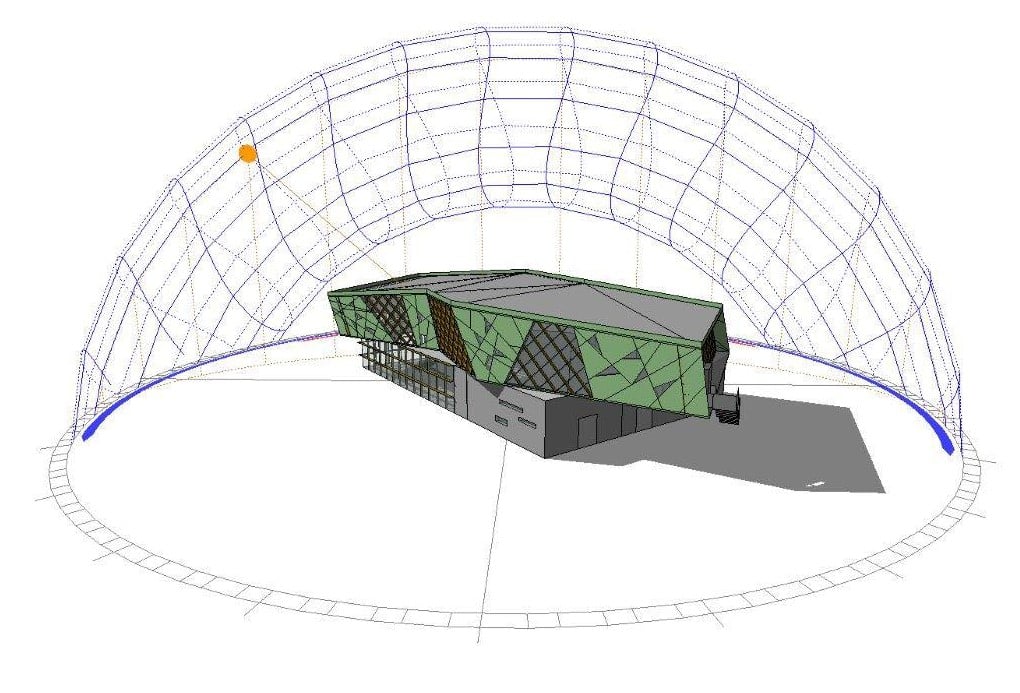 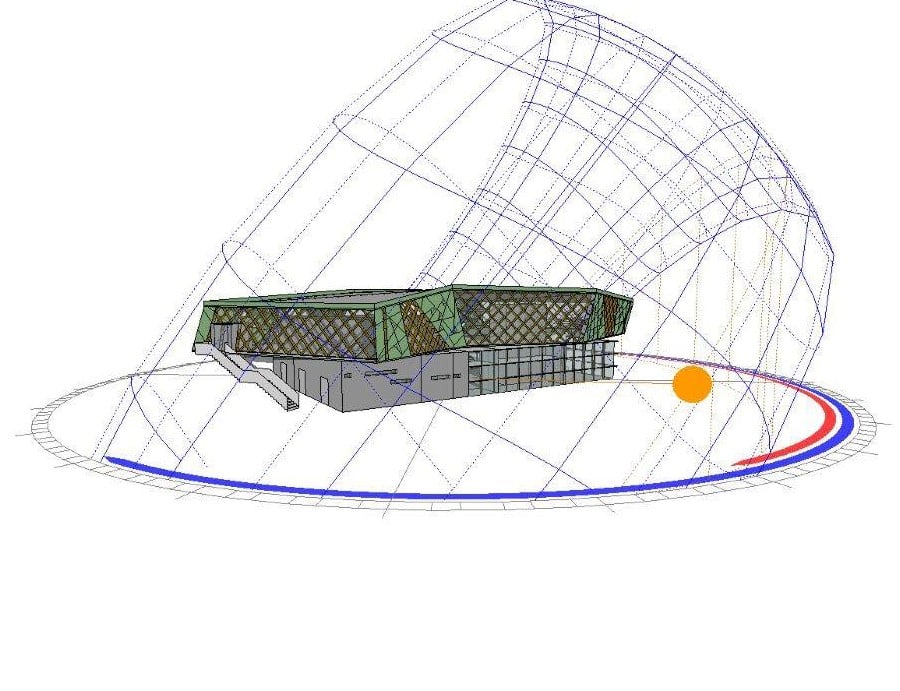 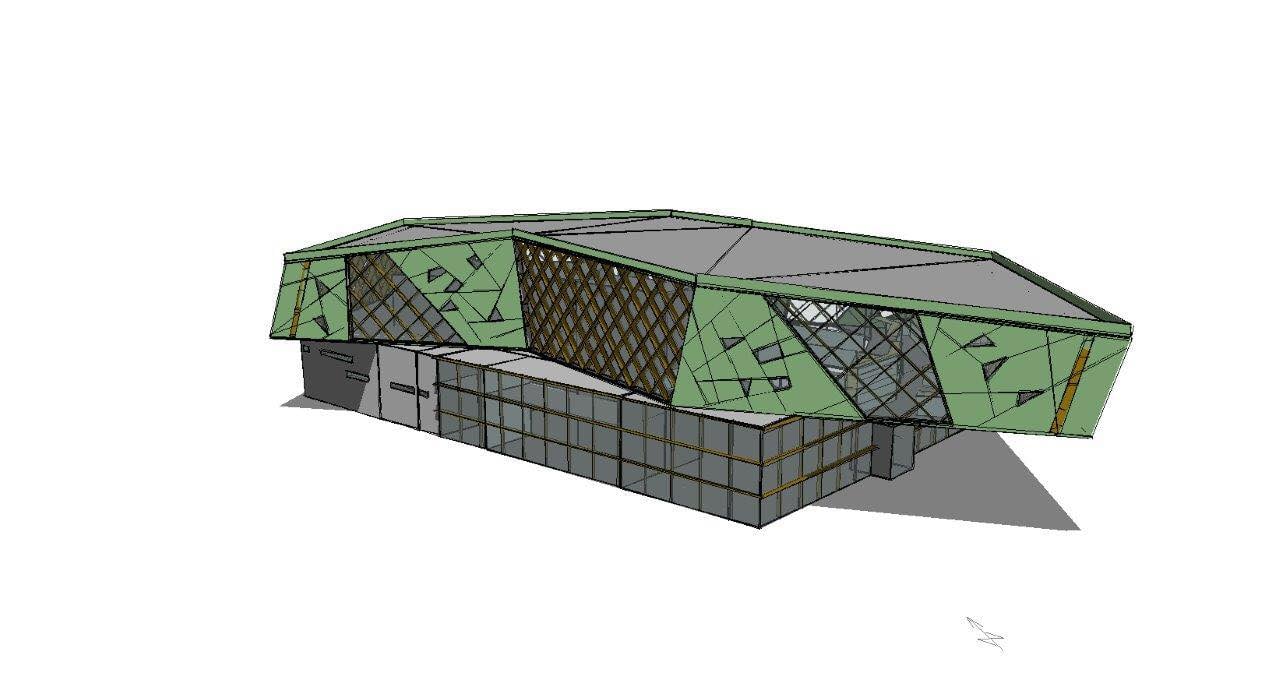 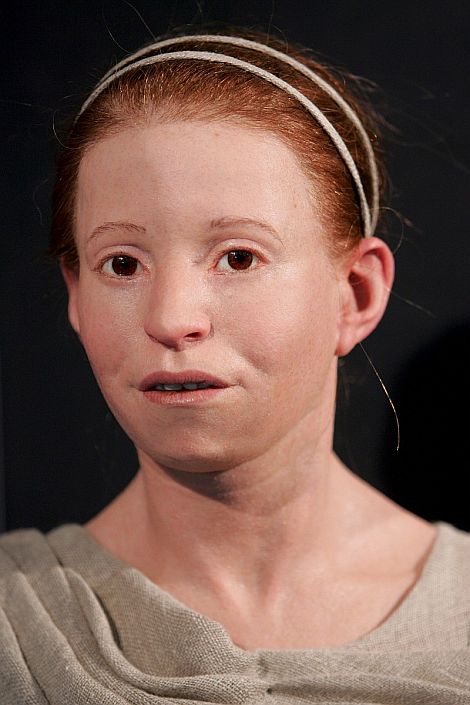 Σας ευχαριστώ